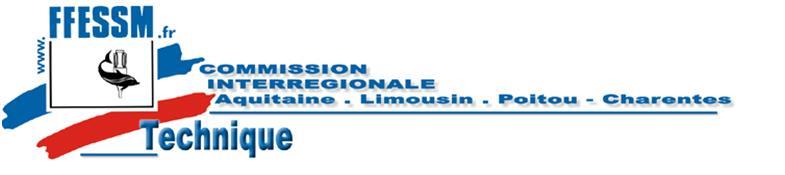 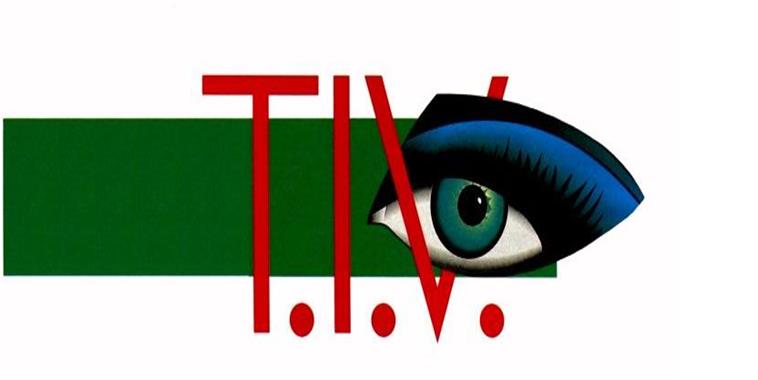 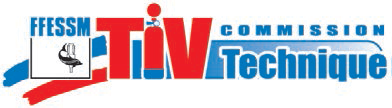 Francis NOWAK - Référent TIV CIALPC
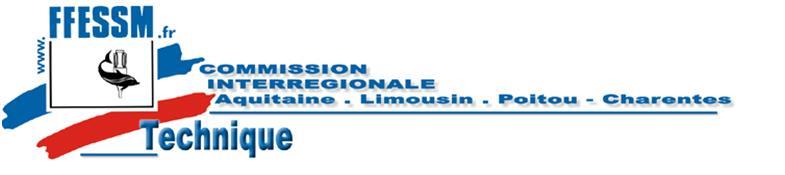 Informations générales

Menus du Licencié

Menus du Club

Menus du TIV
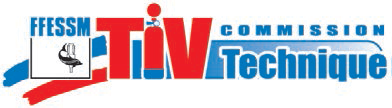 Francis NOWAK - Référent TIV CIALPC
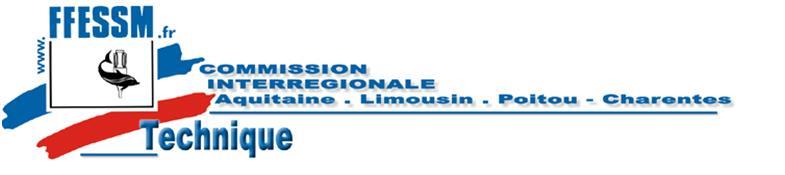 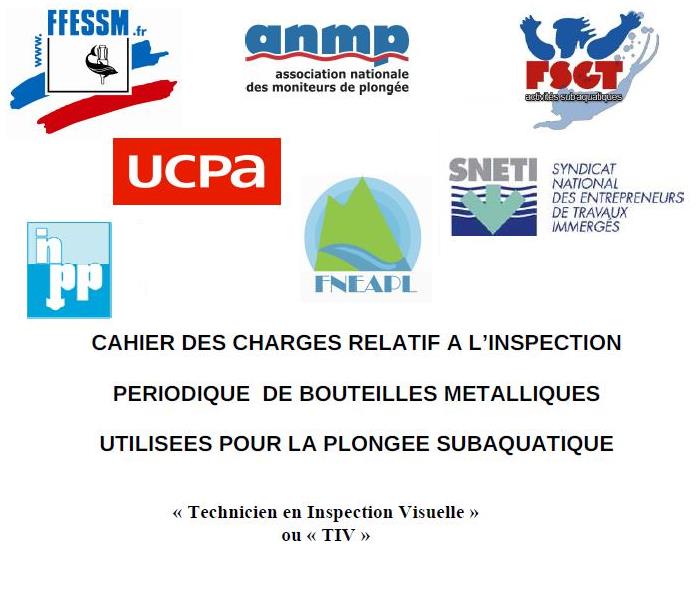 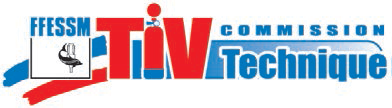 Francis NOWAK - Référent TIV CIALPC
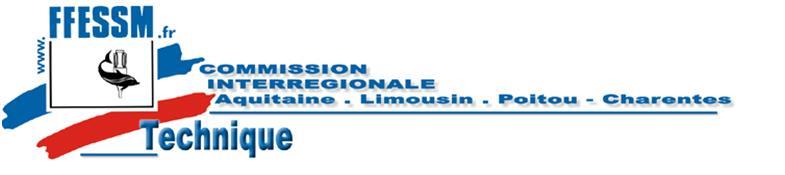 5. Impartialité, Indépendance et Intégrité

Lorsqu’il  réalise  ses  actions  d’inspection,  le TIV ne  doit  être  soumis  à aucune  pression  commerciale,  financière  ou  autre  pouvant  influencer son  jugement.

En particulier  la  structure  dont dépend le TIV s’assure que sa rémunération éventuelle ne soit pas directement liée au nombre  de ses prestations d’inspection, ni  à leurs résultats.

Le TIV doit exercer ses activités d’inspection en toute impartialité, indépendance  et  intégrité.

En préalable  à  sa certification, le TIV s’engage à connaître  et  respecter  ces règles  d’impartialité,  d’indépendance  et  d’intégrité.
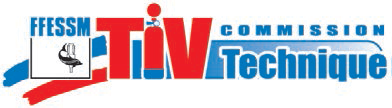 Francis NOWAK - Référent TIV CIALPC
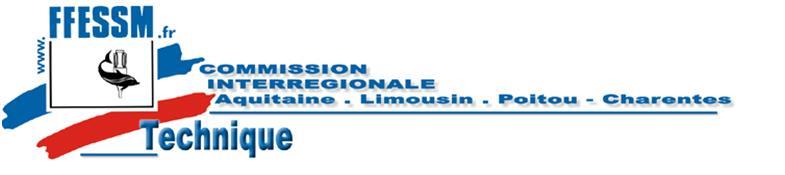 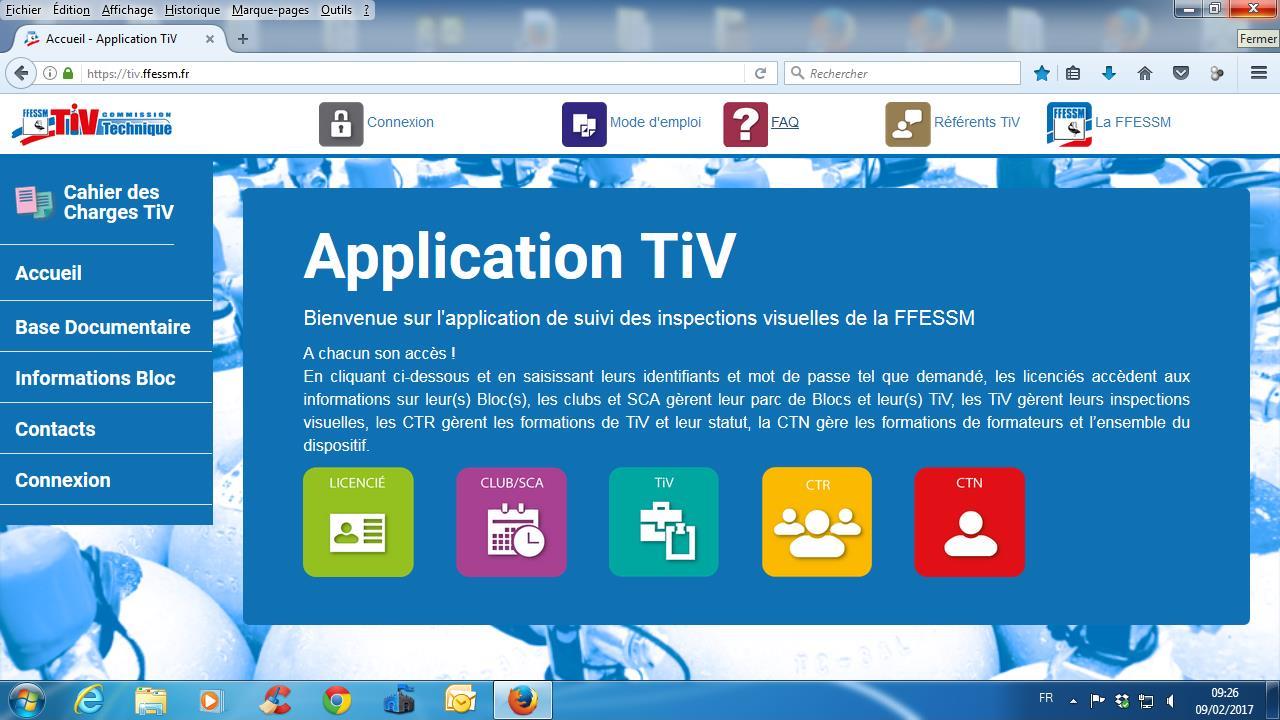 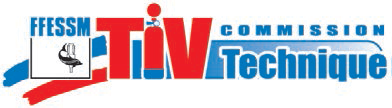 Francis NOWAK - Référent TIV CIALPC
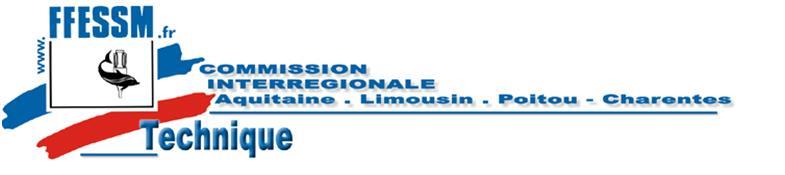 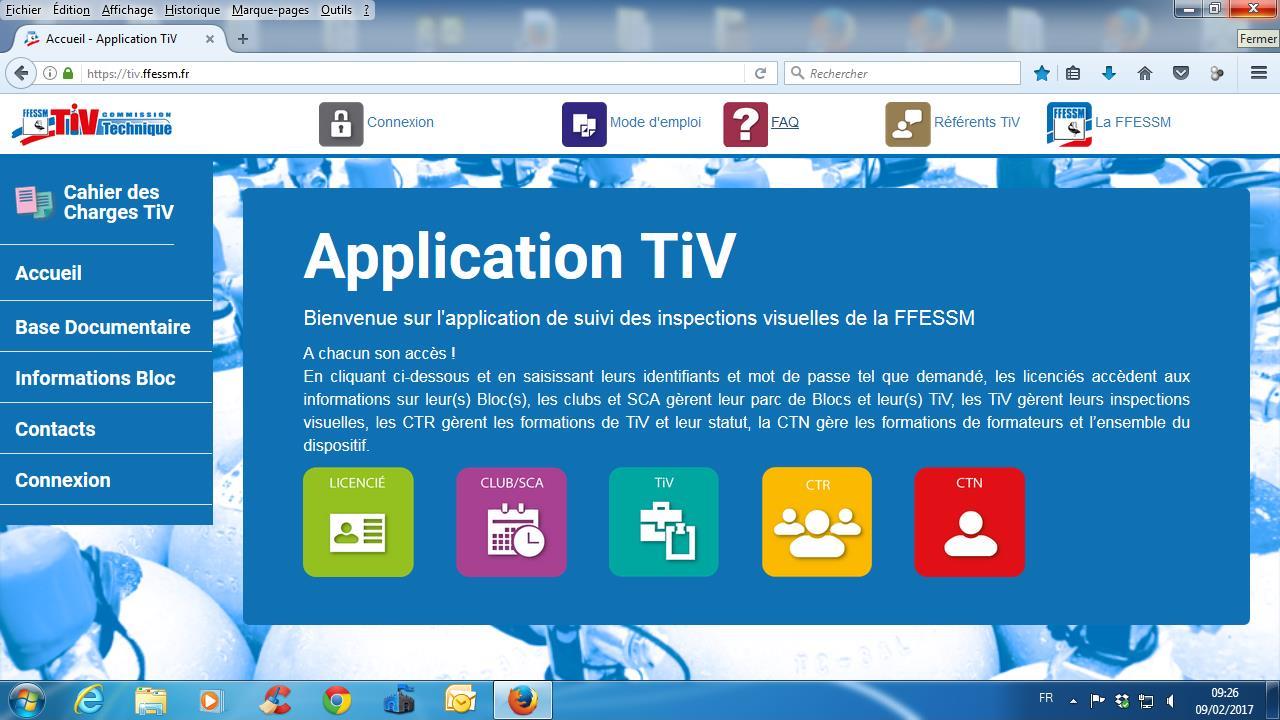 Une base documentaire adaptée au profil de l’utilisateur : licencié, TIV …….
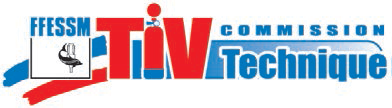 Francis NOWAK - Référent TIV CIALPC
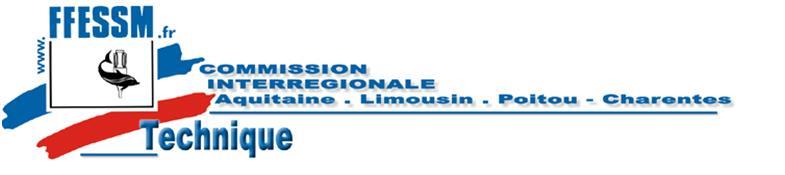 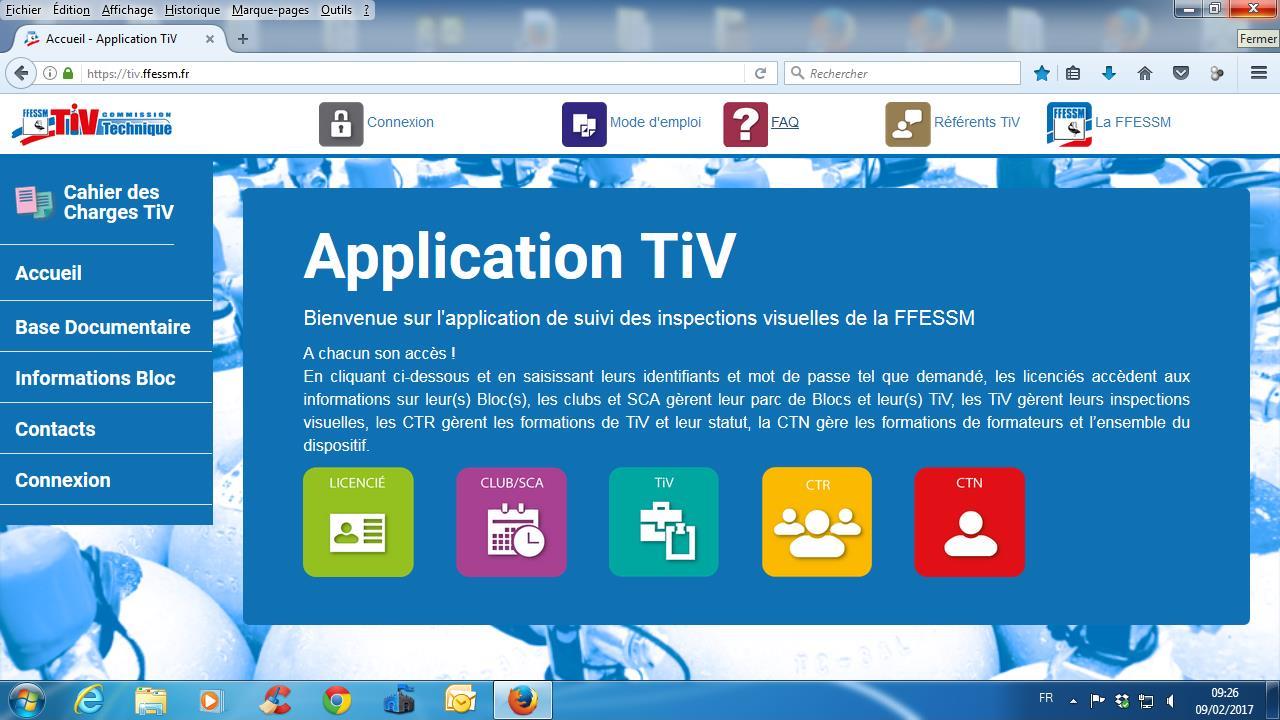 Toutes  les notices utilisateur
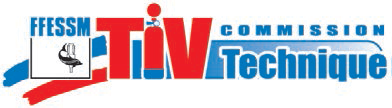 Francis NOWAK - Référent TIV CIALPC
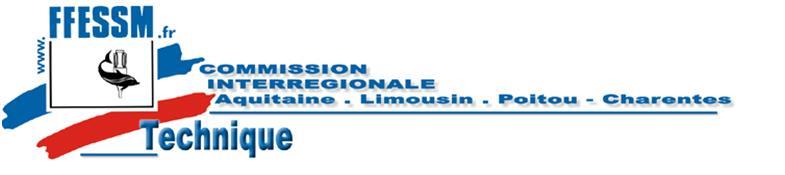 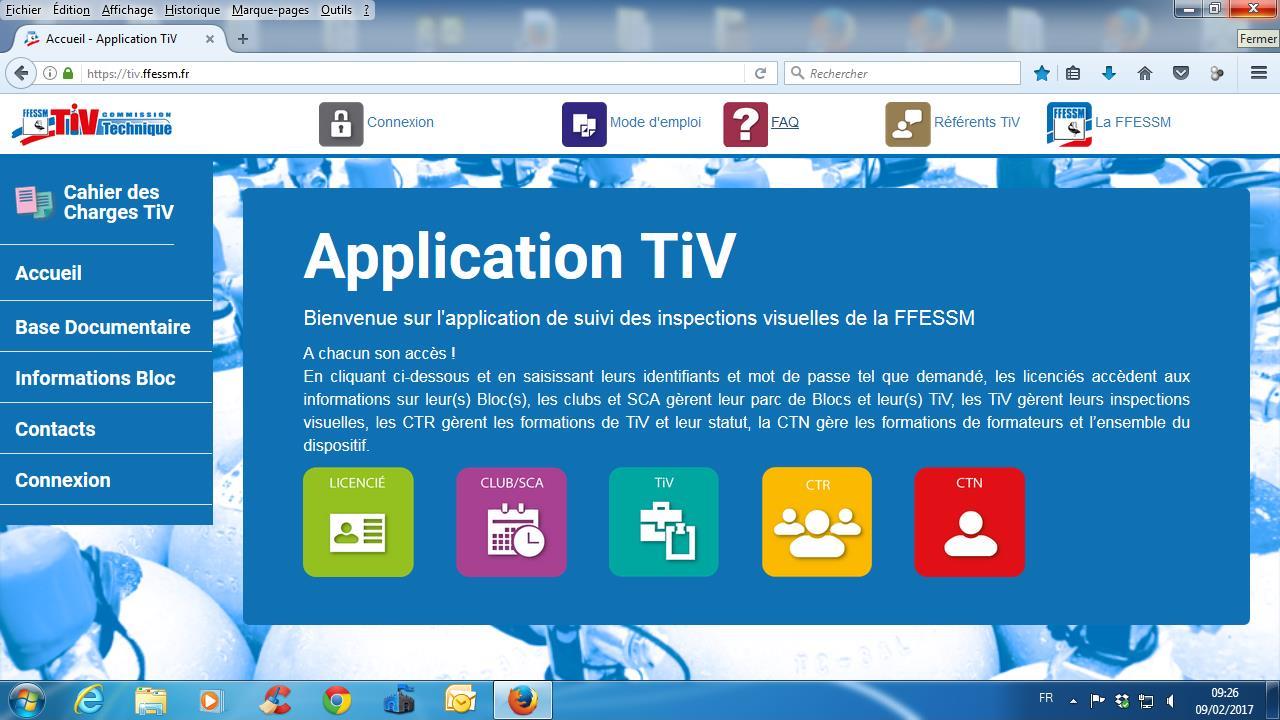 Une Foire aux Questions
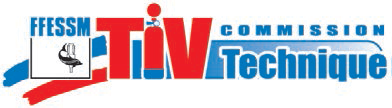 Francis NOWAK - Référent TIV CIALPC
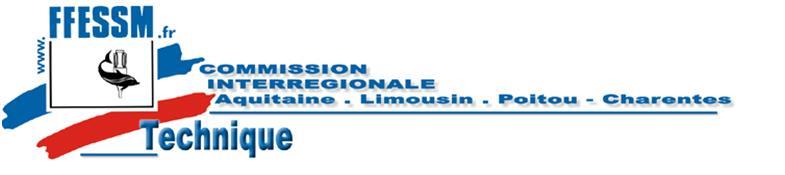 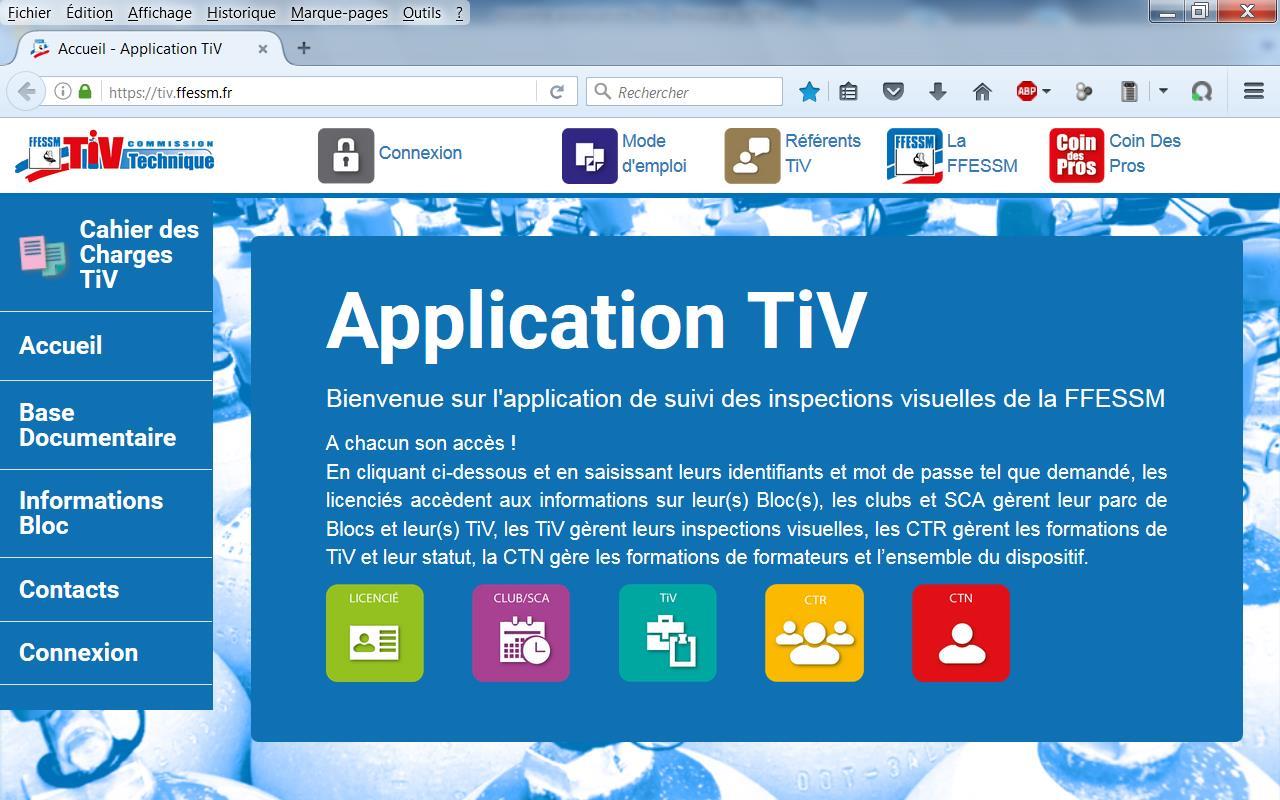 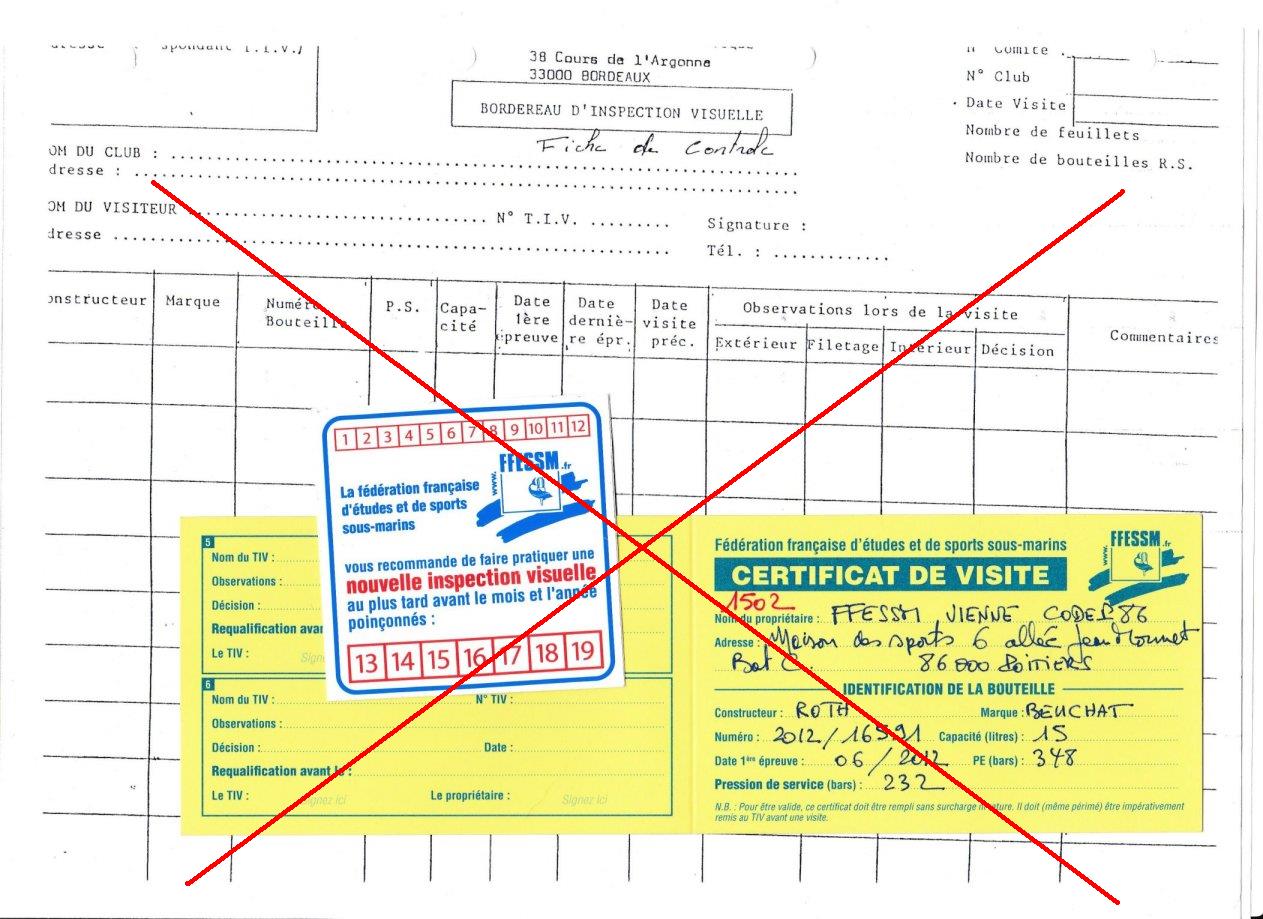 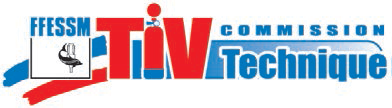 Francis NOWAK - Référent TIV CIALPC
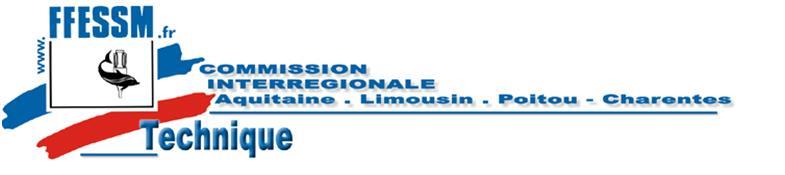 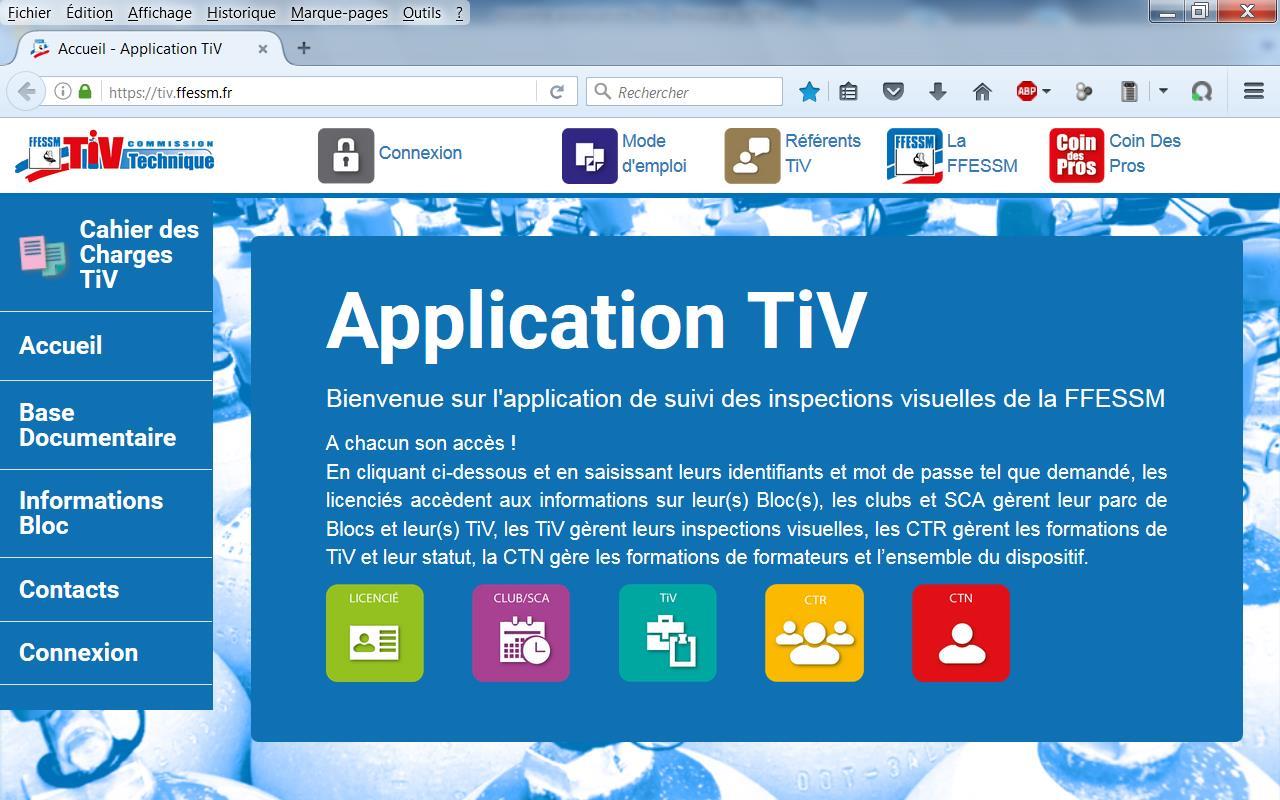 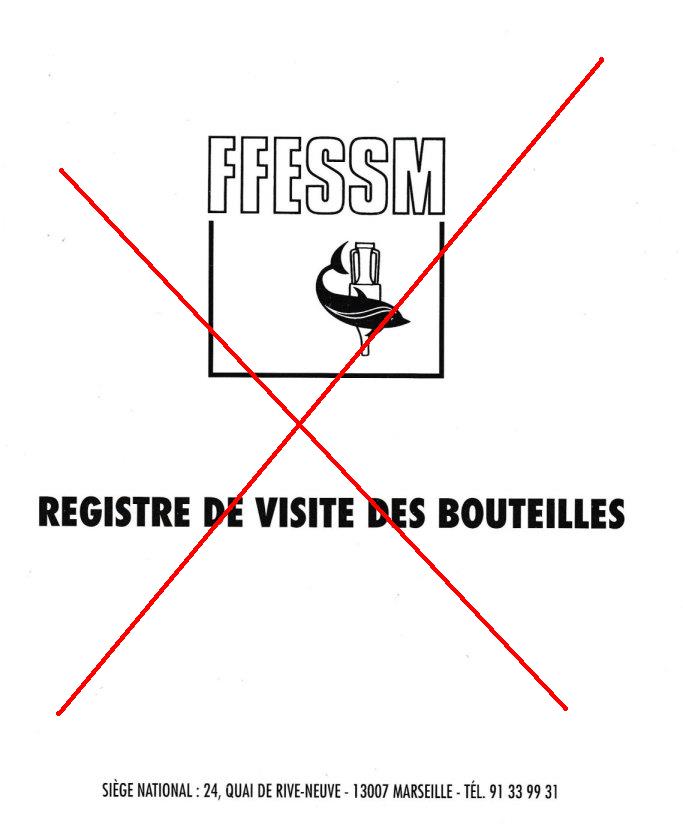 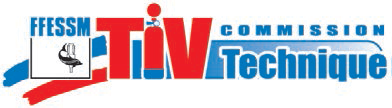 Francis NOWAK - Référent TIV CIALPC
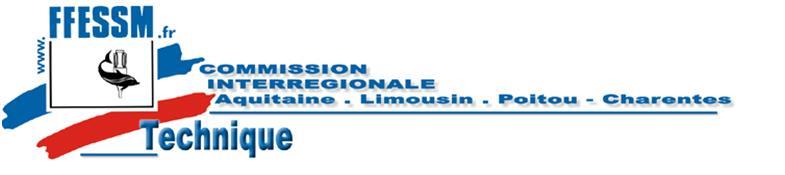 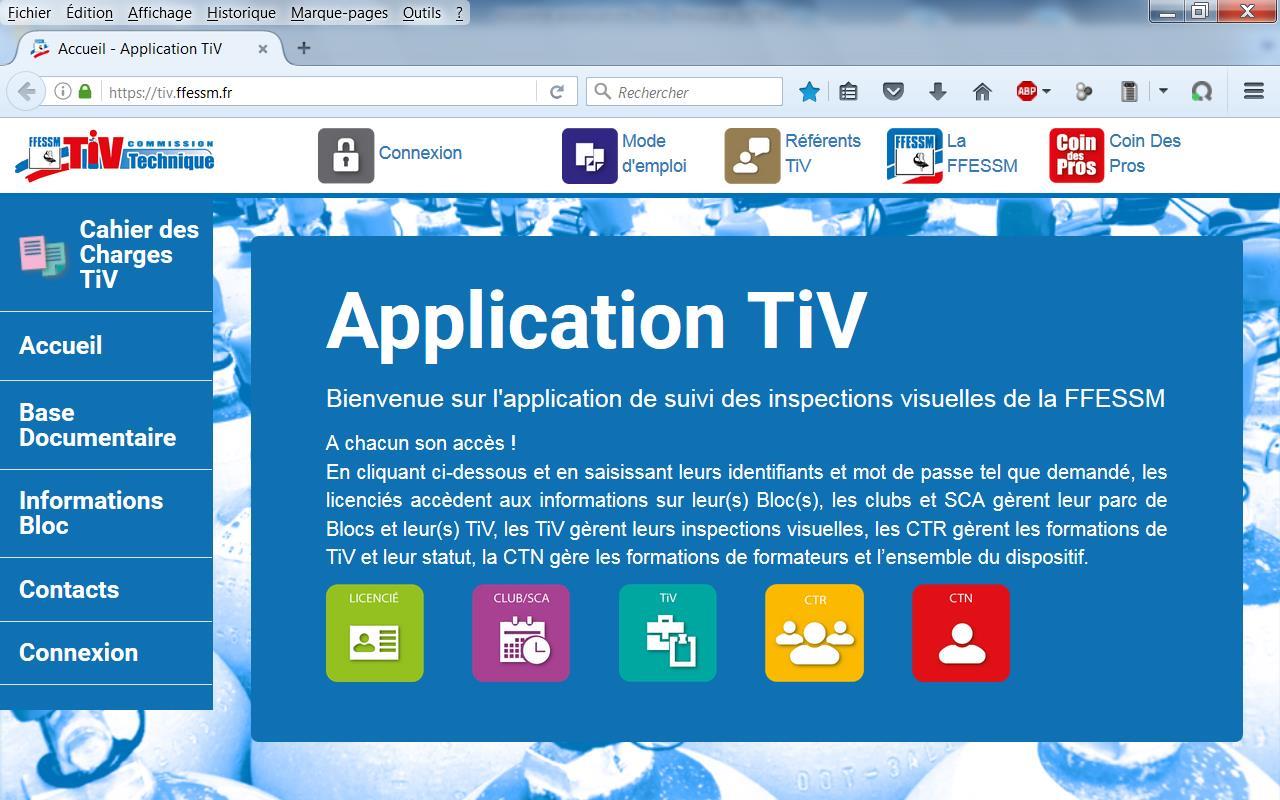 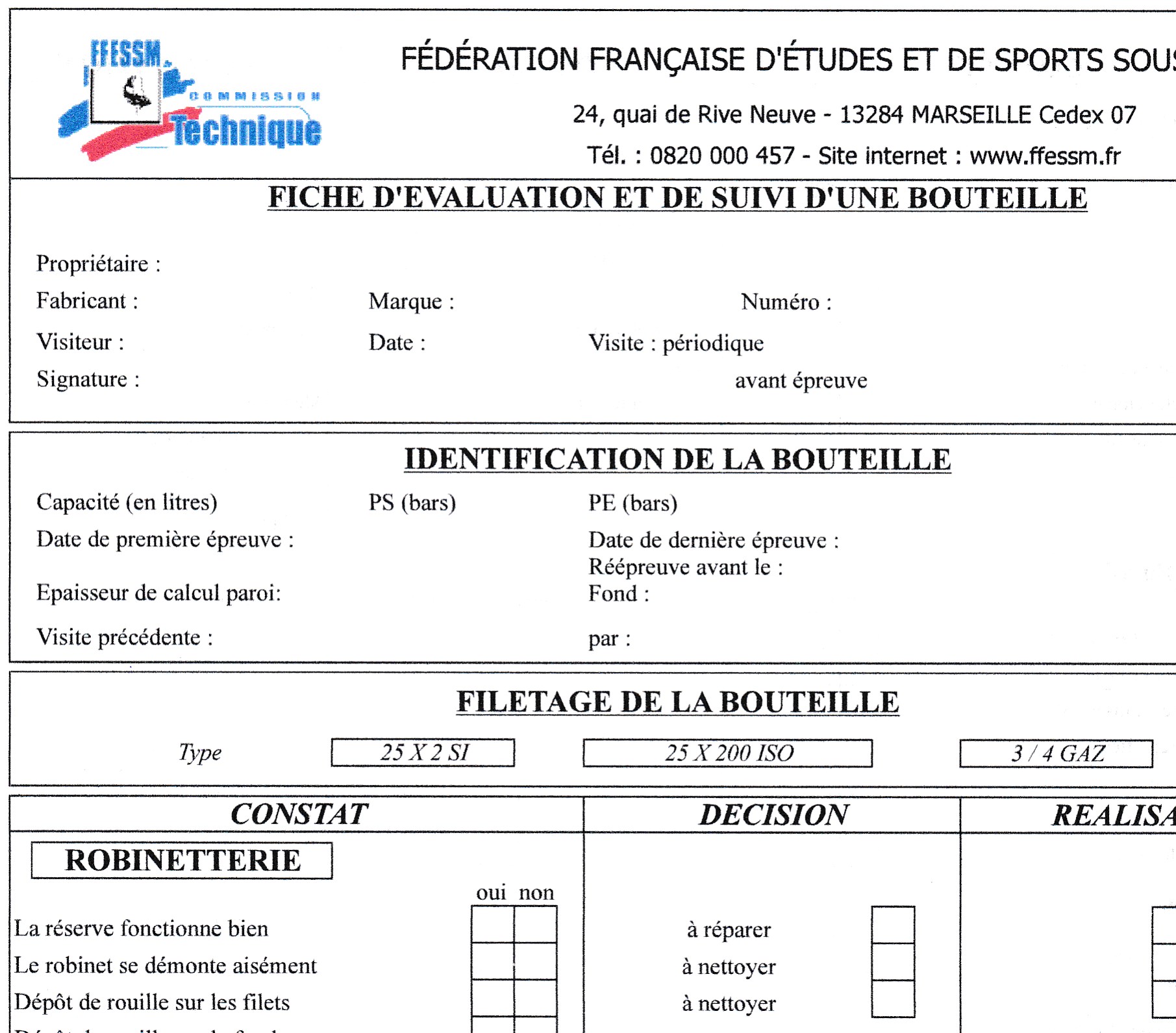 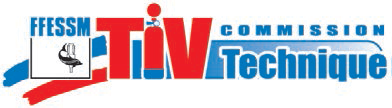 Francis NOWAK - Référent TIV CIALPC
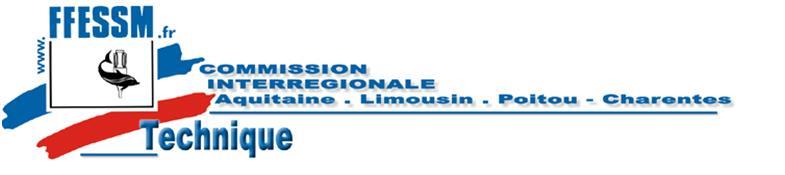 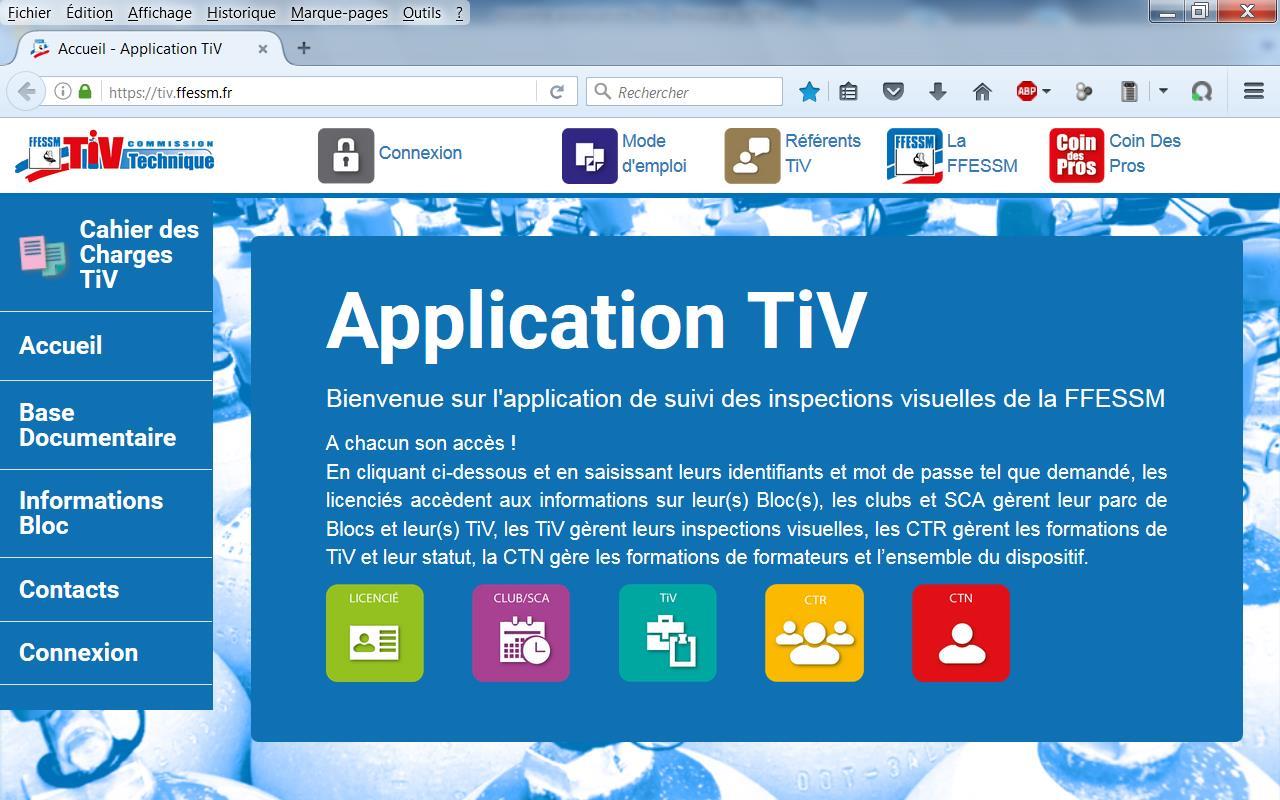 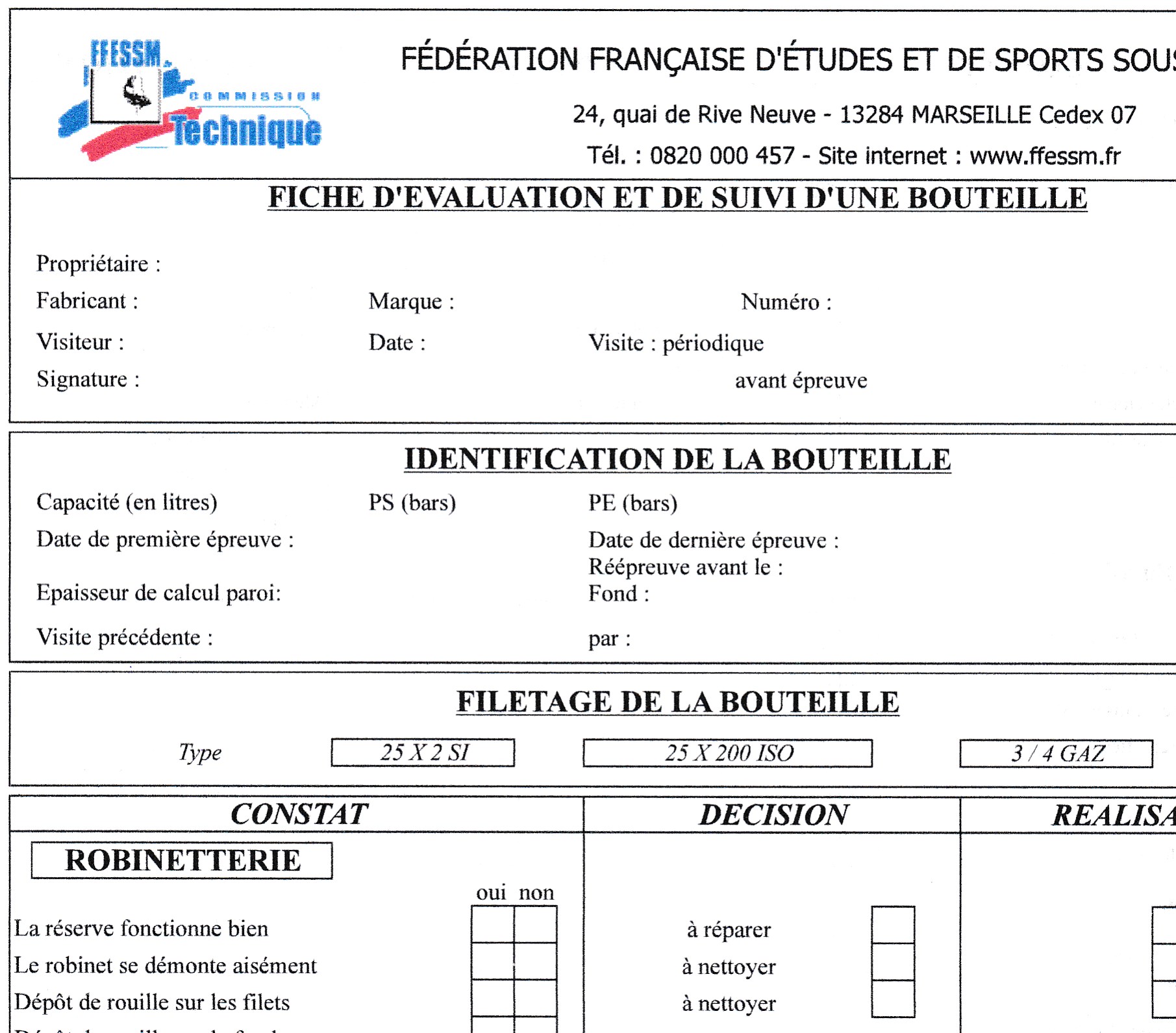 Aide à la conduite    de la visite
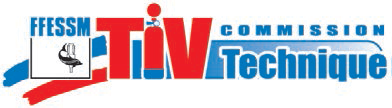 Francis NOWAK - Référent TIV CIALPC
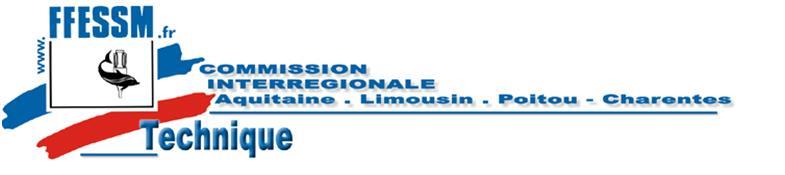 Menus du Licencié
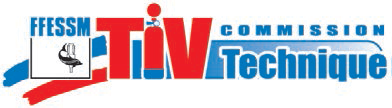 Francis NOWAK - Référent TIV CIALPC
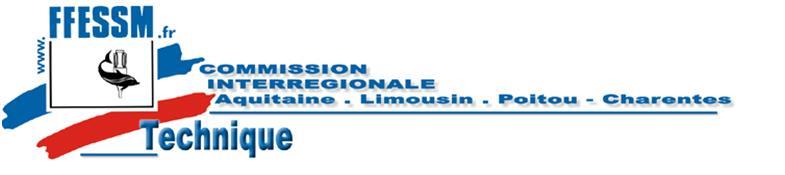 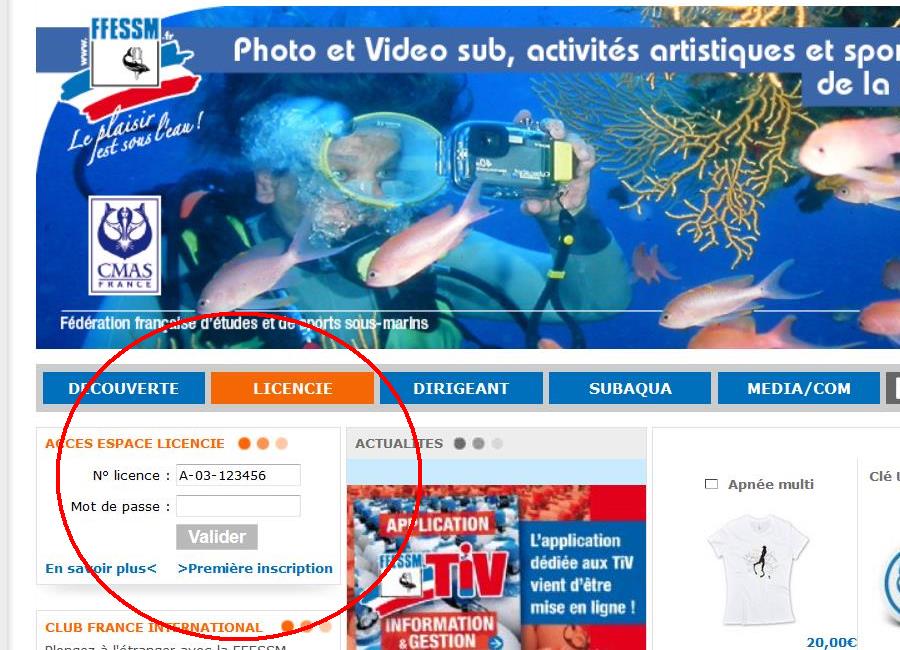 On commence par créer son compte personnel dans l’espace du licencié http://www.ffessm.fr/
Francis NOWAK - Référent TIV CIALPC
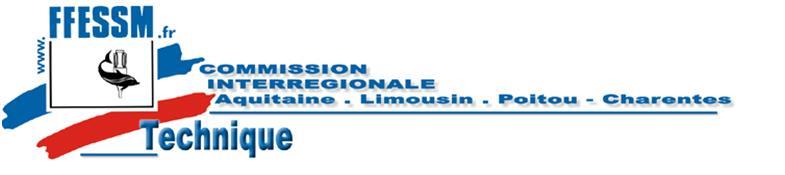 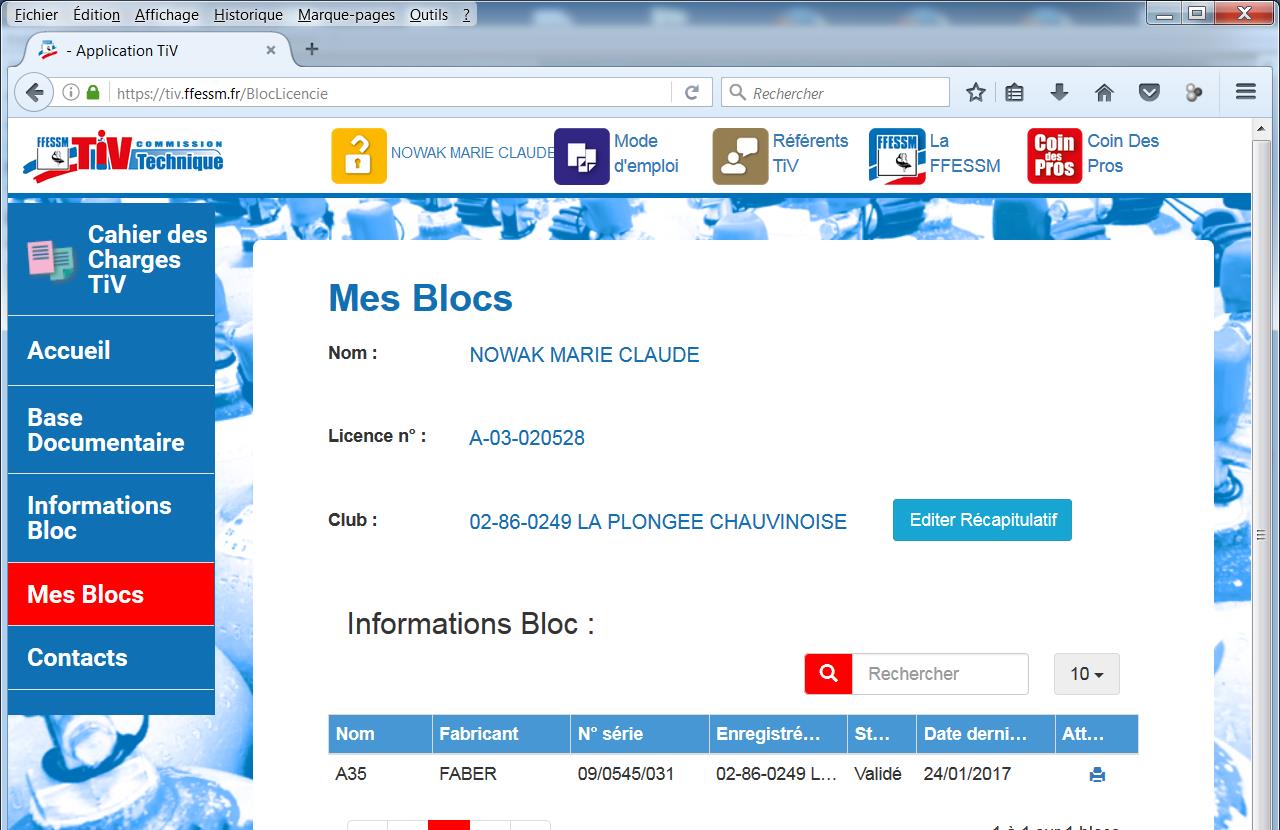 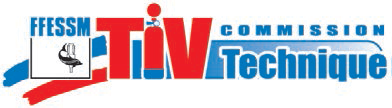 Francis NOWAK - Référent TIV CIALPC
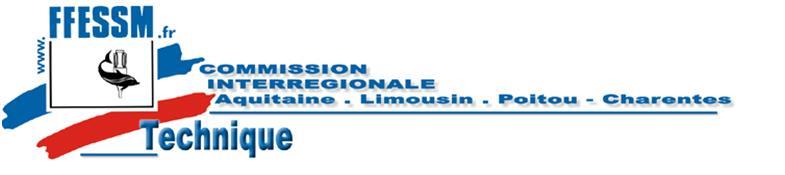 Menus du Club
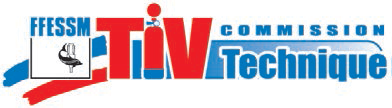 Francis NOWAK - Référent TIV CIALPC
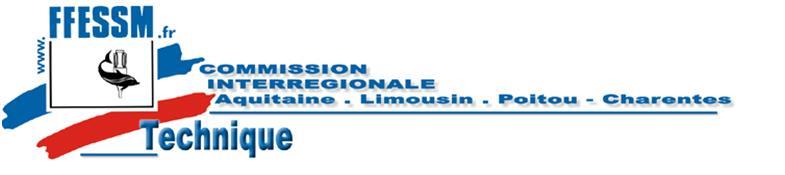 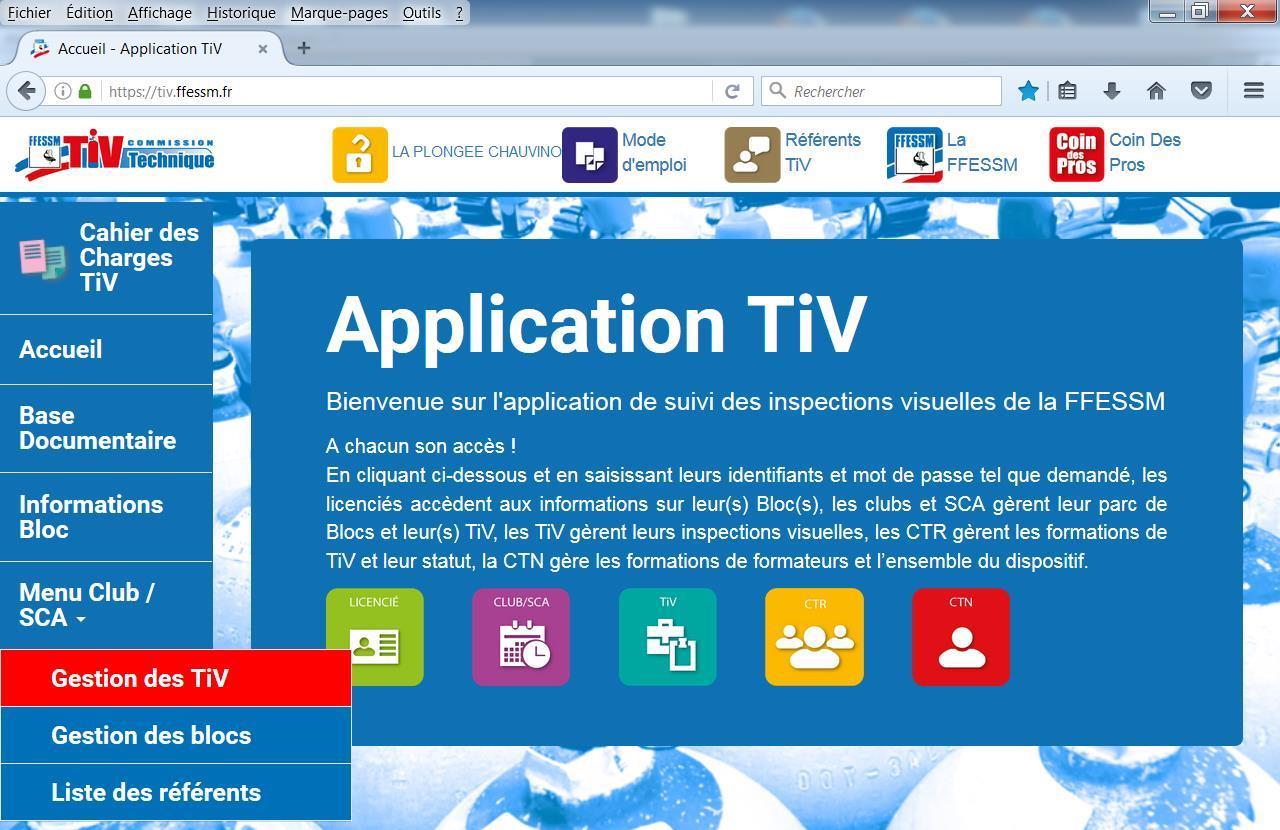 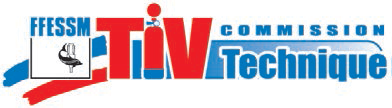 Francis NOWAK - Référent TIV CIALPC
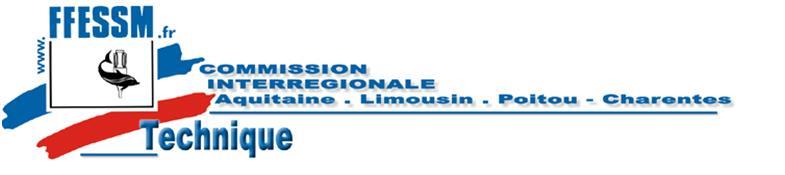 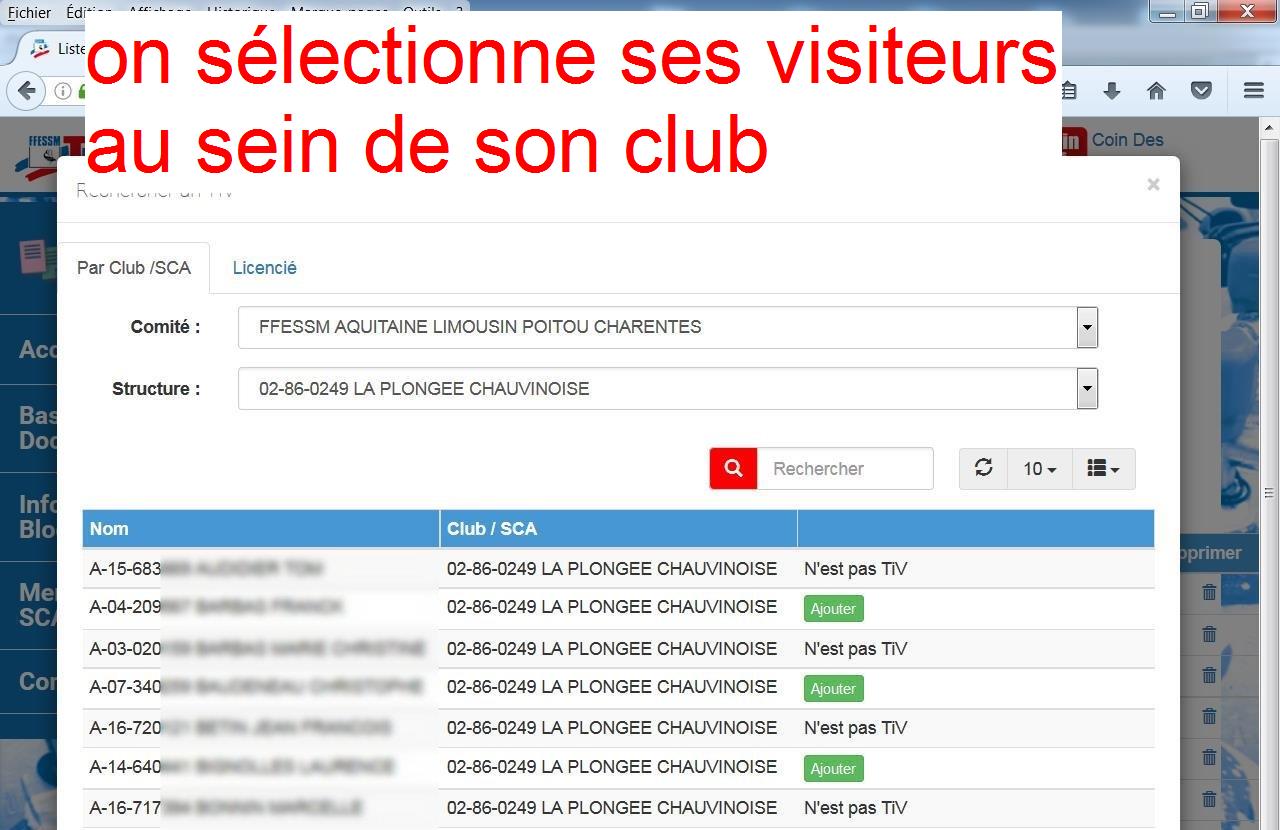 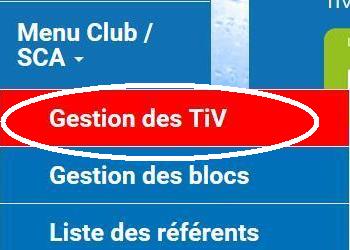 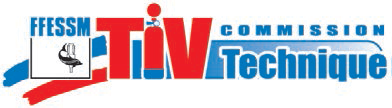 Francis NOWAK - Référent TIV CIALPC
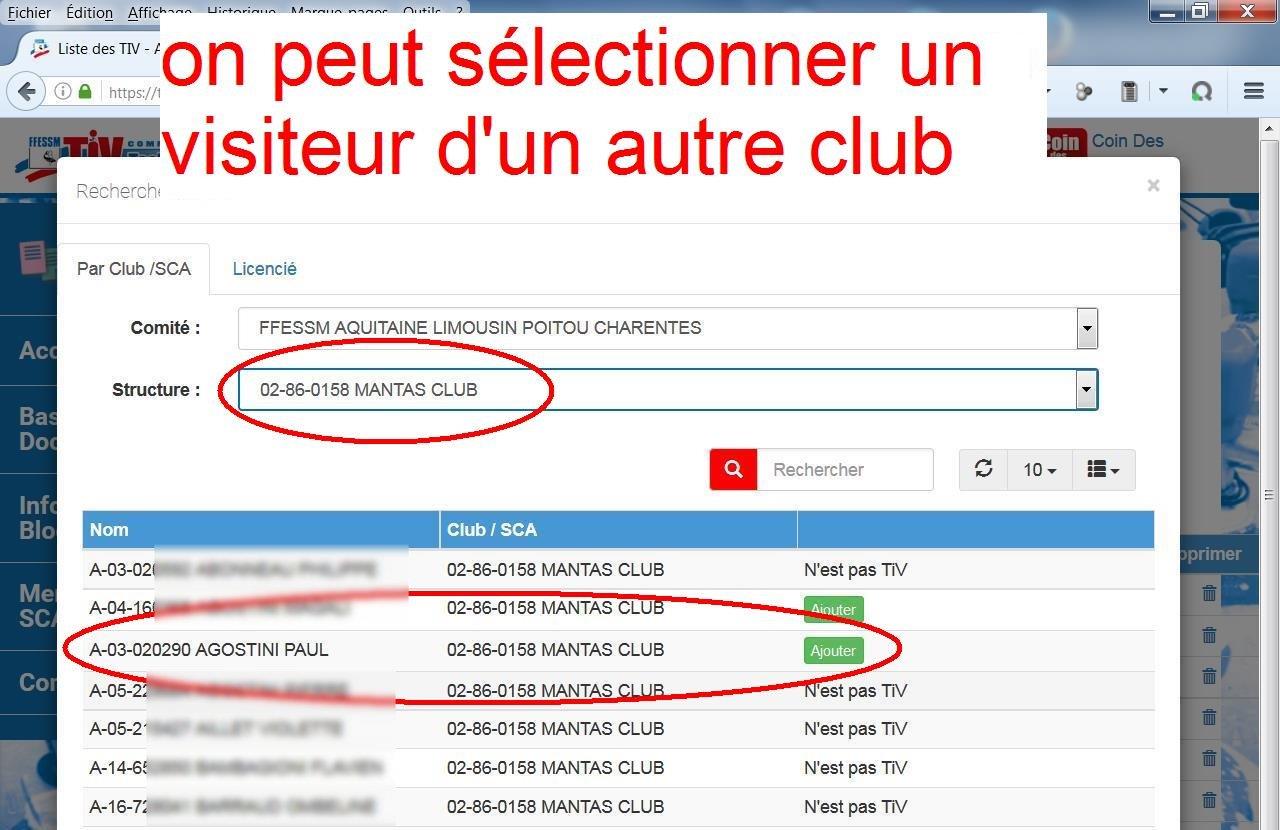 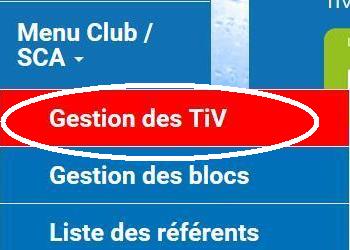 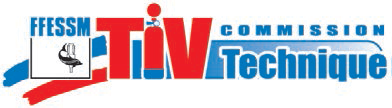 Francis NOWAK - Référent TIV CIALPC
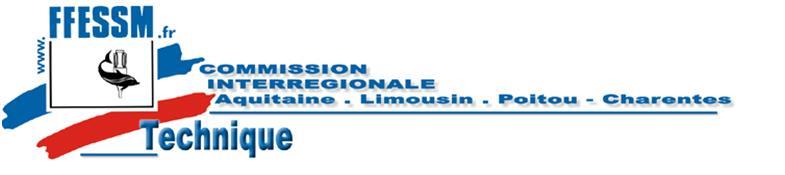 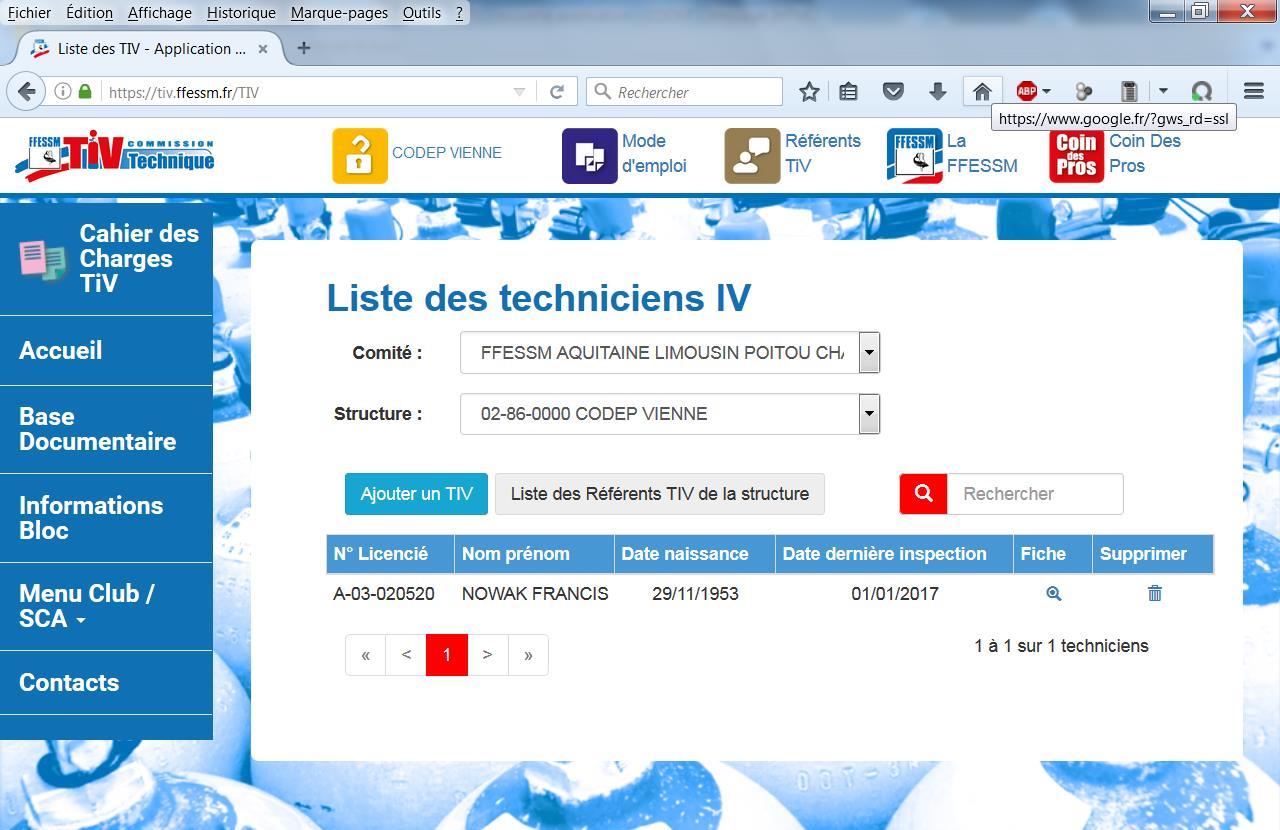 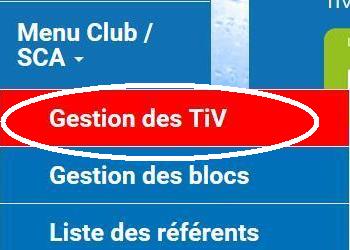 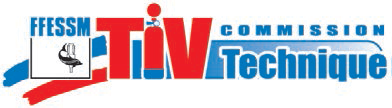 Francis NOWAK - Référent TIV CIALPC
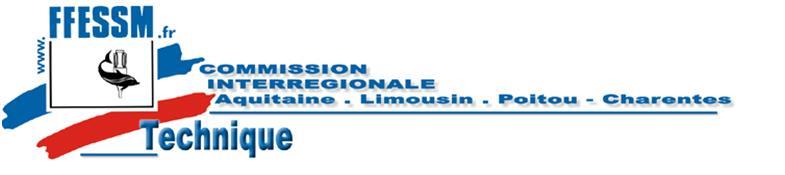 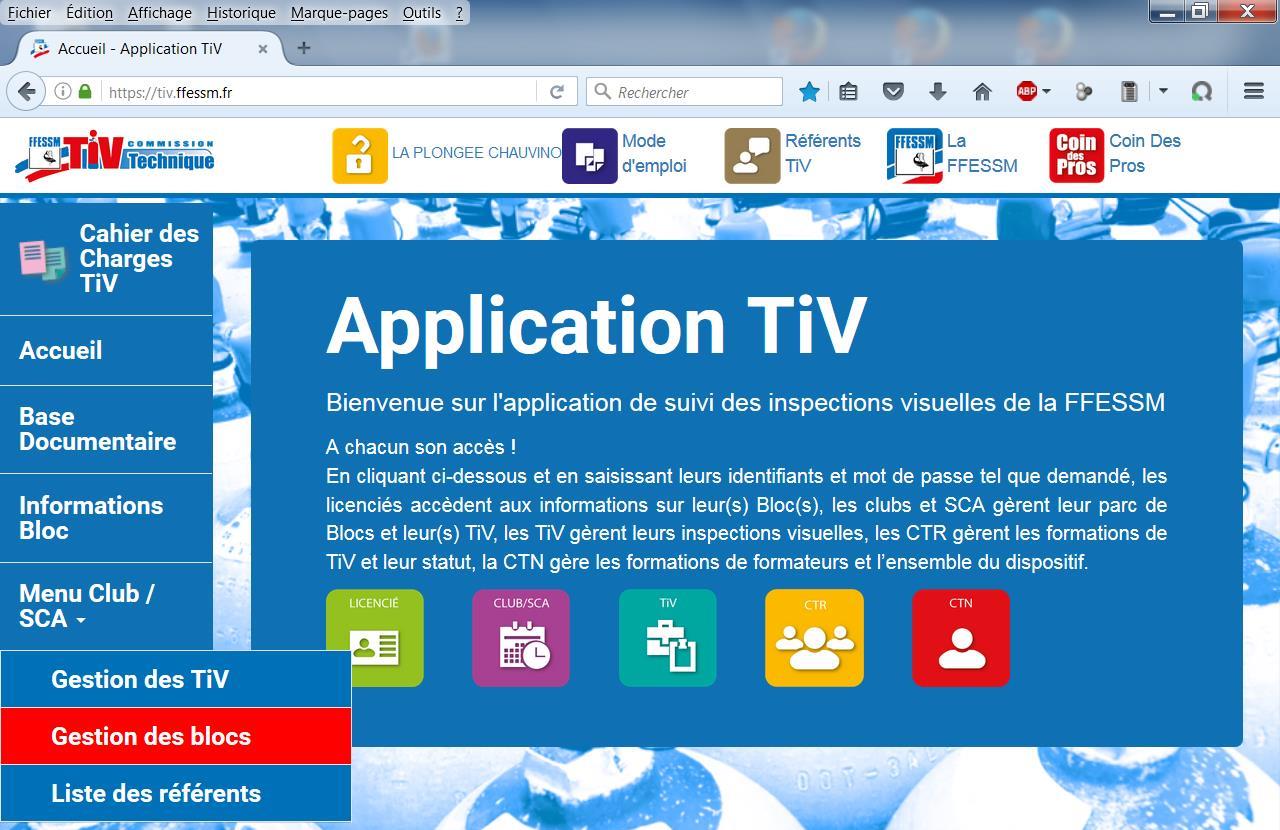 Le TIV peut également saisir des blocs, ce qui évite de donner le mot de passe ‘Club’
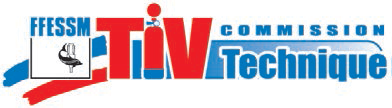 Francis NOWAK - Référent TIV CIALPC
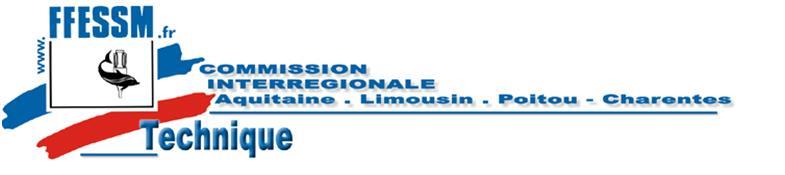 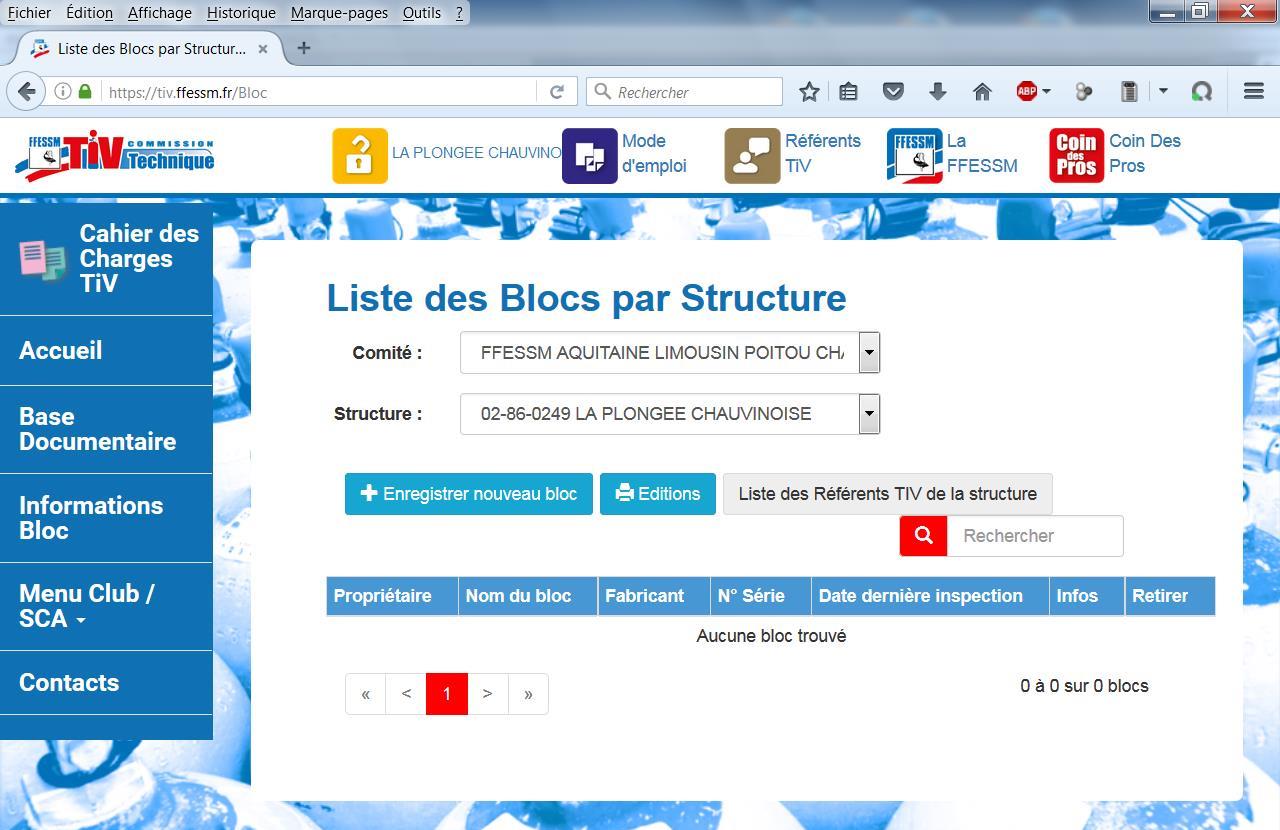 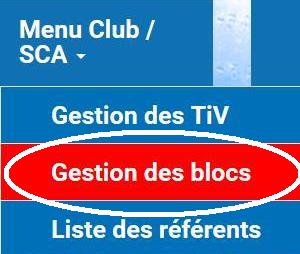 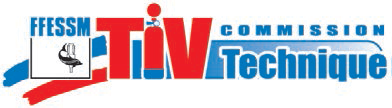 Francis NOWAK - Référent TIV CIALPC
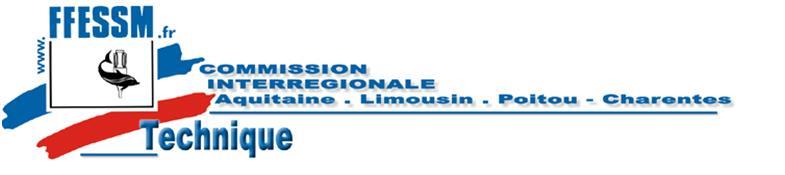 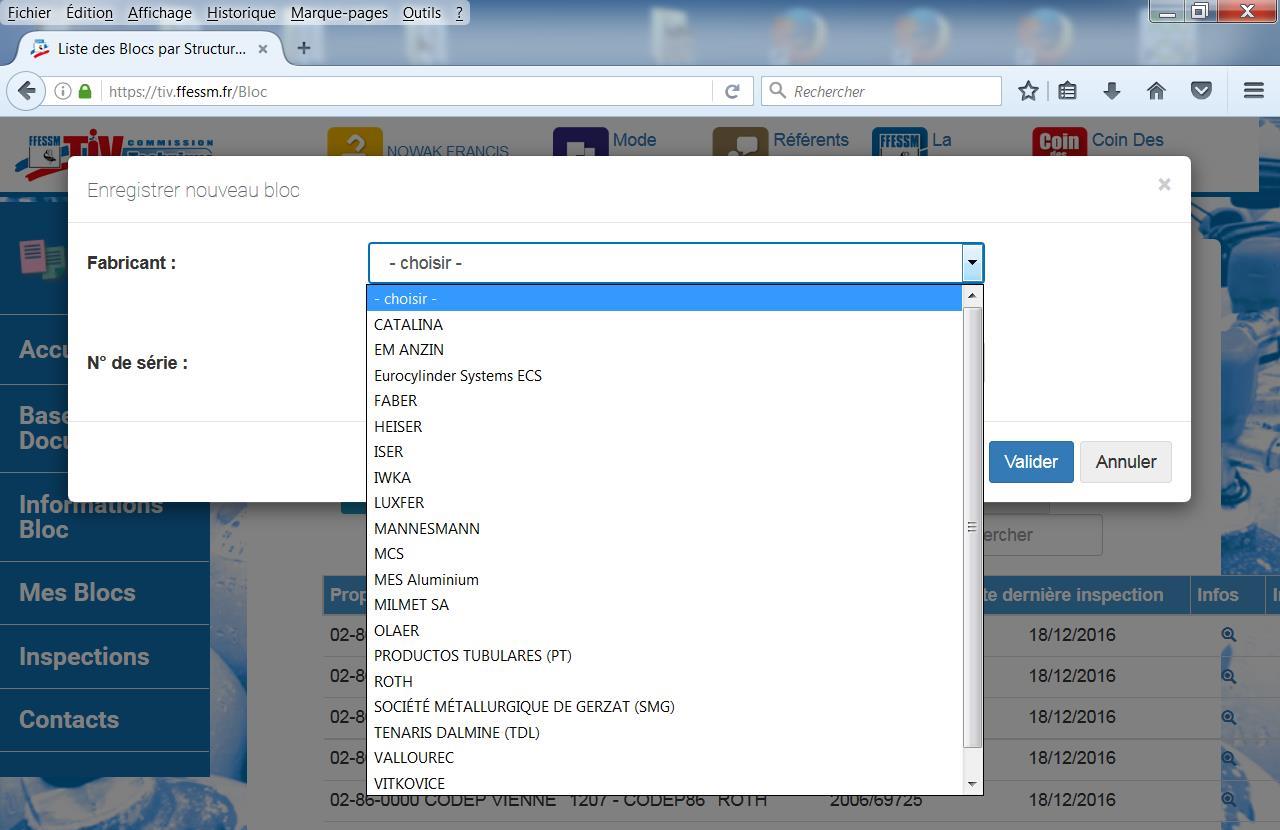 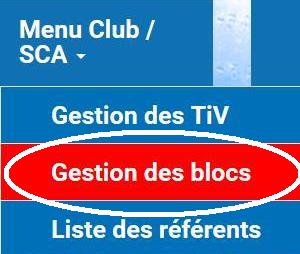 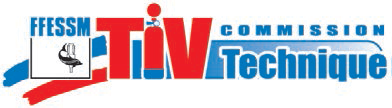 Francis NOWAK - Référent TIV CIALPC
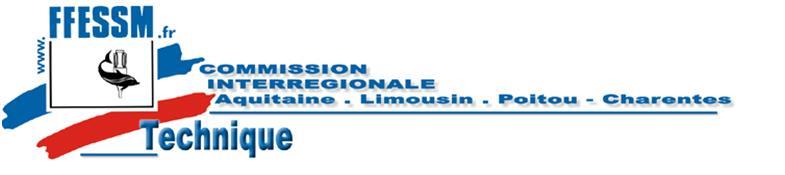 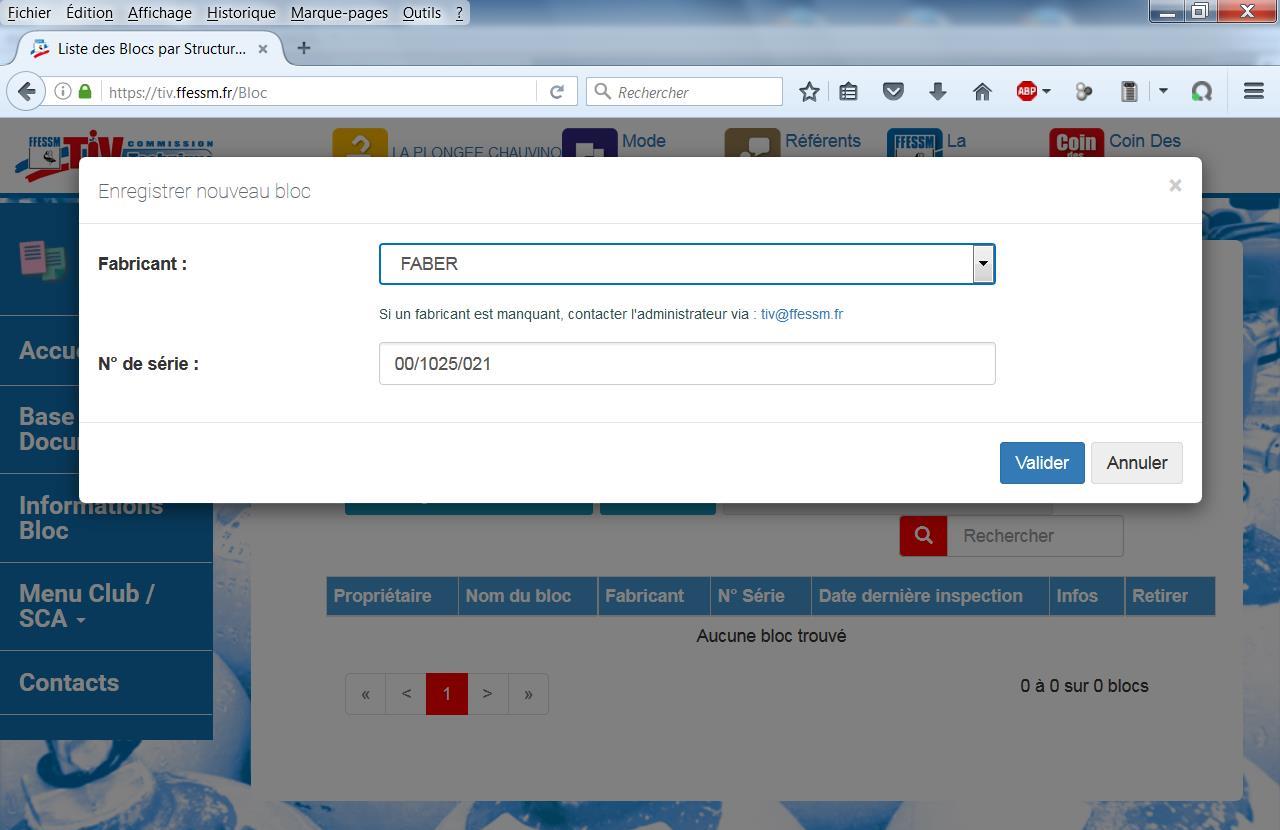 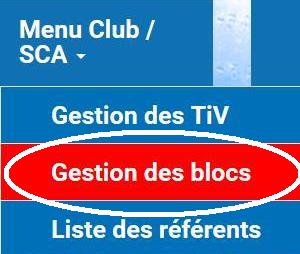 On saisit le n° de série
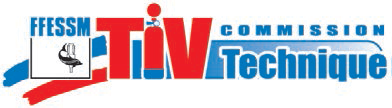 Francis NOWAK - Référent TIV CIALPC
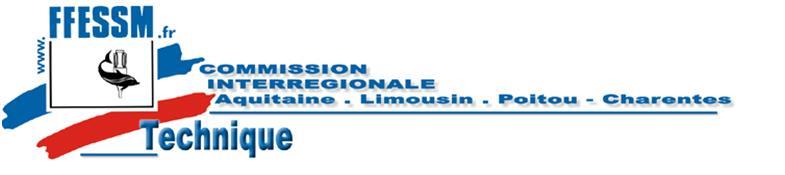 Sans espace  ni aucun séparateur        ,   /   .   #   &   ……. 

Si c’est déjà fait , JP Montagnon procédera à terme à un nettoyage de la base
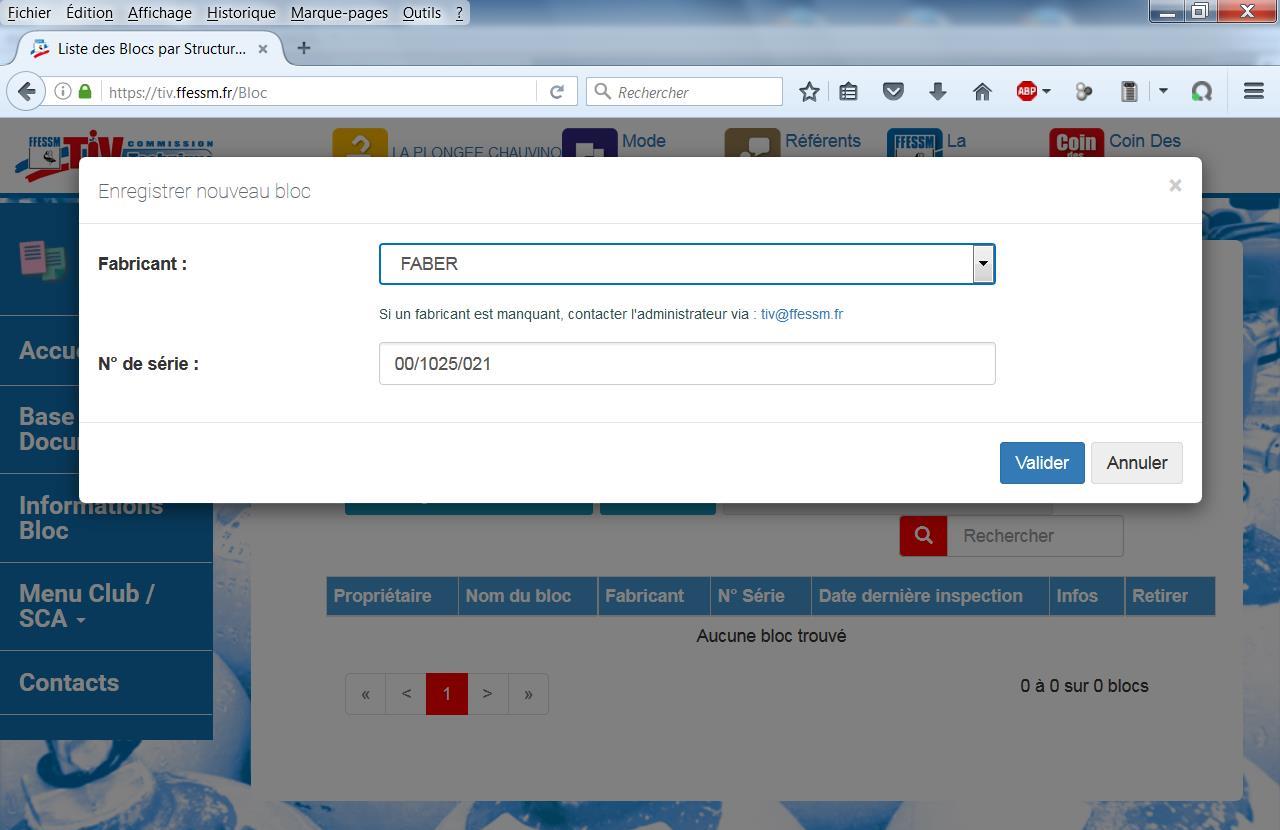 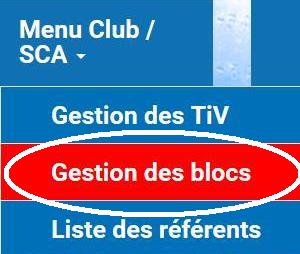 On saisit le n° de série
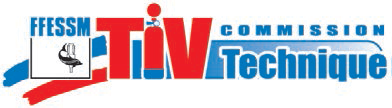 Francis NOWAK - Référent TIV CIALPC
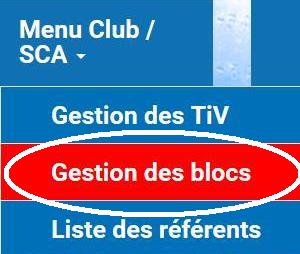 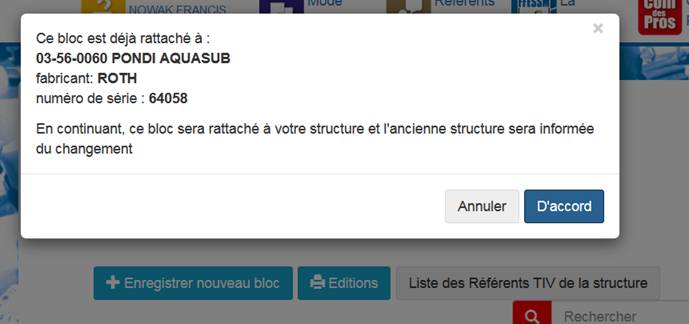 Si une bouteille « identique » a déjà été saisie dans un autre club
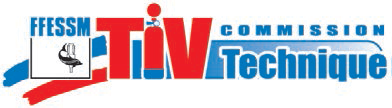 Francis NOWAK - Référent TIV CIALPC
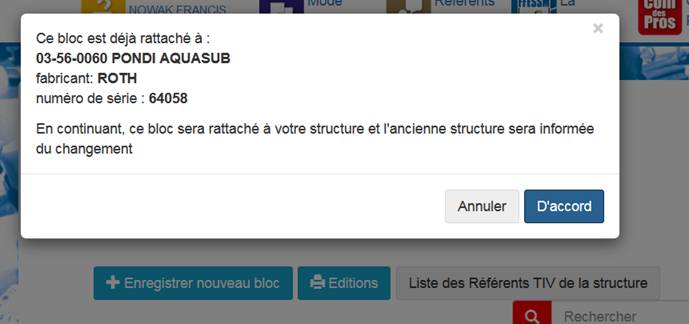 201464058
Pour les ROTH on rajoute l’année sur 4 caractères devant le n° de série sans aucun signe de séparation   . / #  &  %
Si une bouteille « identique » a déjà été saisie dans un autre club
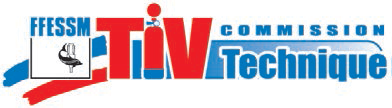 Francis NOWAK - Référent TIV CIALPC
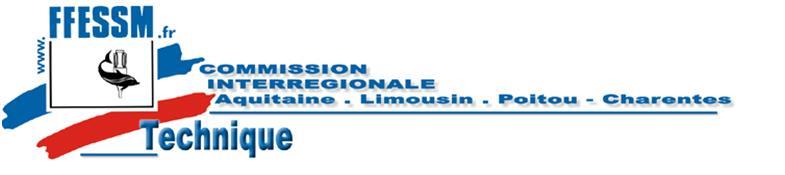 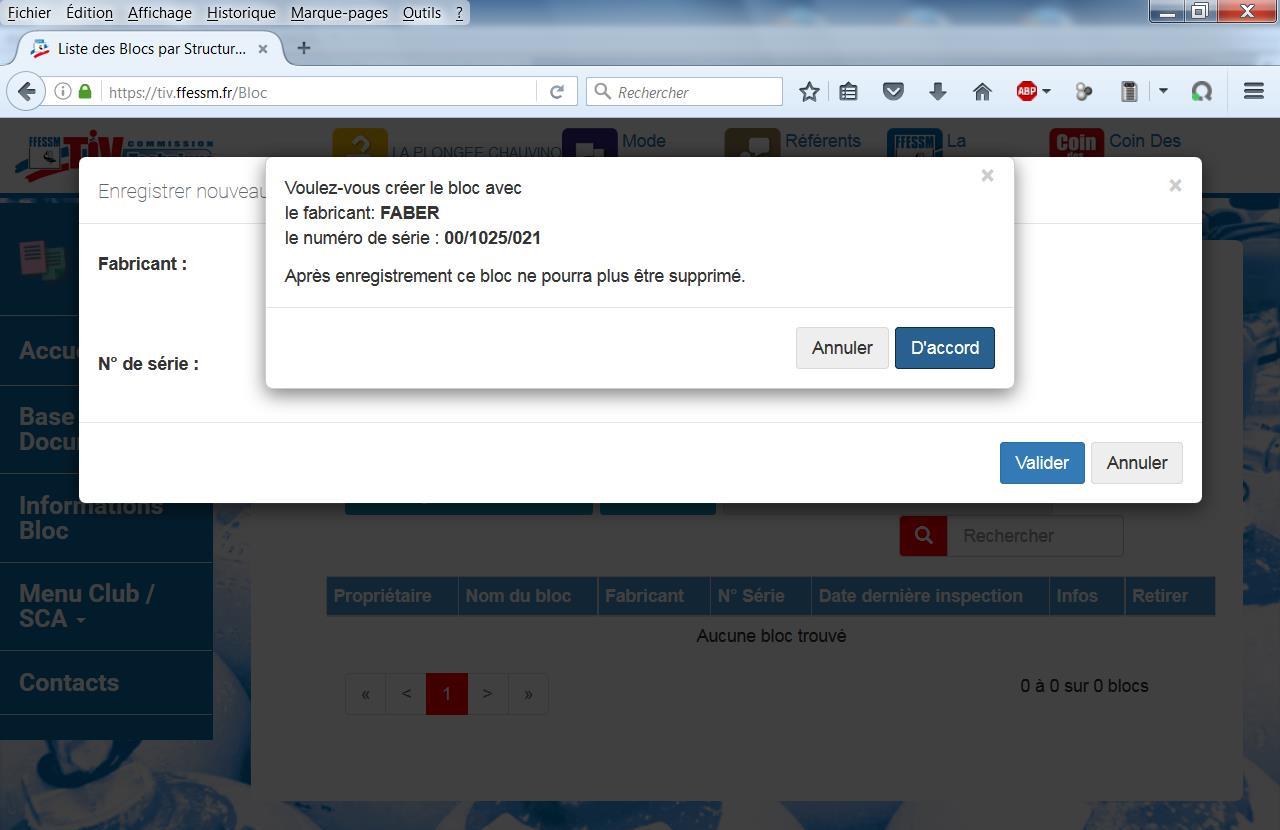 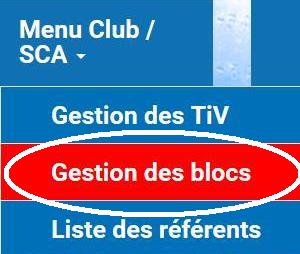 Après enregistrement ce bloc ne pourra plus être supprimé
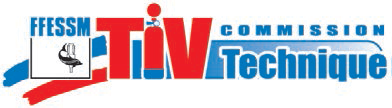 Francis NOWAK - Référent TIV CIALPC
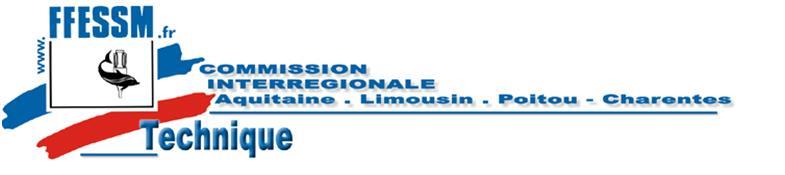 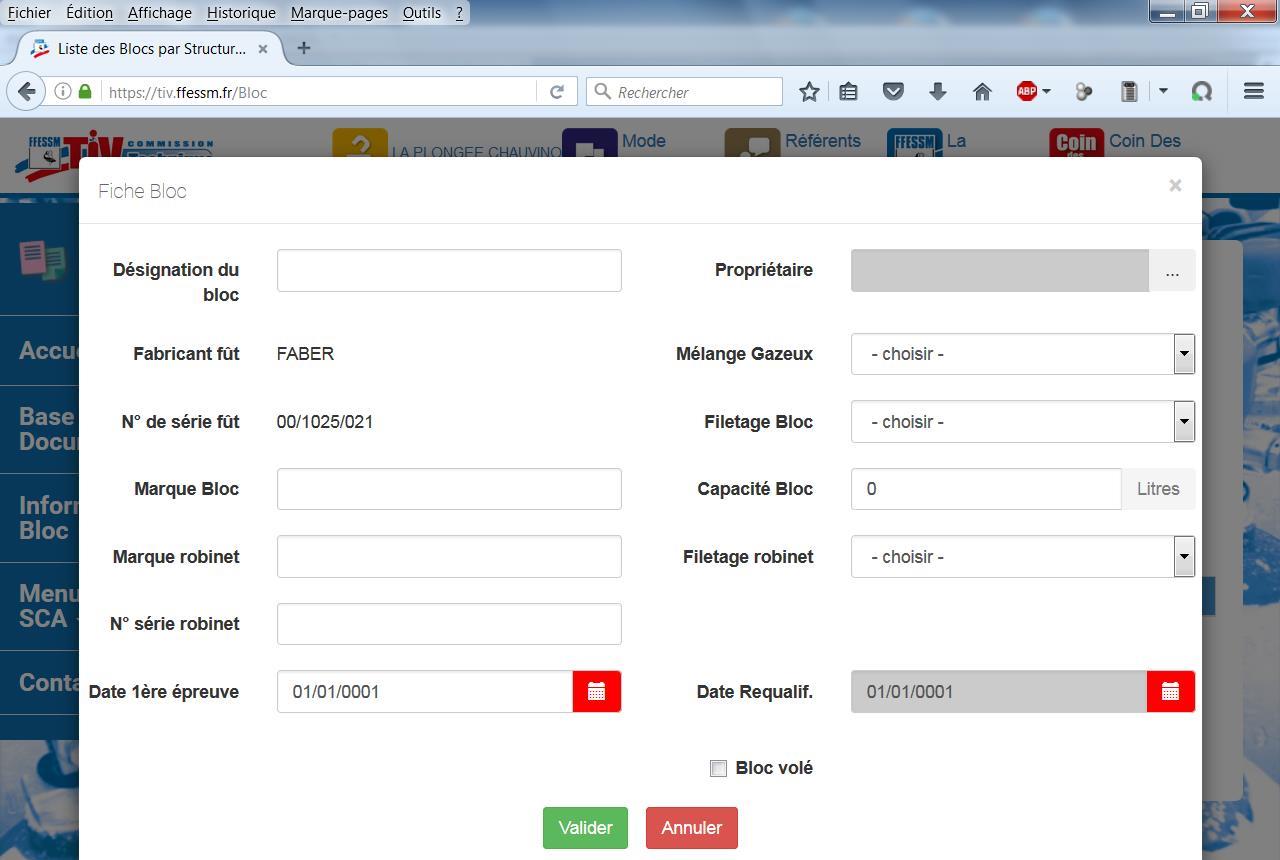 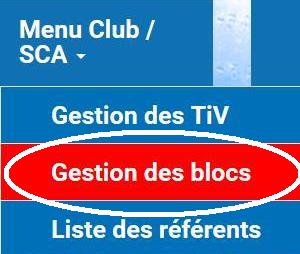 Il nous reste à remplir les champs
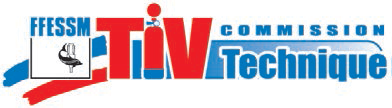 Francis NOWAK - Référent TIV CIALPC
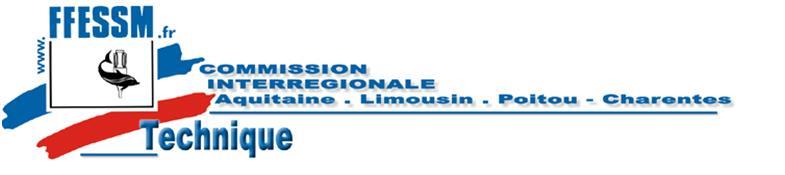 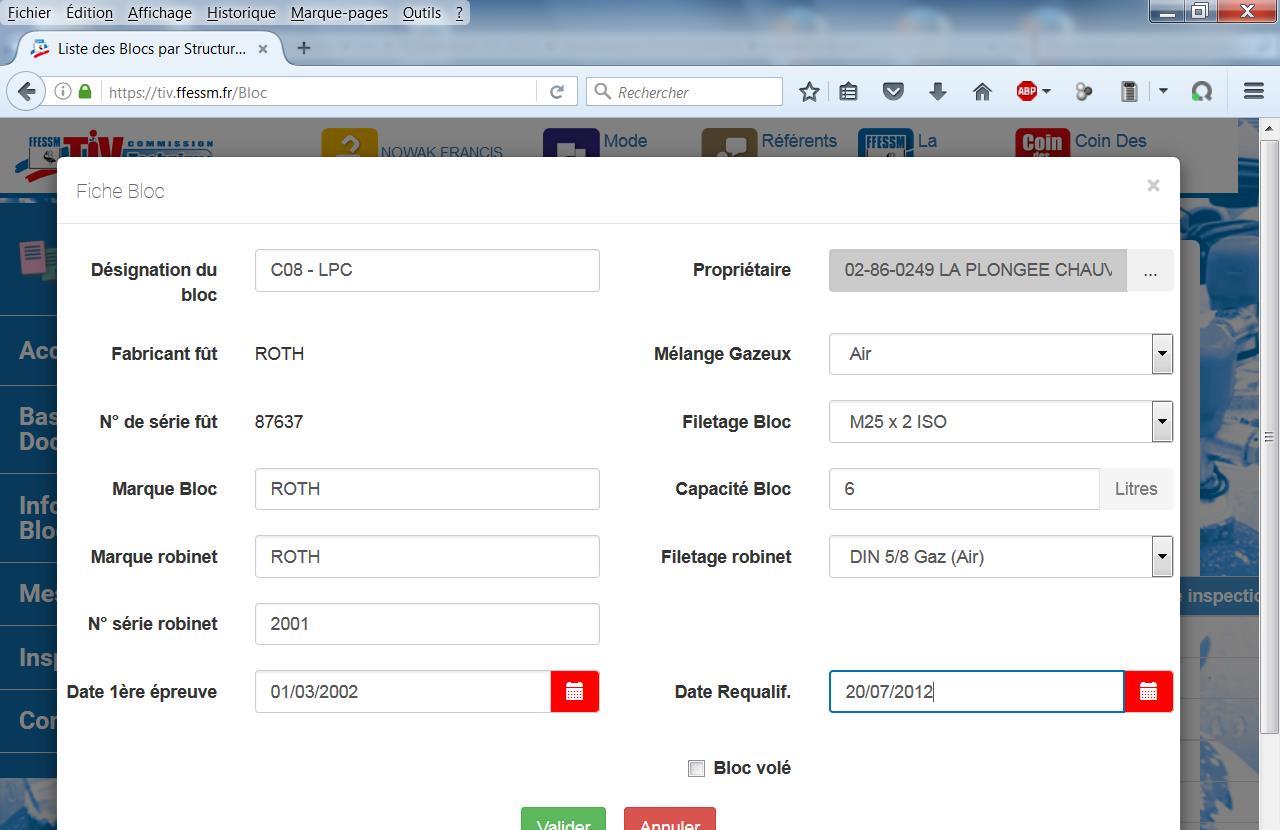 On peut saisir la date de la dernière requalification
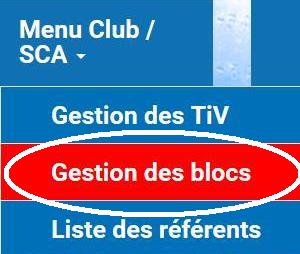 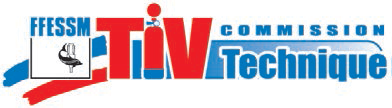 Francis NOWAK - Référent TIV CIALPC
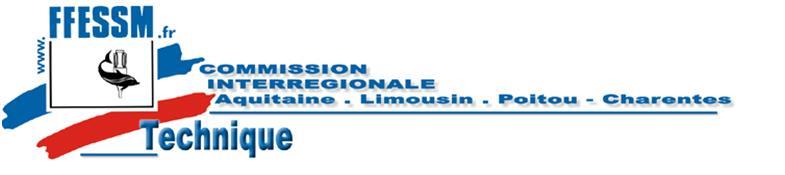 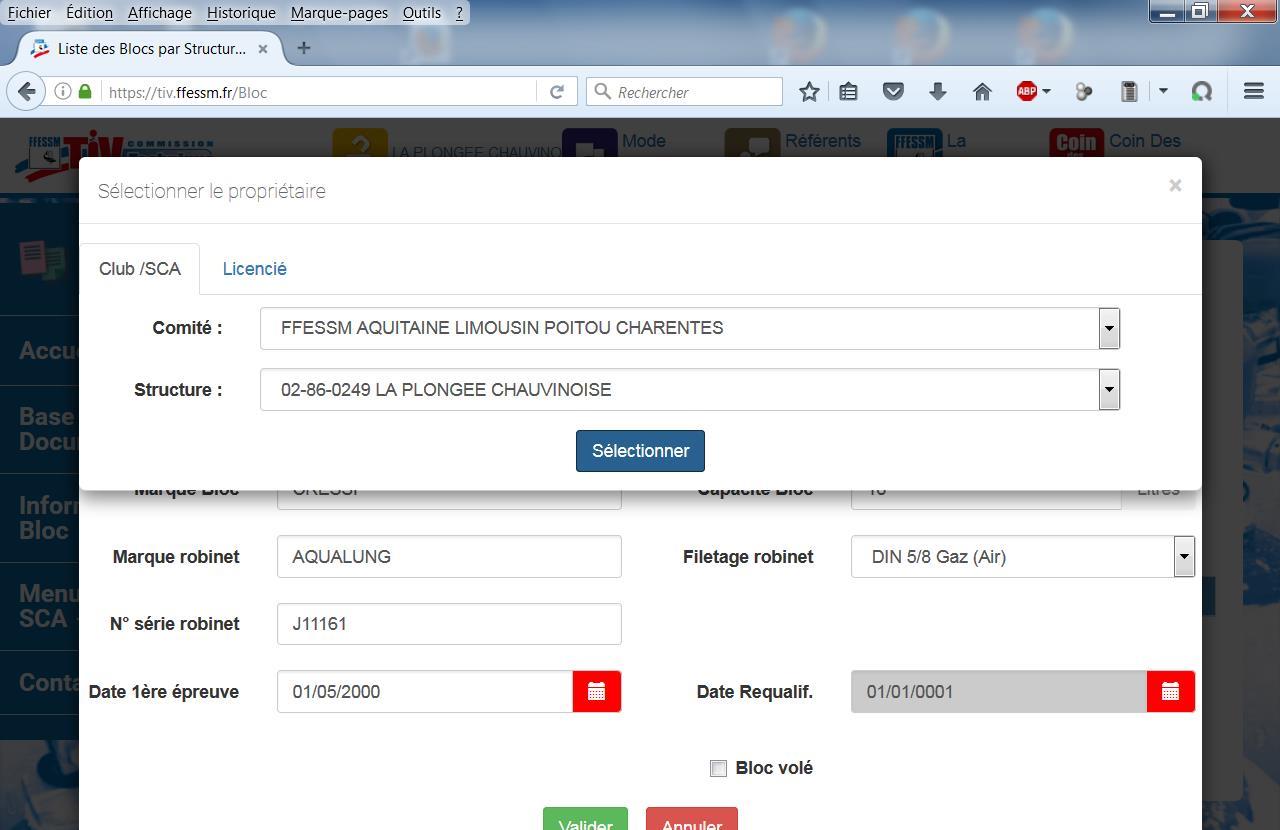 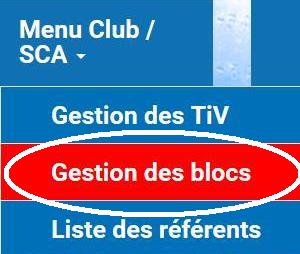 On choisit le propriétaire : Club ou Adhérent
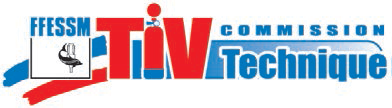 Francis NOWAK - Référent TIV CIALPC
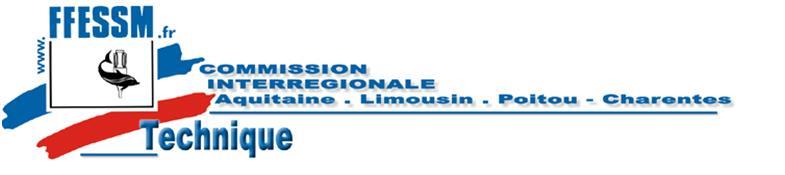 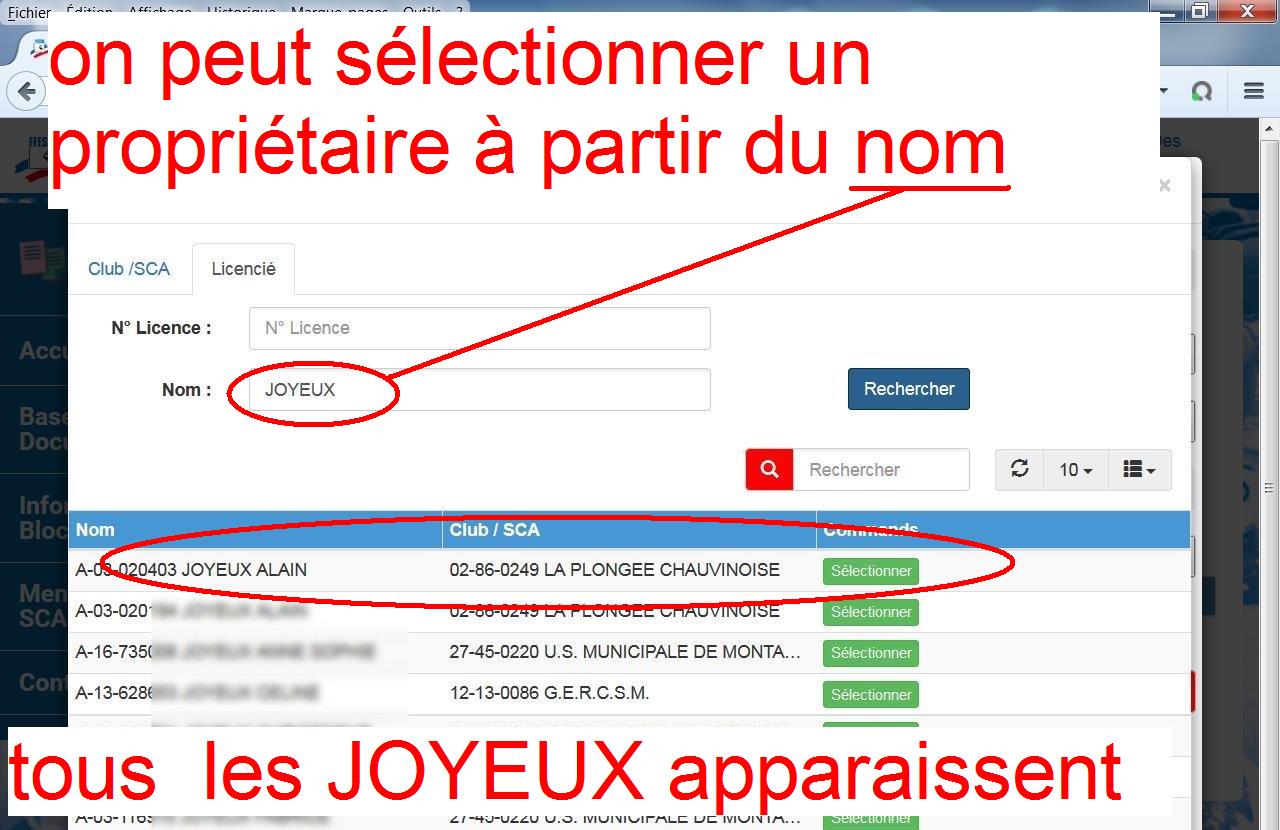 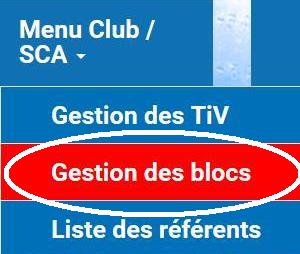 Francis NOWAK - Référent TIV CIALPC
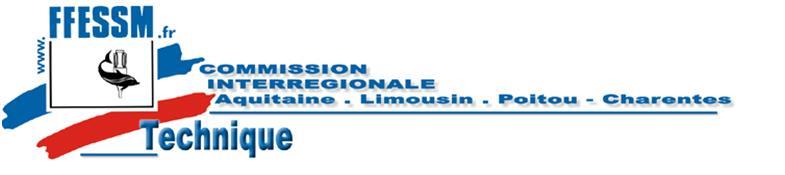 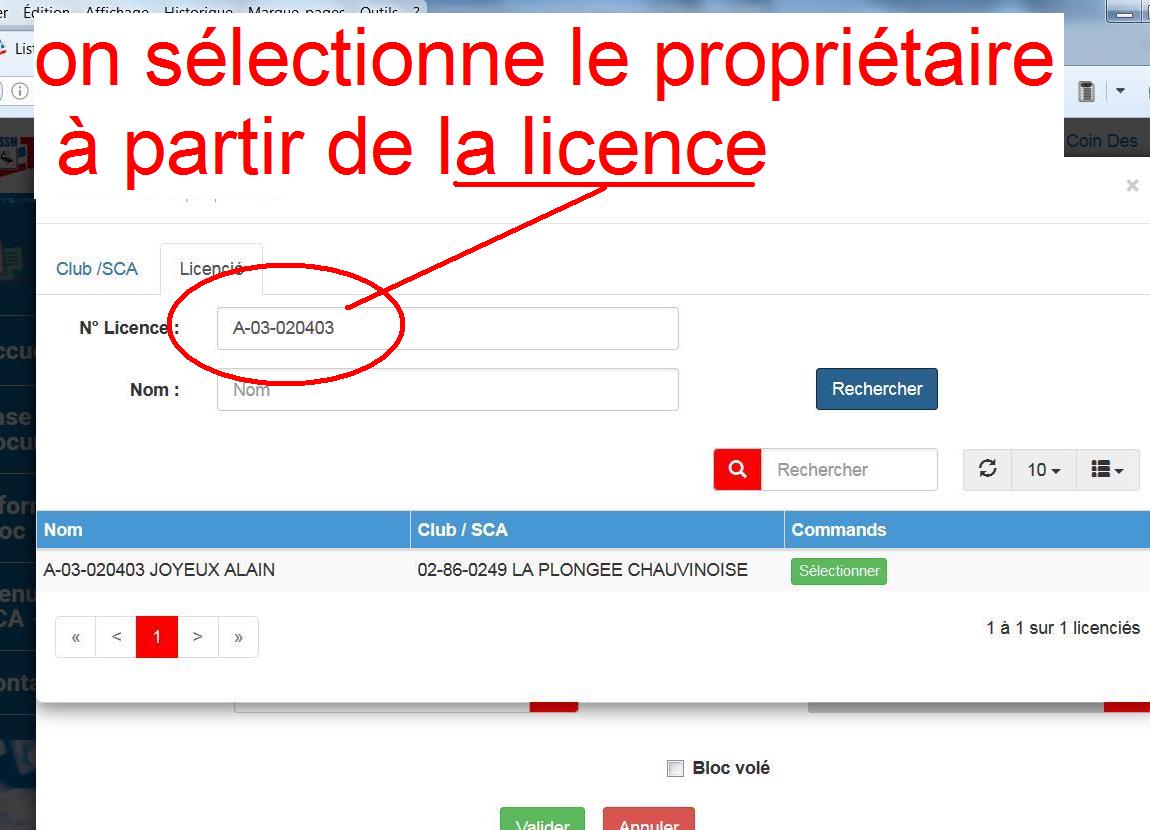 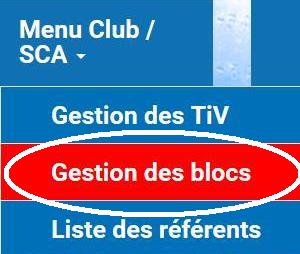 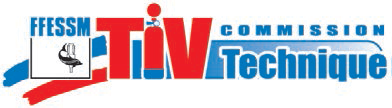 Francis NOWAK - Référent TIV CIALPC
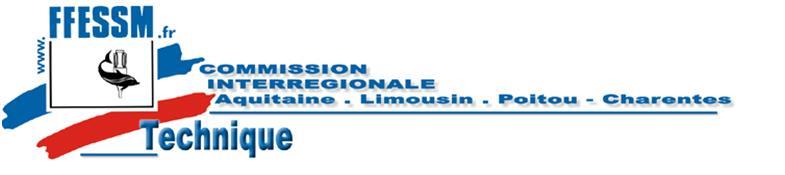 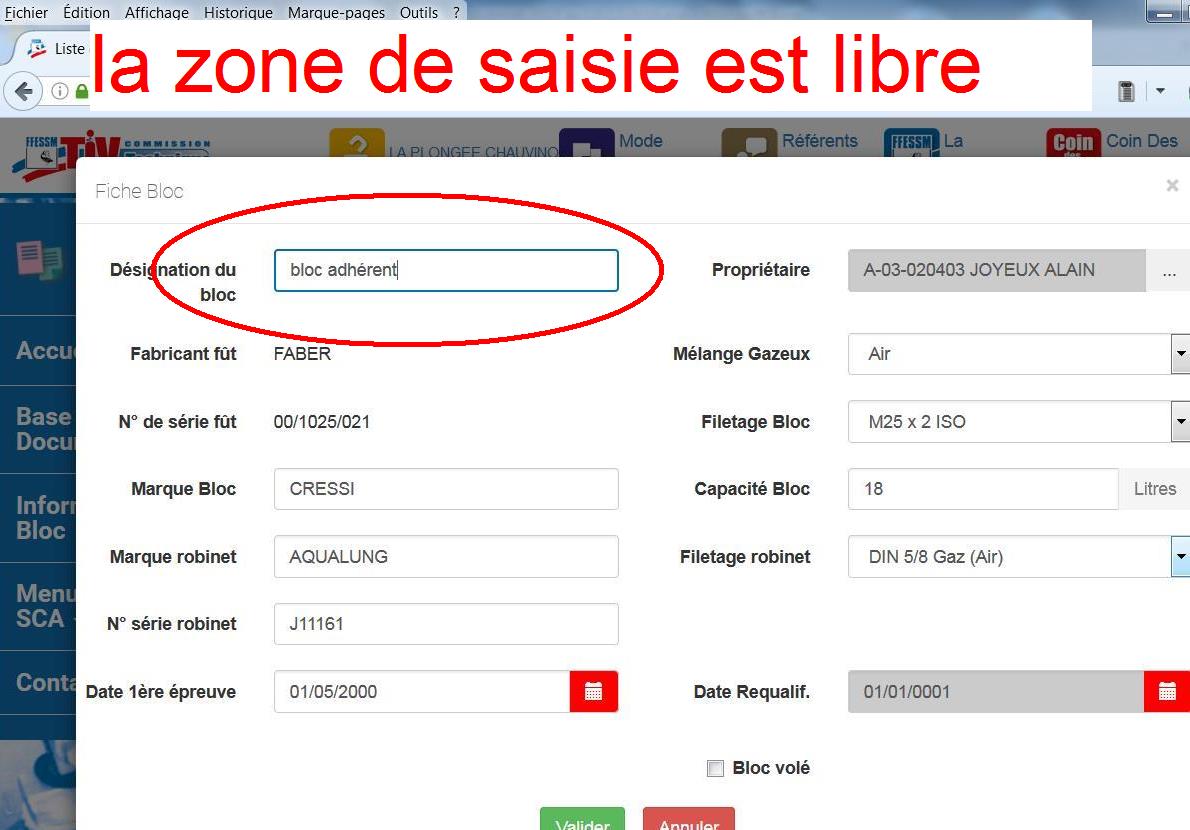 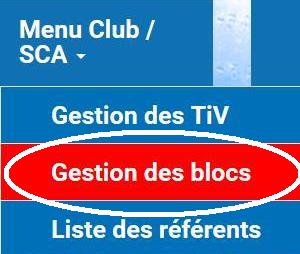 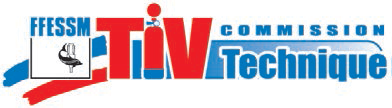 Francis NOWAK - Référent TIV CIALPC
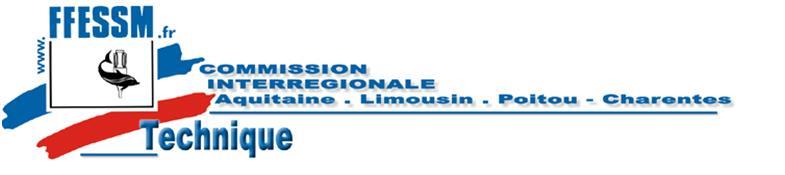 Menus du TIV
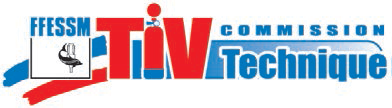 Francis NOWAK - Référent TIV CIALPC
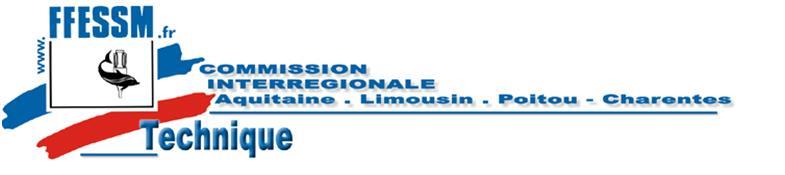 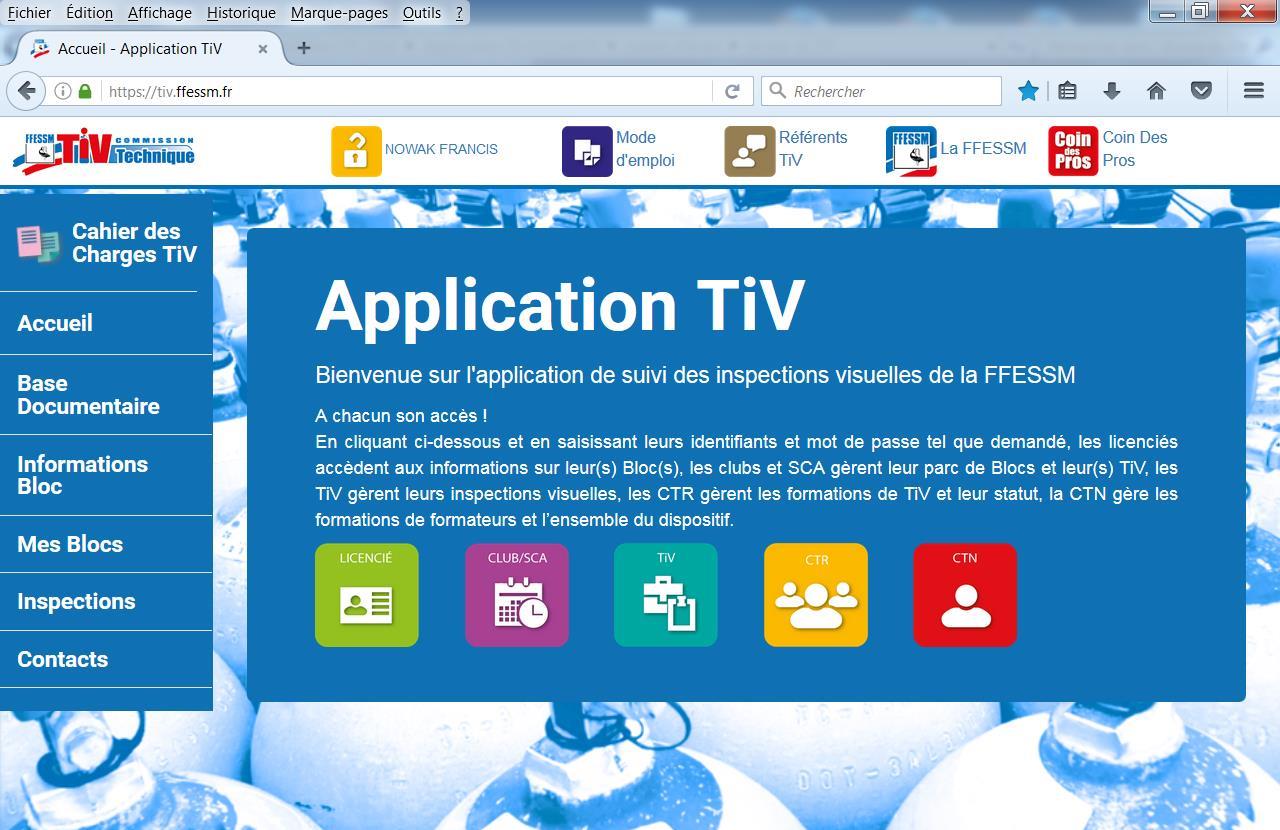 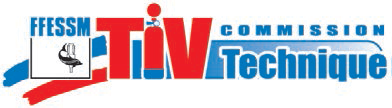 Francis NOWAK - Référent TIV CIALPC
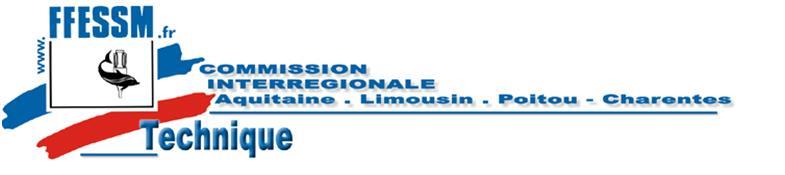 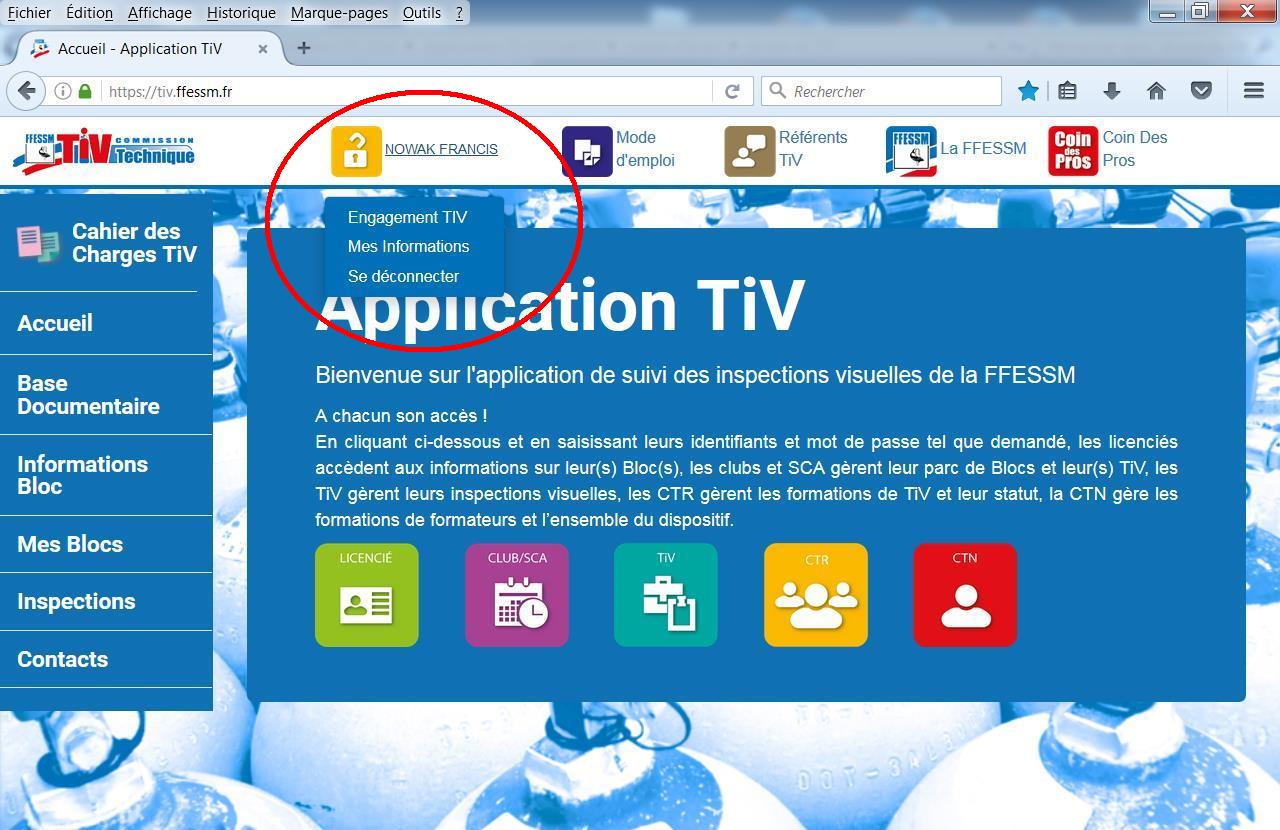 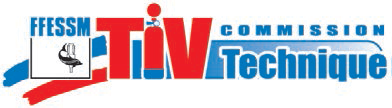 Francis NOWAK - Référent TIV CIALPC
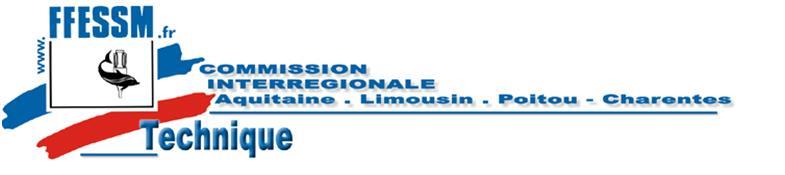 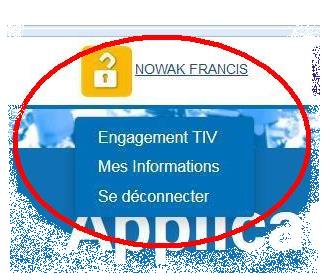 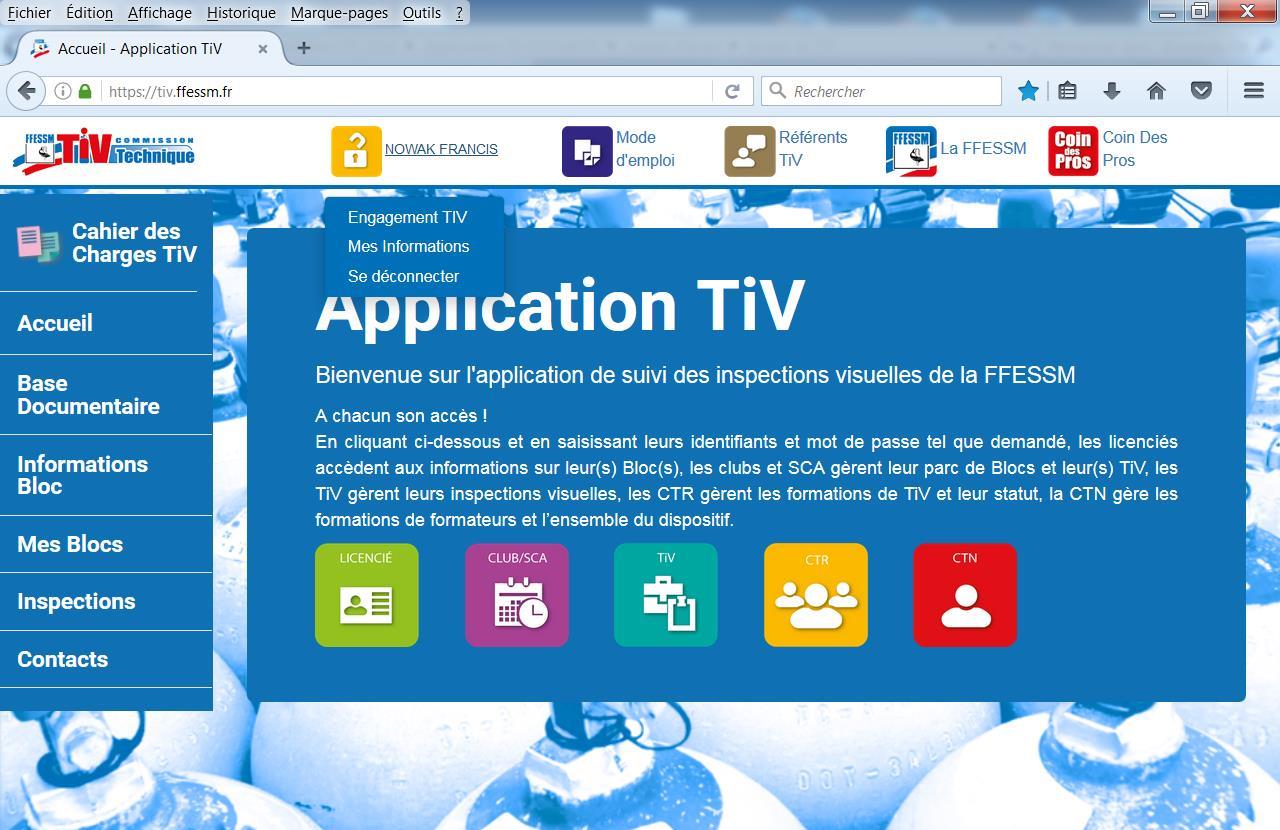 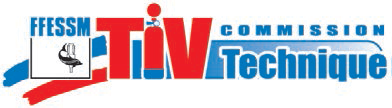 Francis NOWAK - Référent TIV CIALPC
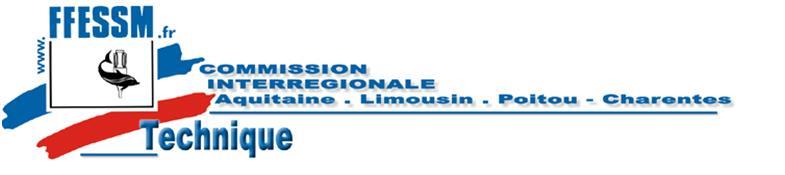 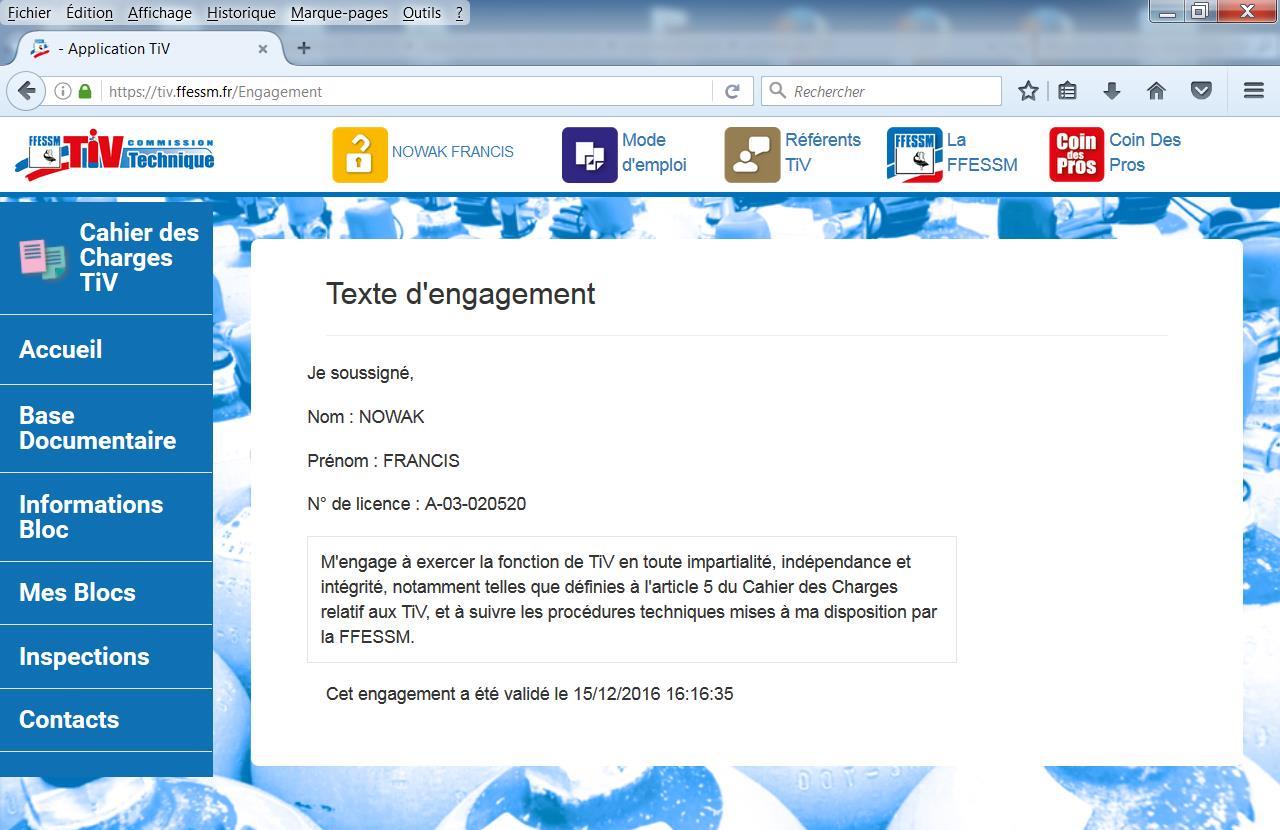 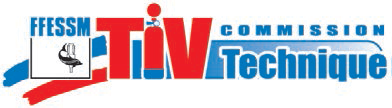 Francis NOWAK - Référent TIV CIALPC
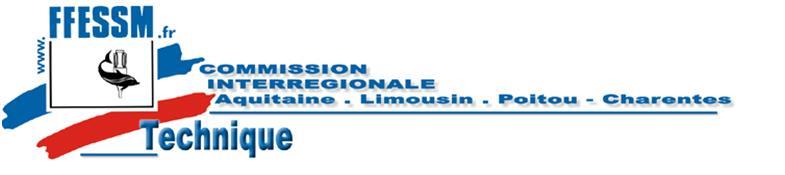 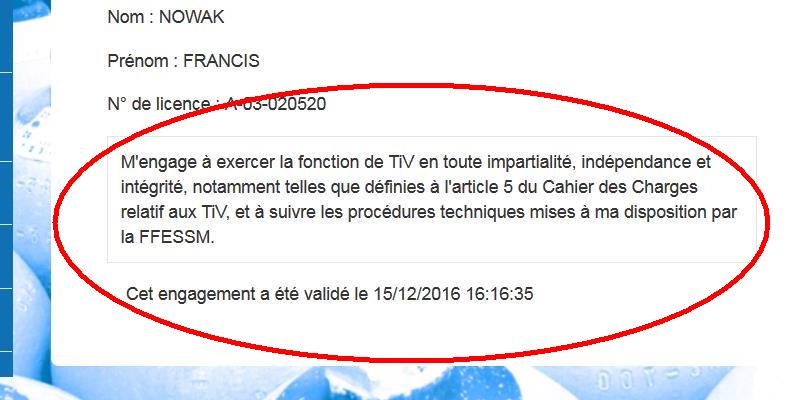 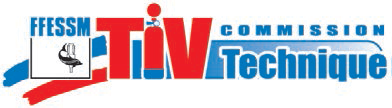 Francis NOWAK - Référent TIV CIALPC
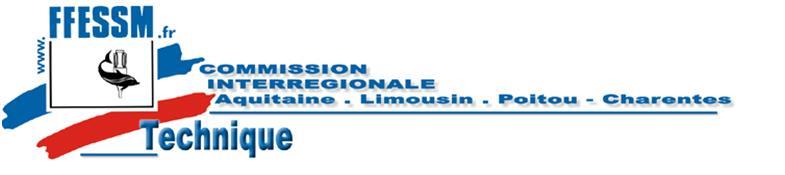 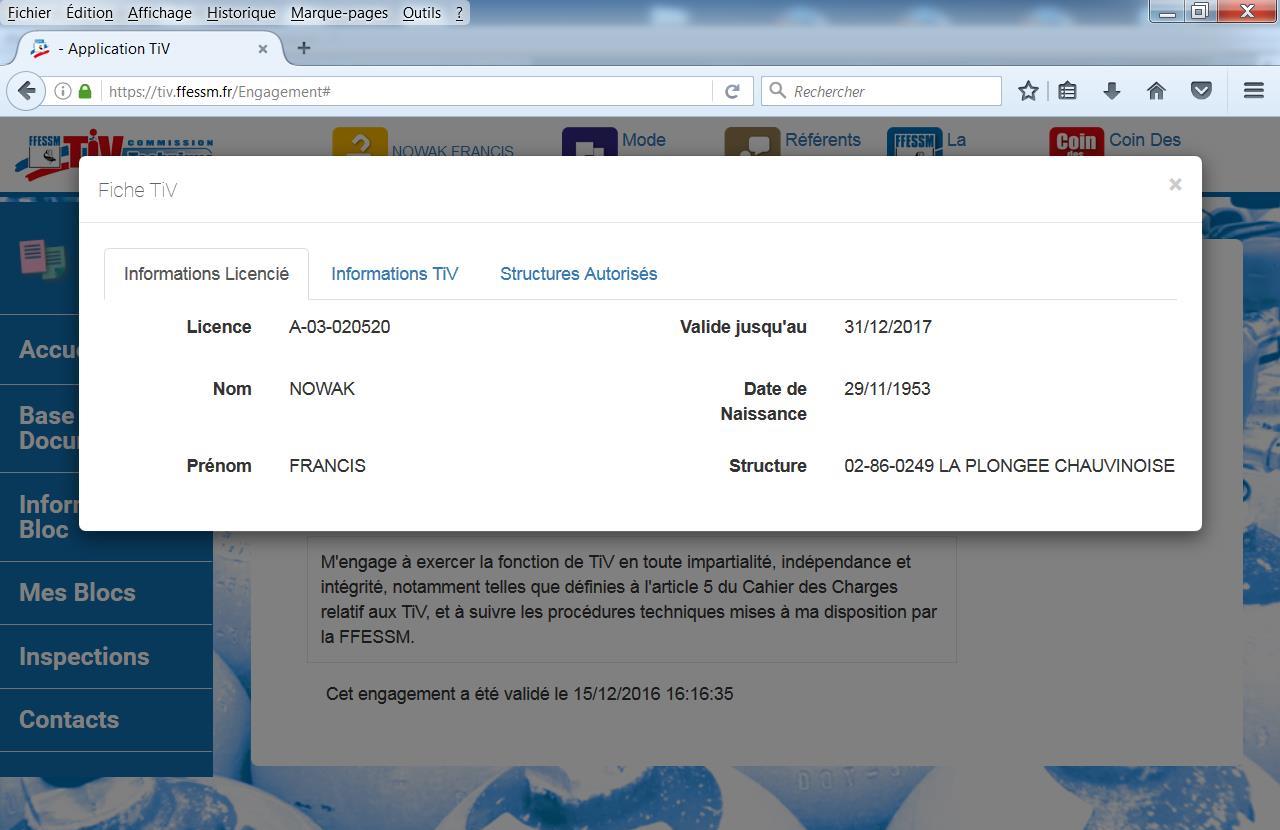 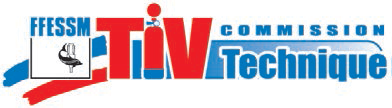 Francis NOWAK - Référent TIV CIALPC
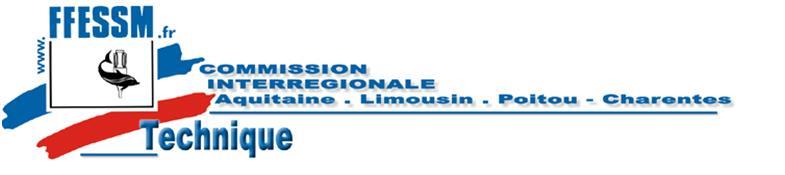 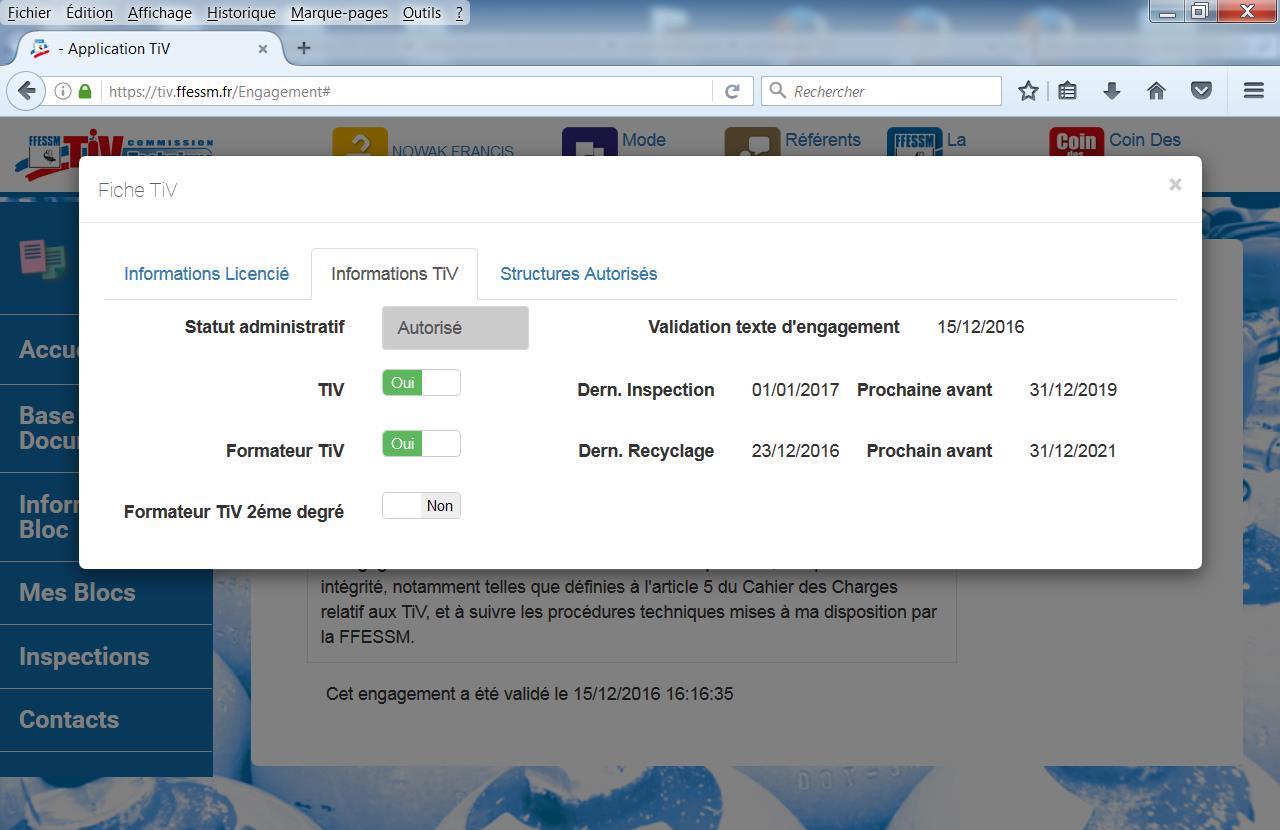 Maintient des compétences : Délai max avant la prochaine visite - Date du prochain recyclage
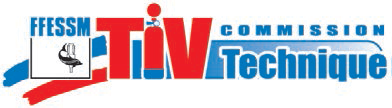 Francis NOWAK - Référent TIV CIALPC
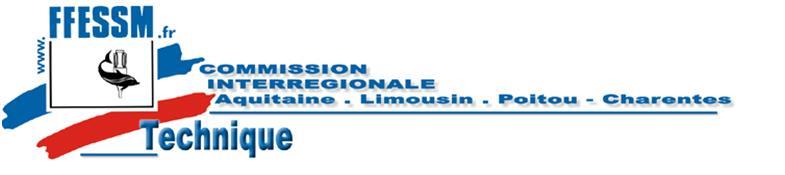 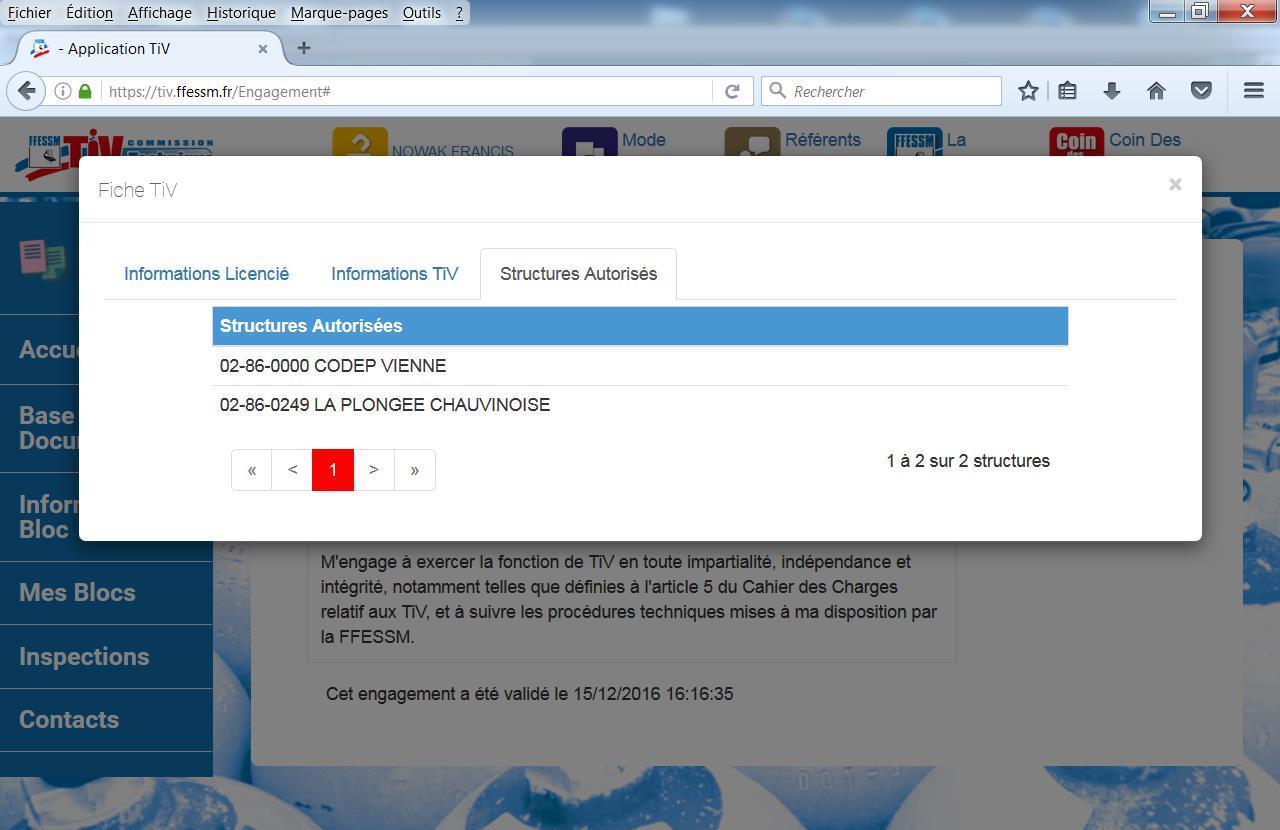 On peut s’assurer des structures où le TIV peut intervenir
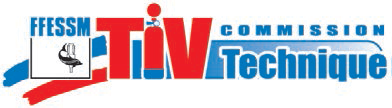 Francis NOWAK - Référent TIV CIALPC
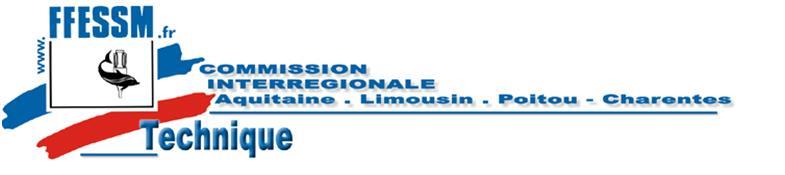 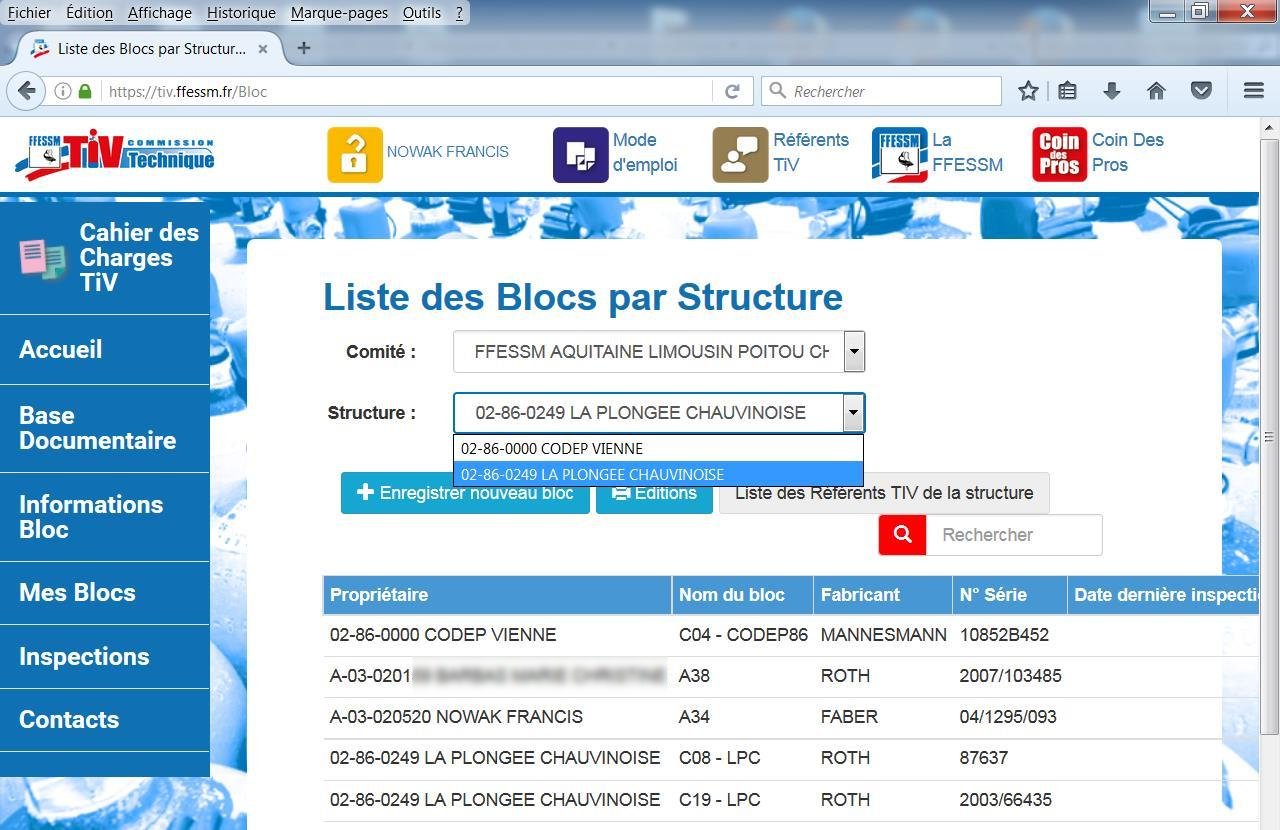 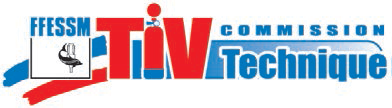 Francis NOWAK - Référent TIV CIALPC
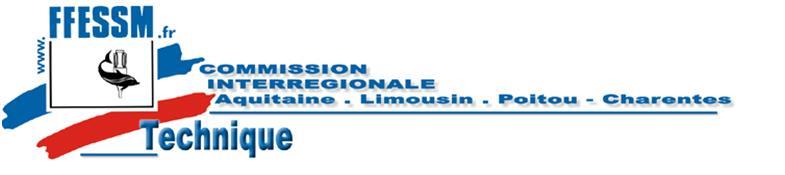 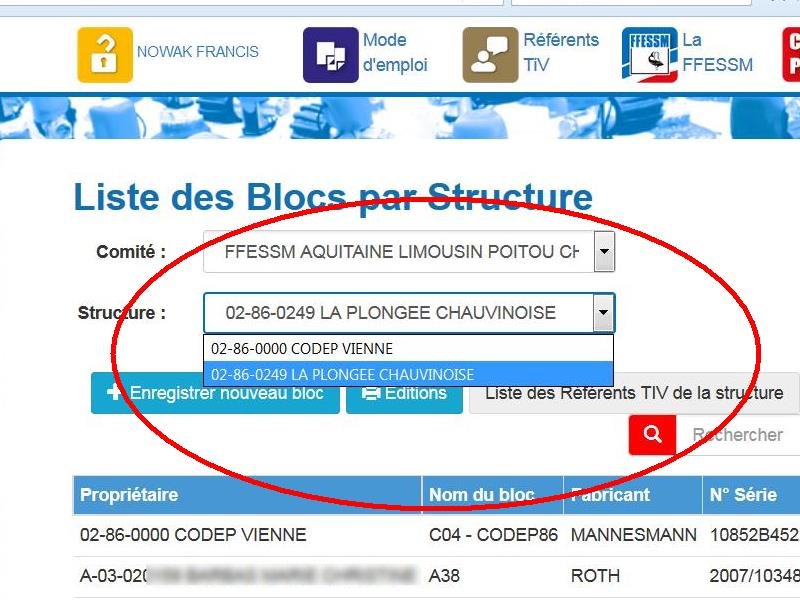 Le TIV sélectionne éventuellement la structure
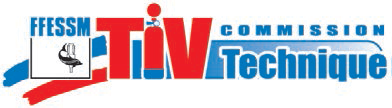 Francis NOWAK - Référent TIV CIALPC
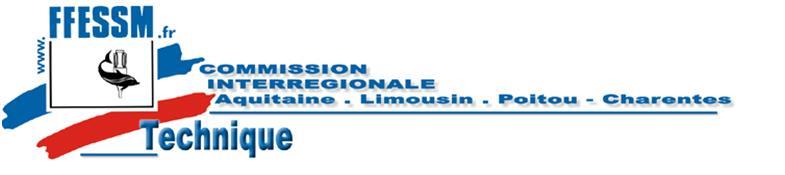 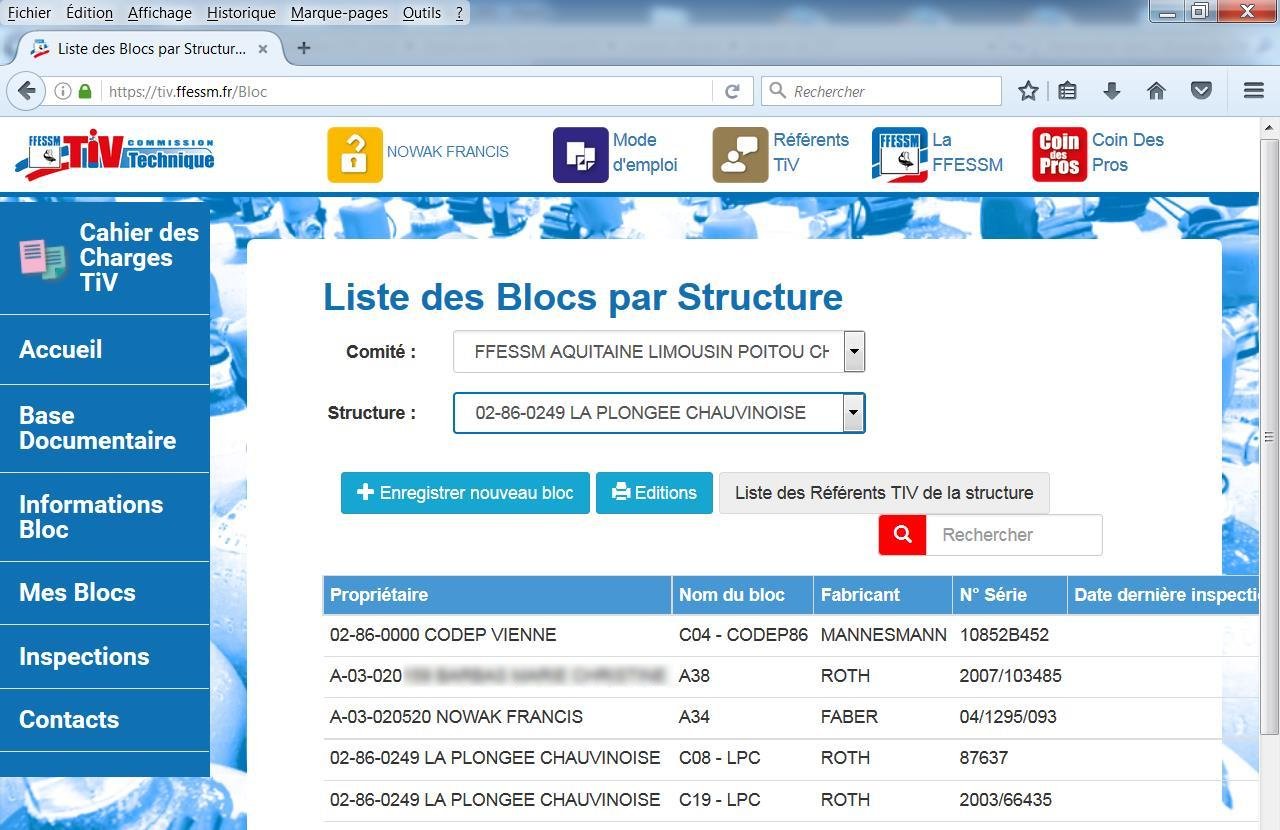 Le TIV peut également saisir des blocs pour la structure
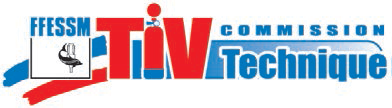 Francis NOWAK - Référent TIV CIALPC
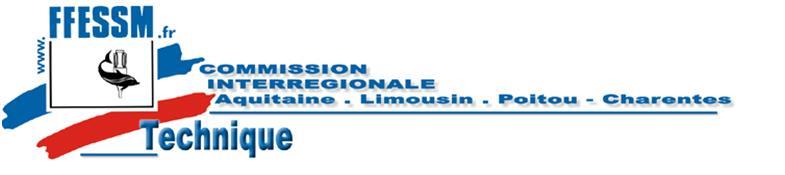 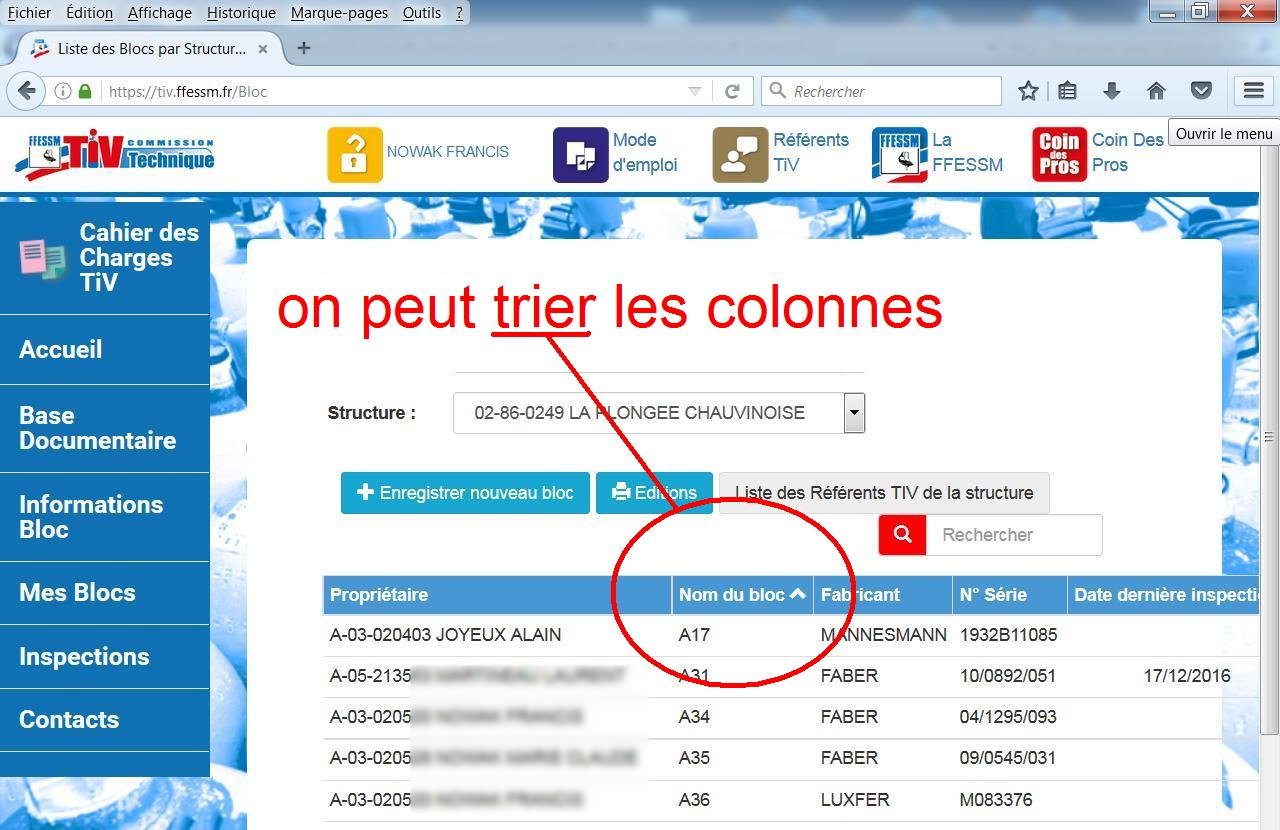 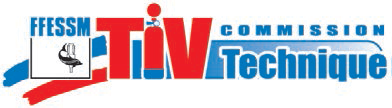 Francis NOWAK - Référent TIV CIALPC
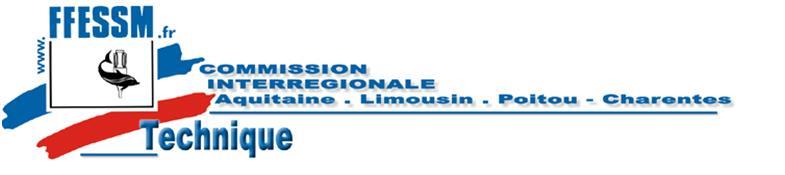 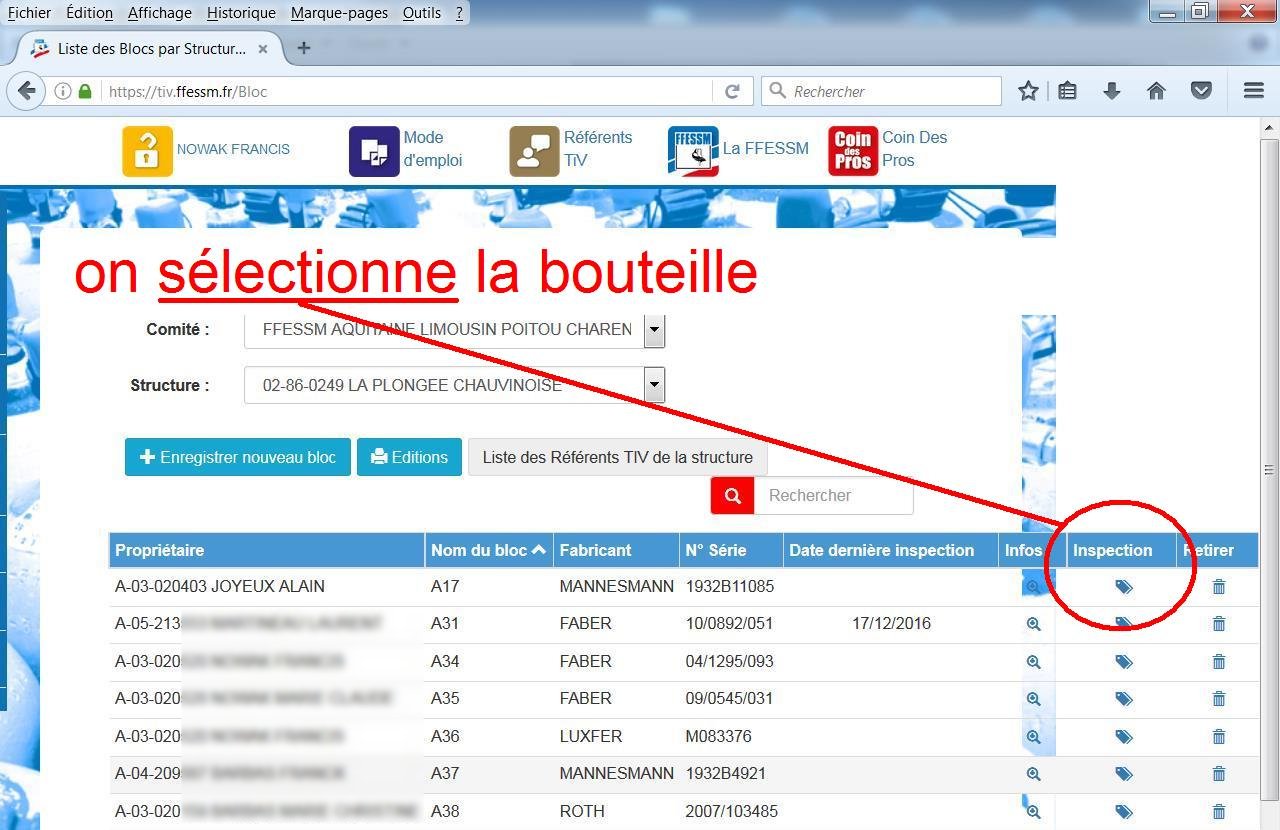 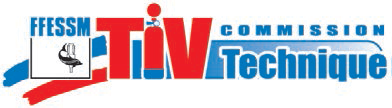 Francis NOWAK - Référent TIV CIALPC
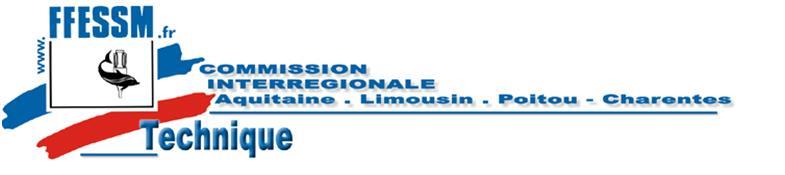 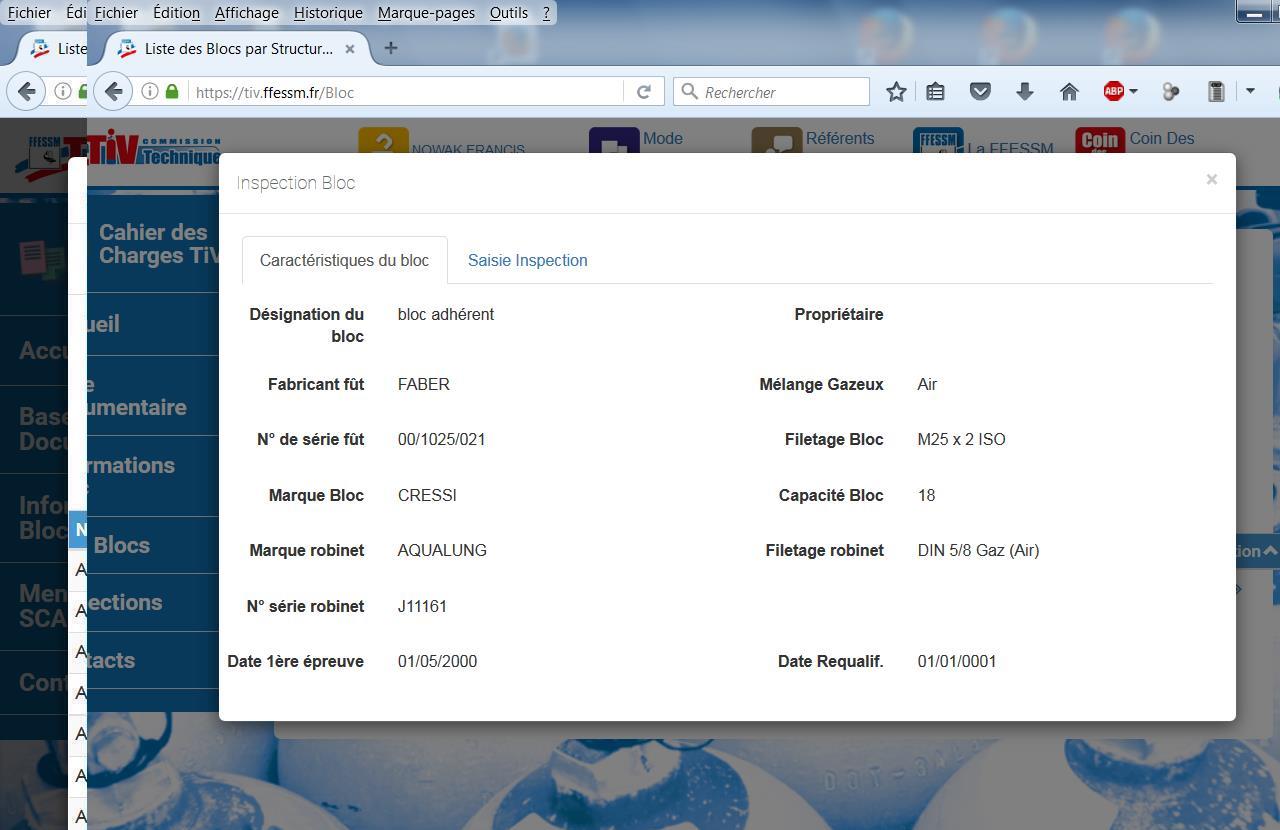 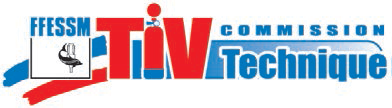 Francis NOWAK - Référent TIV CIALPC
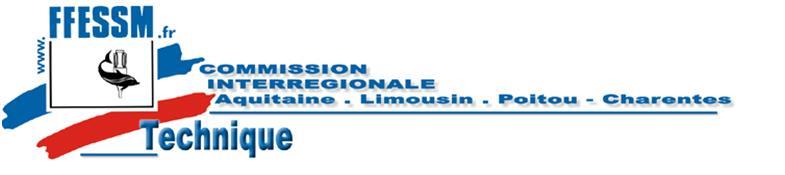 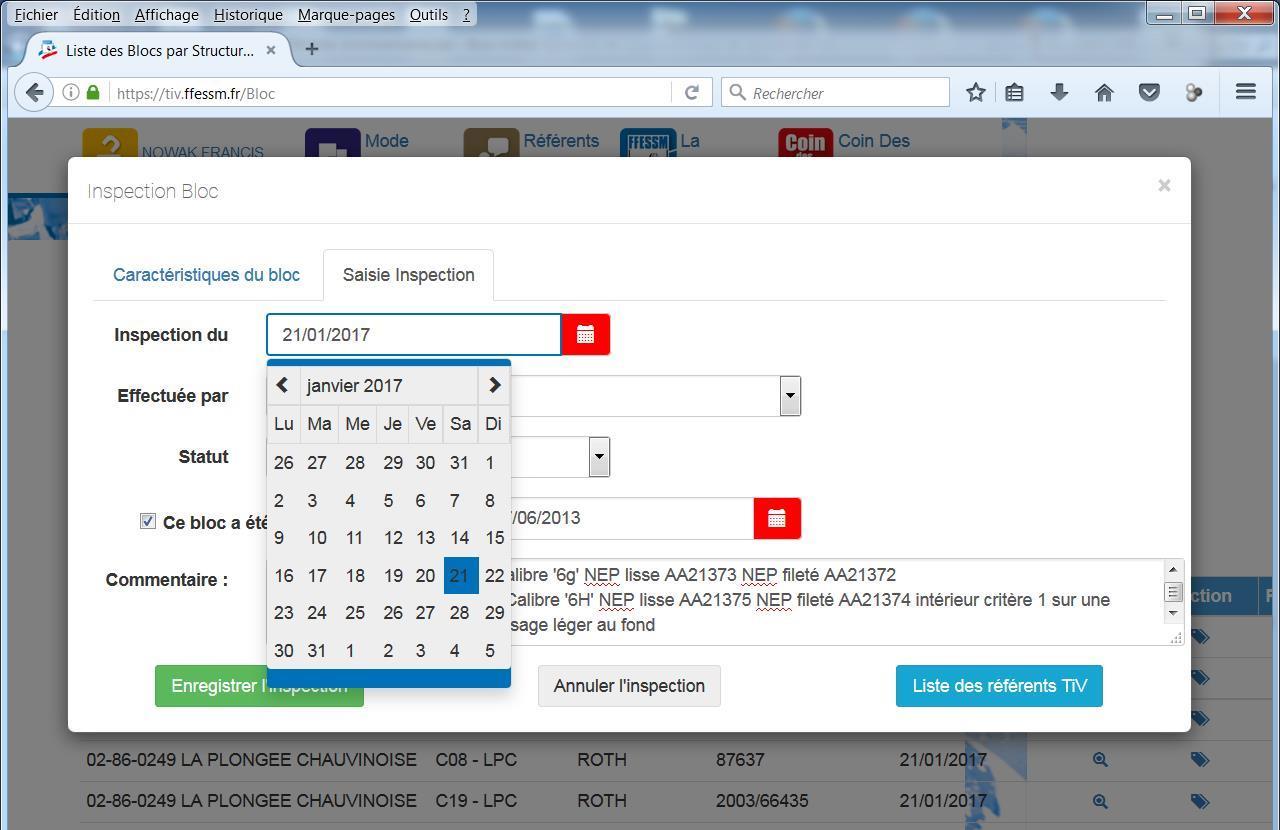 On peut maintenant saisir la date de la visite
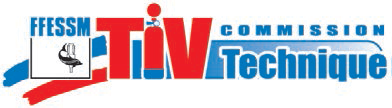 Francis NOWAK - Référent TIV CIALPC
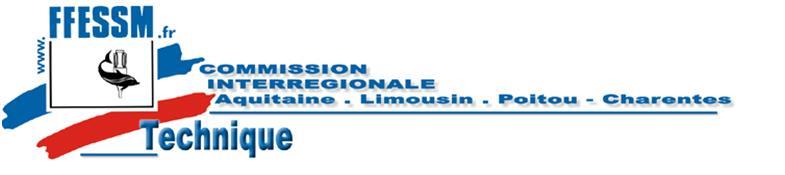 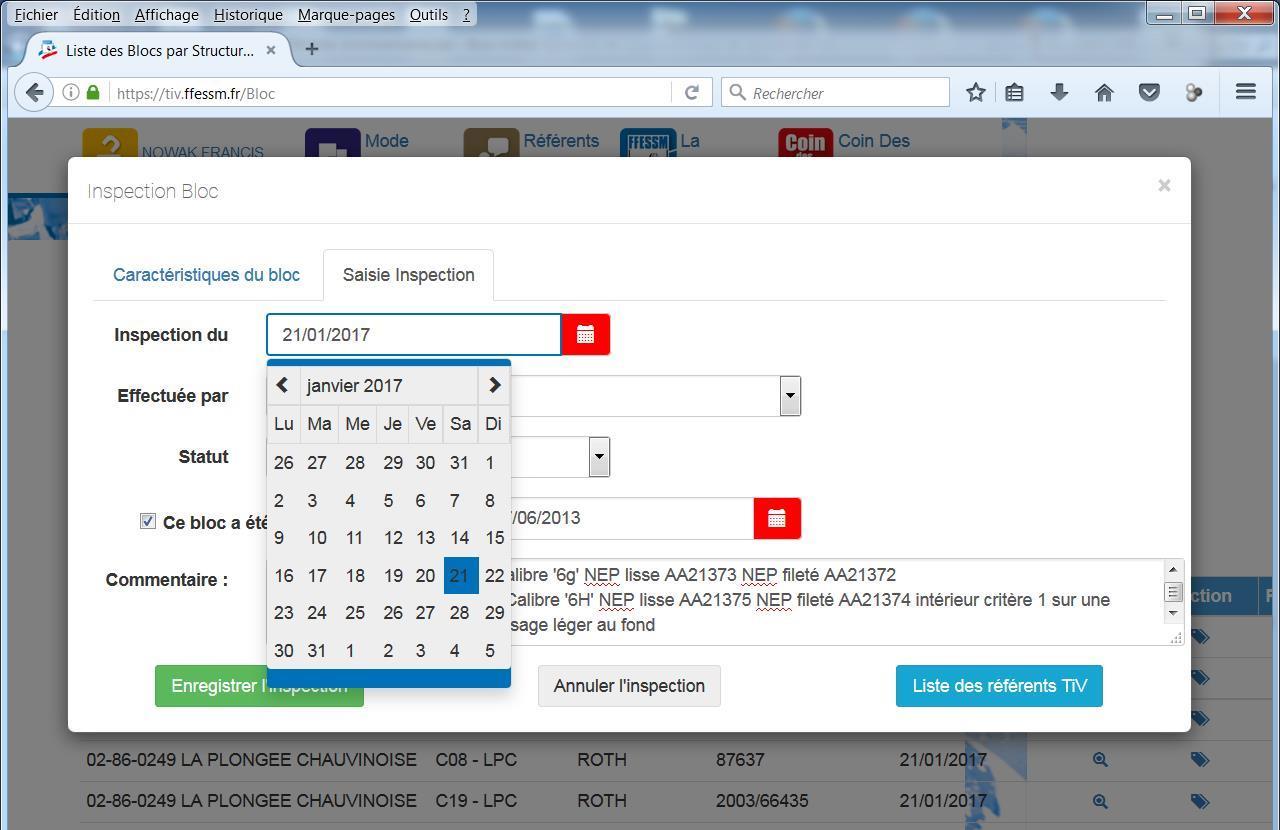 On peut maintenant saisir la date de la visite
1 an en arrière au maxi
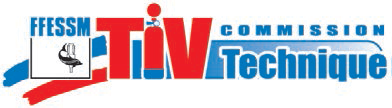 Francis NOWAK - Référent TIV CIALPC
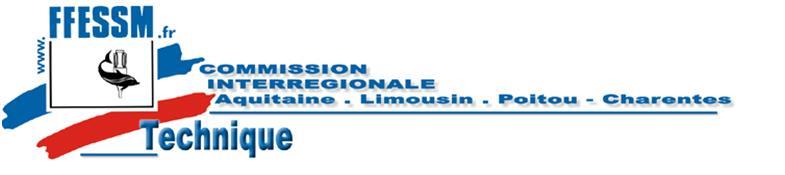 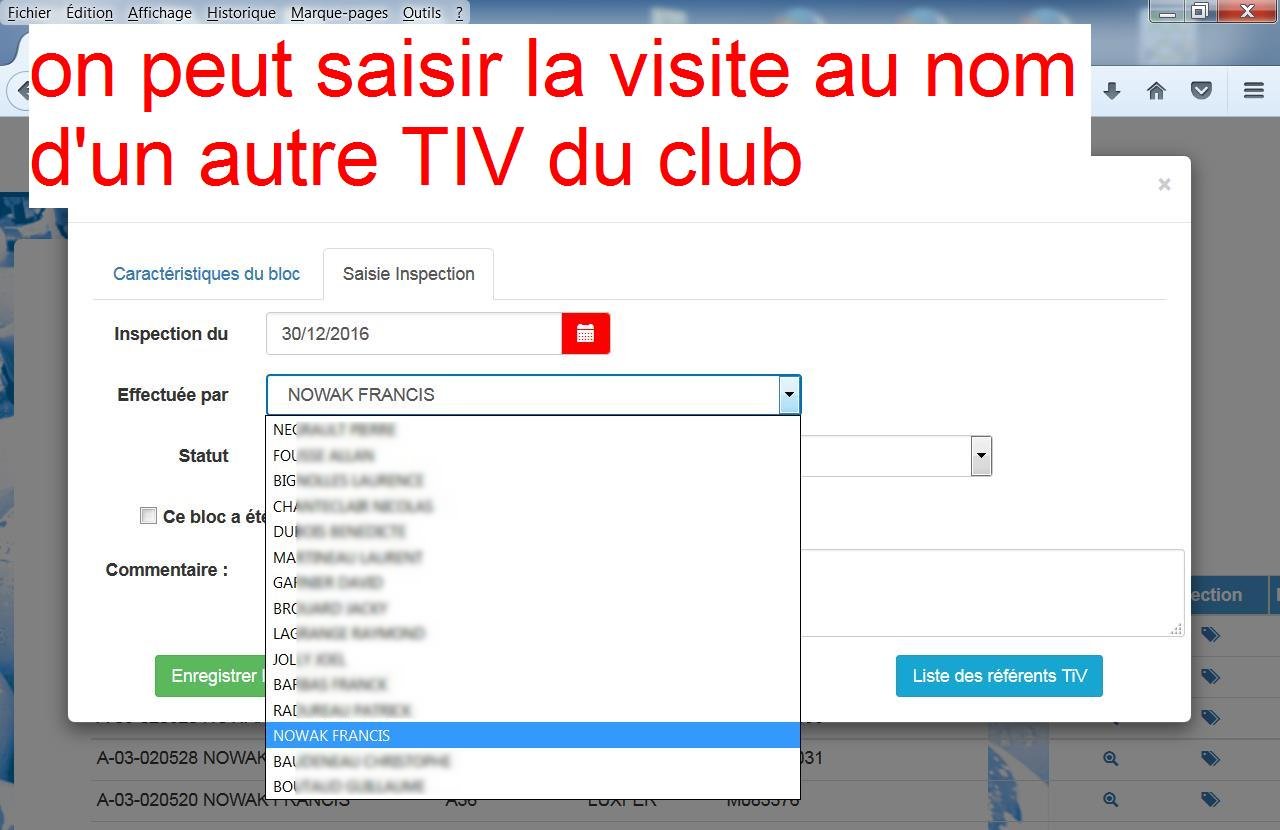 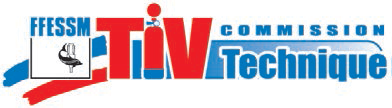 Francis NOWAK - Référent TIV CIALPC
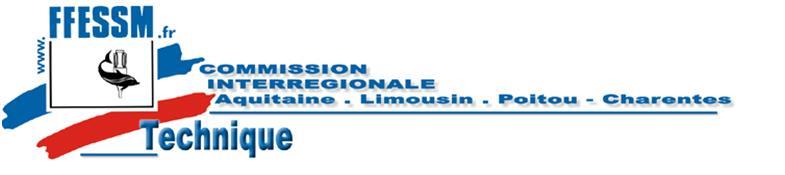 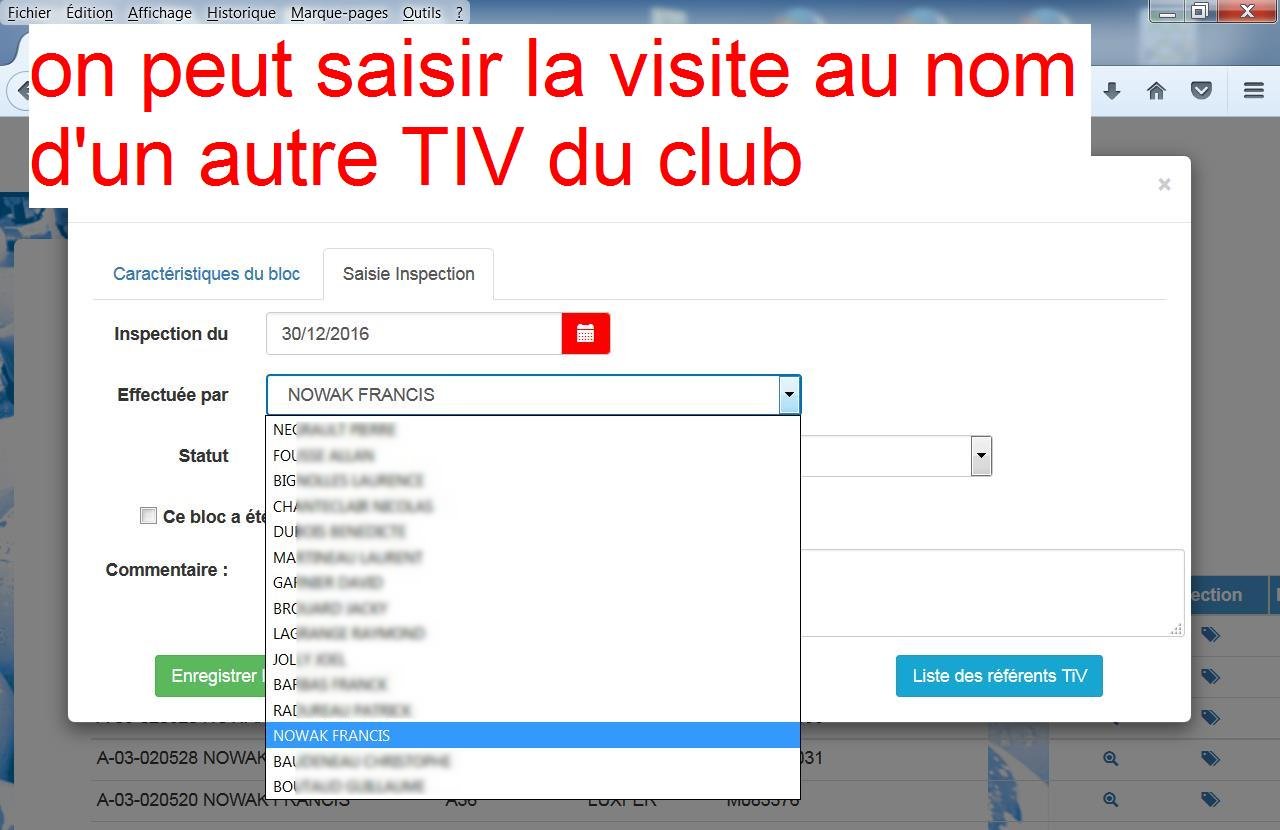 Si le visiteur s’est engagé à respecter le cahier des charges
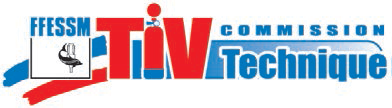 Francis NOWAK - Référent TIV CIALPC
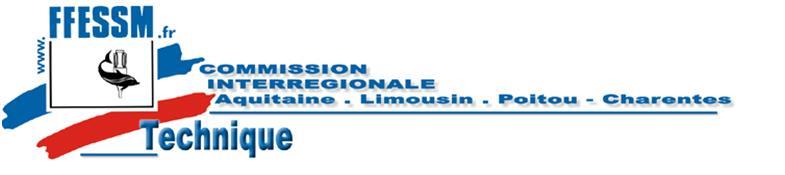 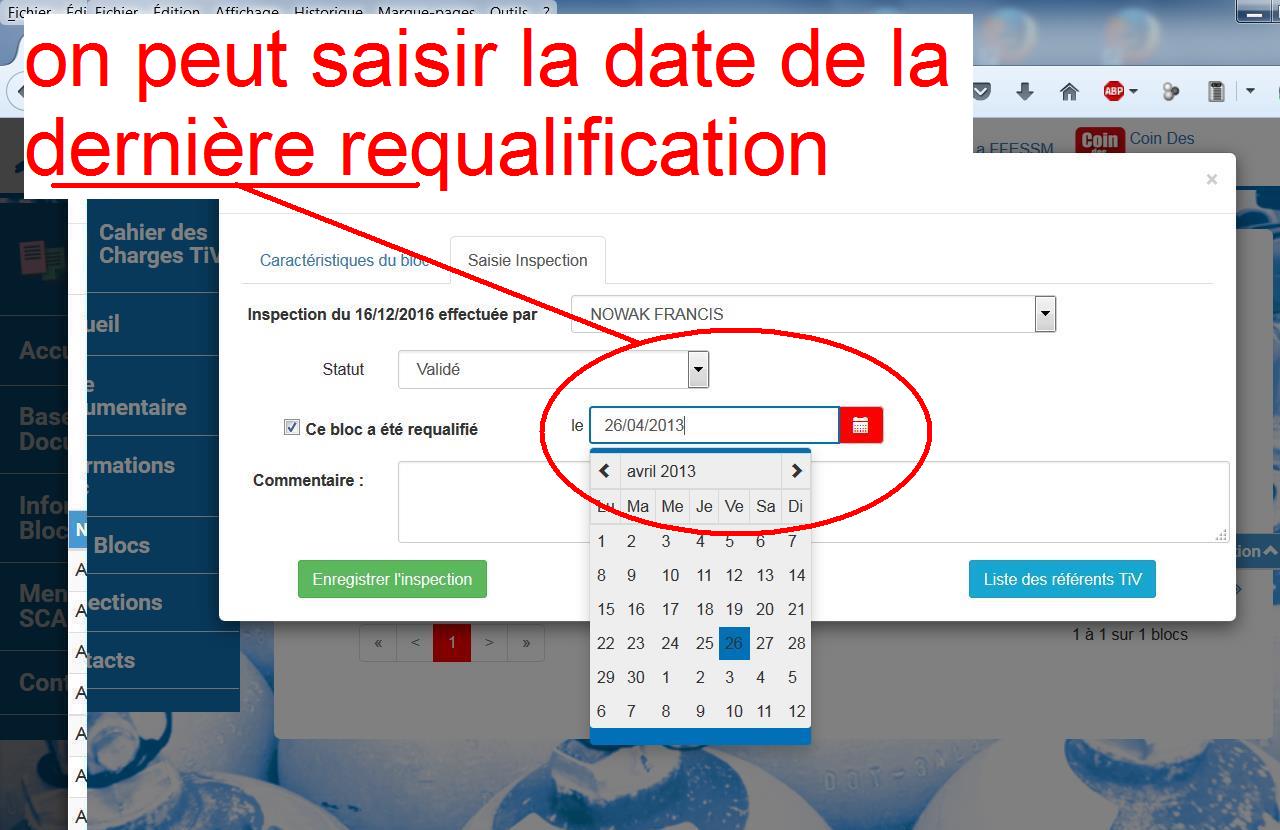 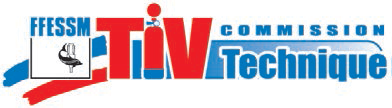 Francis NOWAK - Référent TIV CIALPC
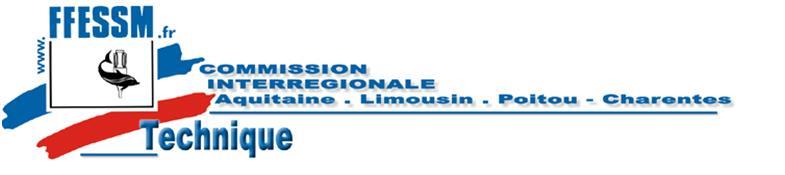 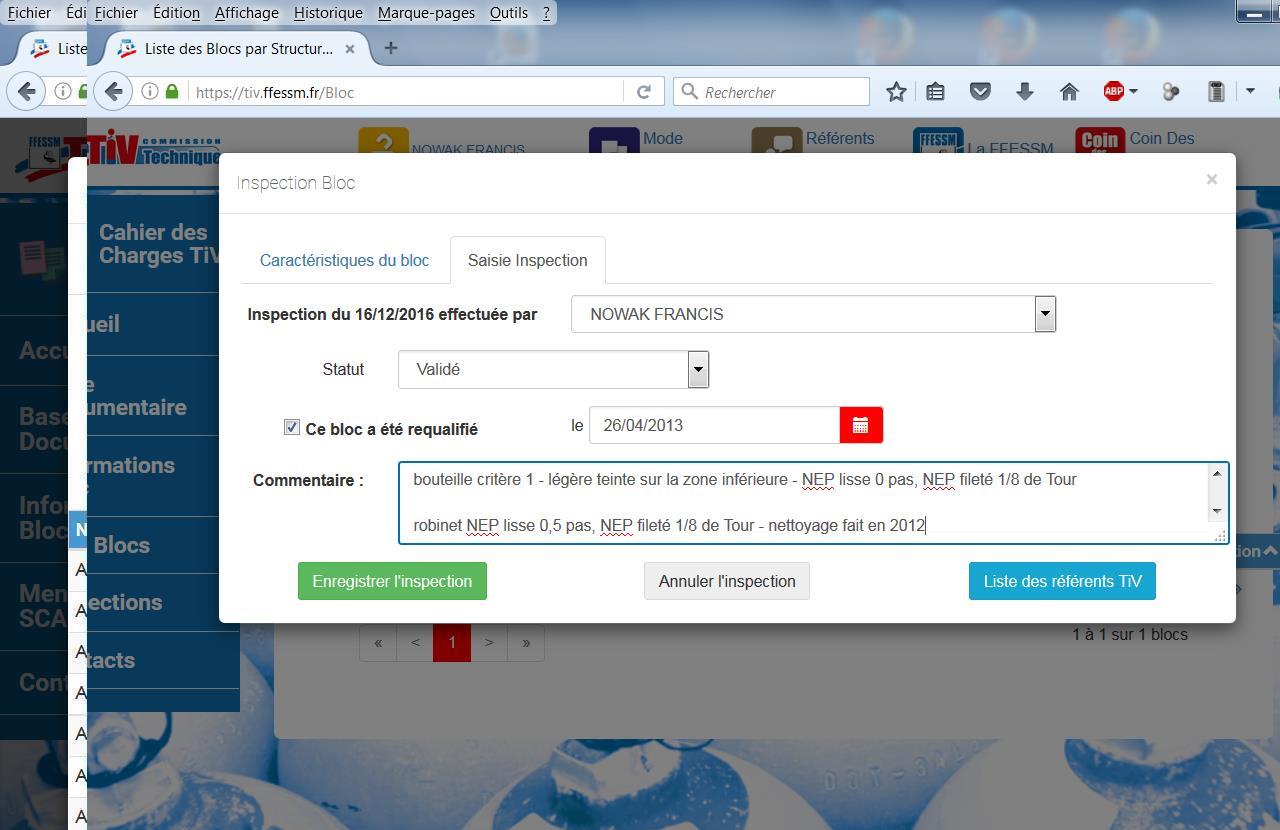 On ajoute des commentaires
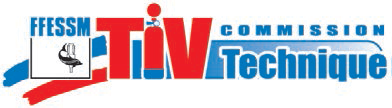 Francis NOWAK - Référent TIV CIALPC
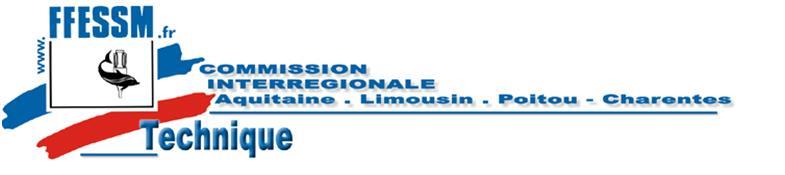 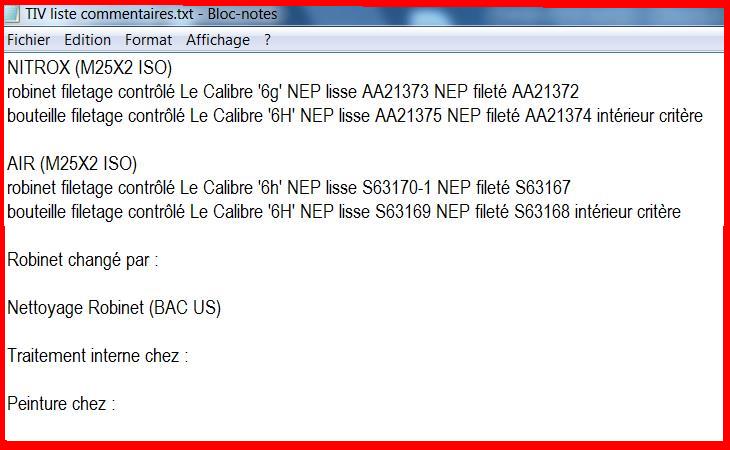 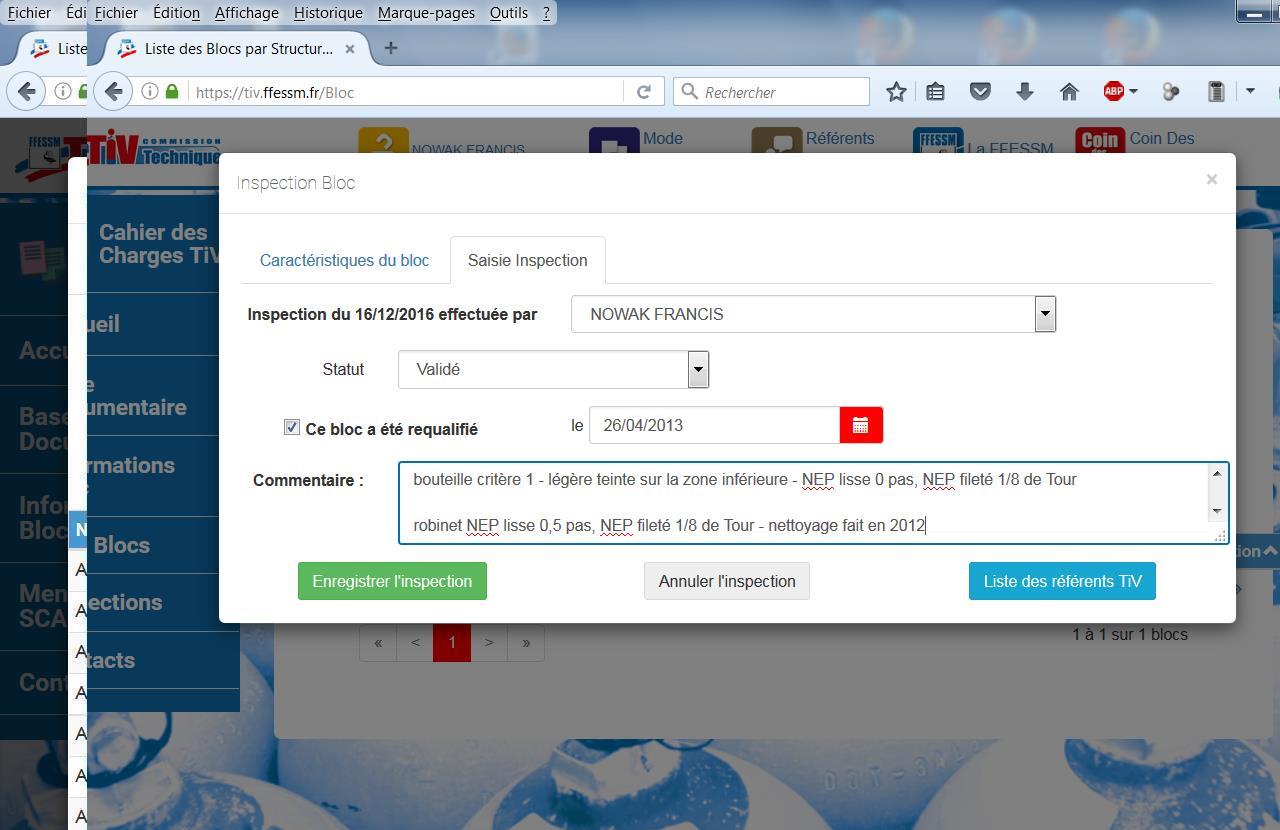 On peut faire du copier coller
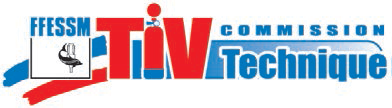 Francis NOWAK - Référent TIV CIALPC
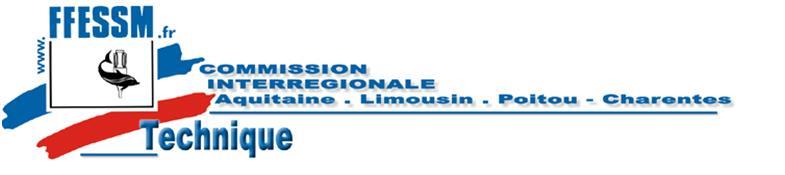 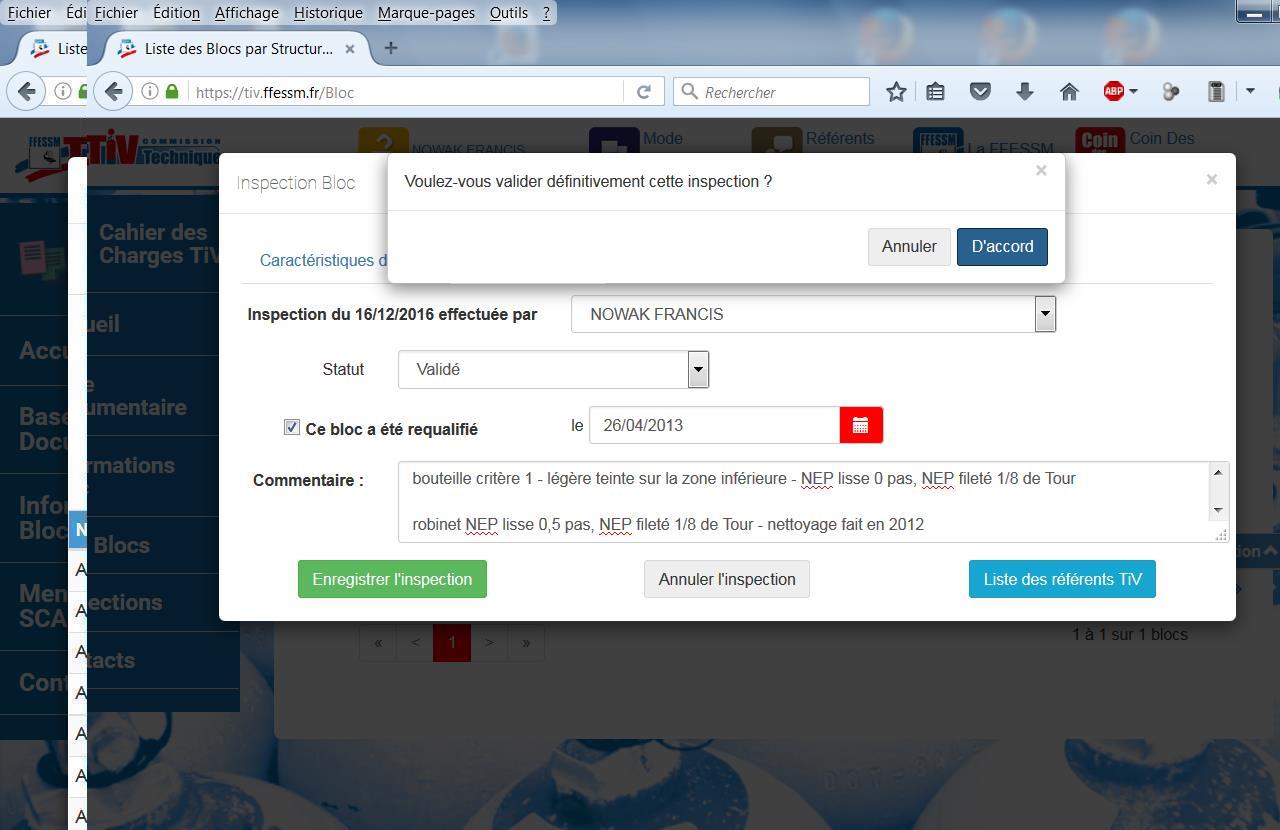 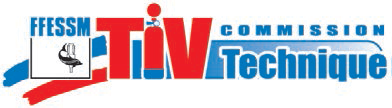 Francis NOWAK - Référent TIV CIALPC
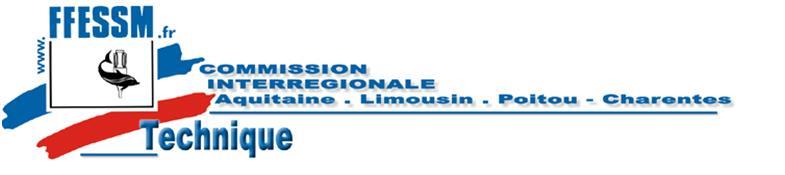 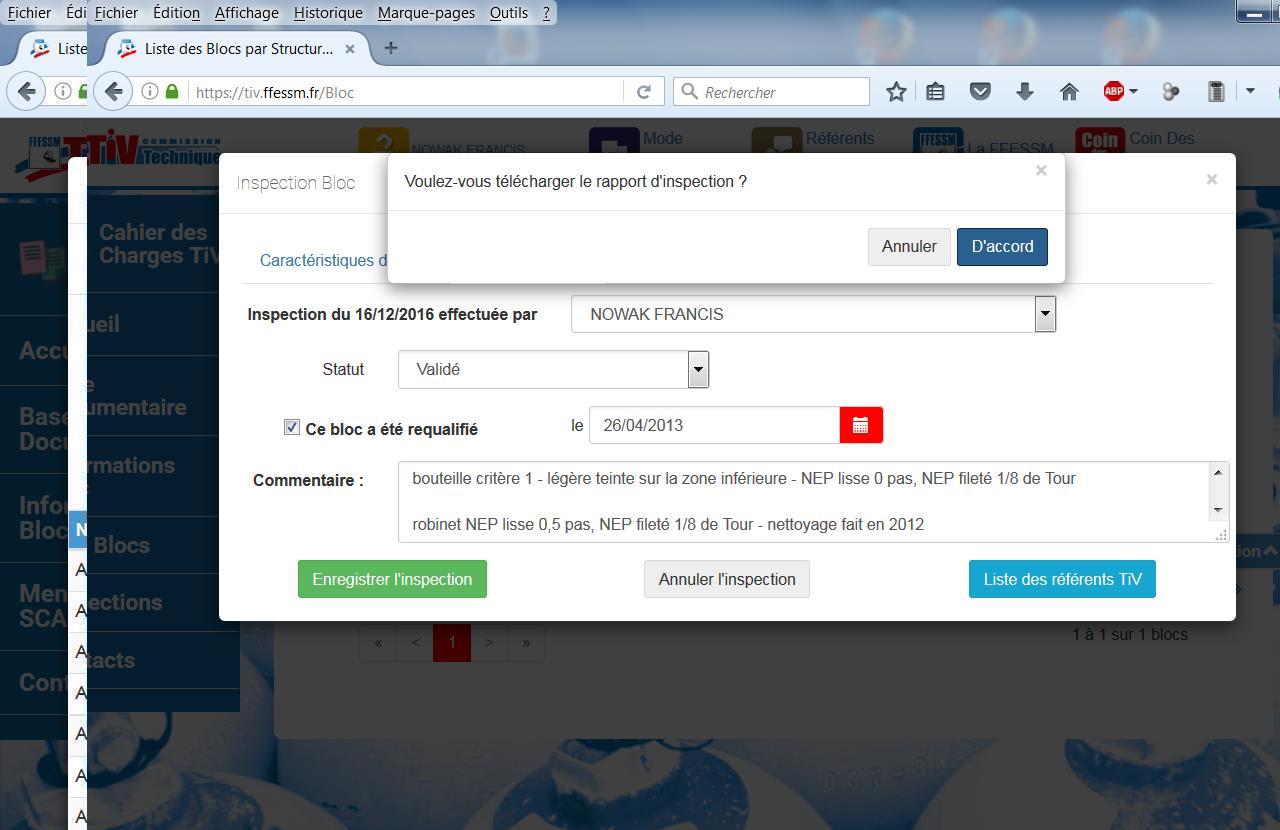 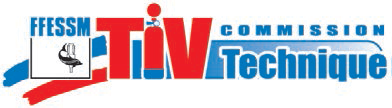 Francis NOWAK - Référent TIV CIALPC
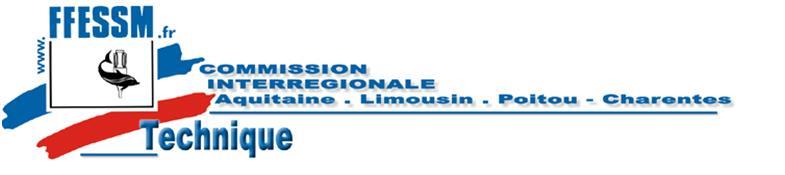 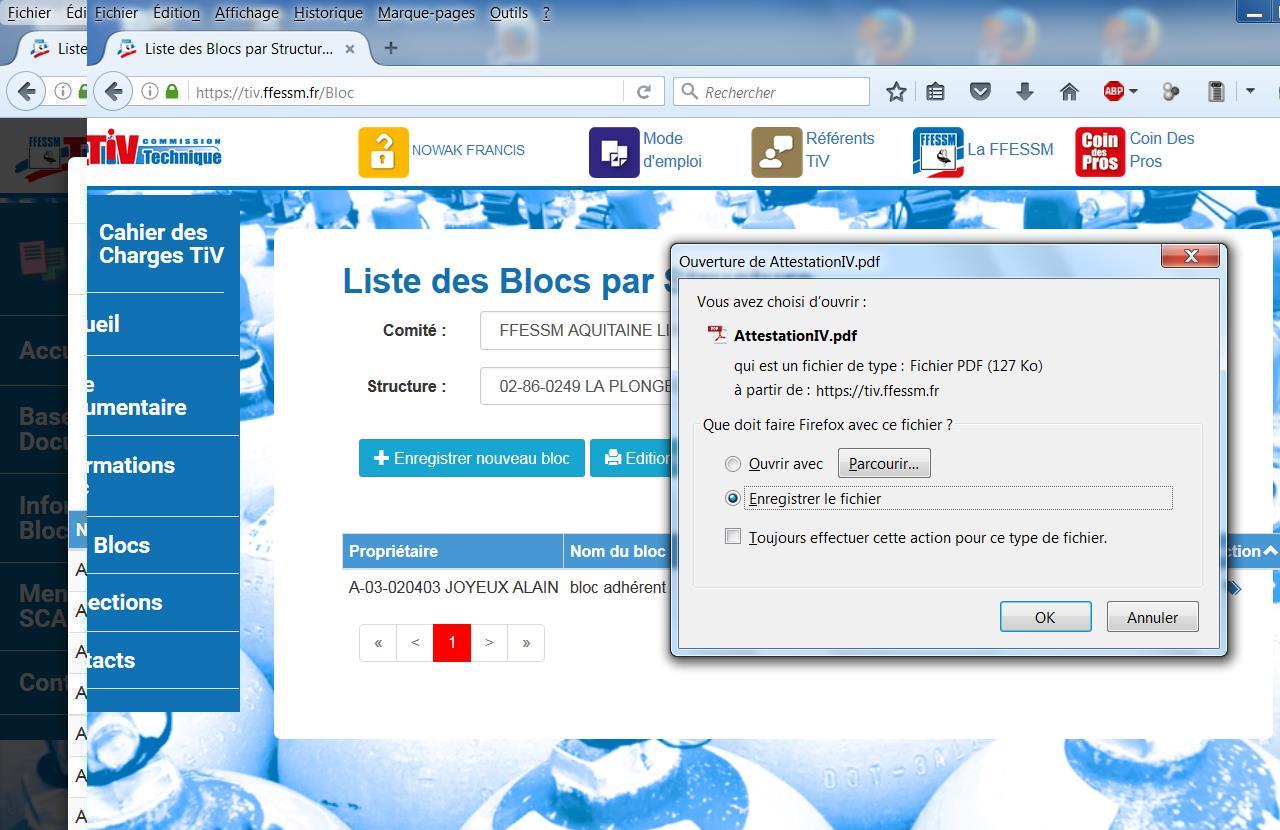 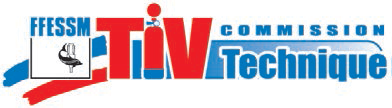 Francis NOWAK - Référent TIV CIALPC
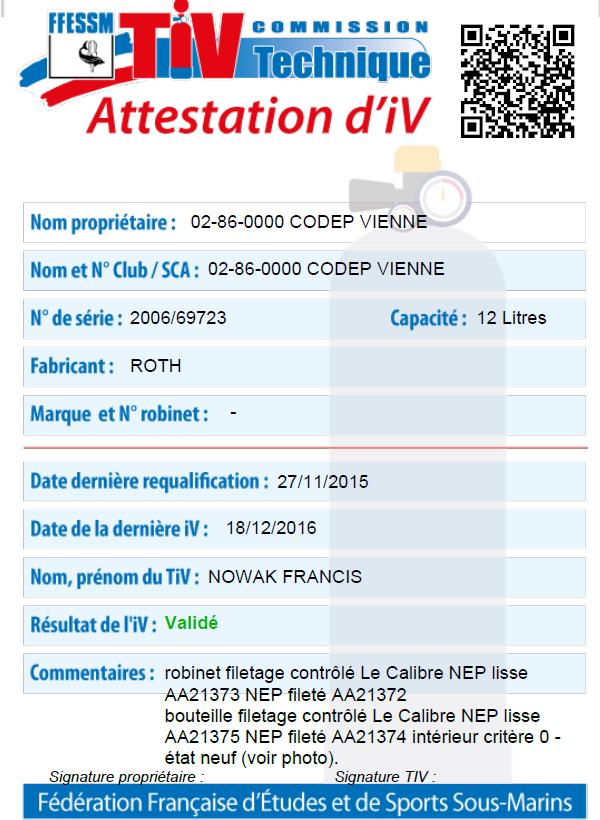 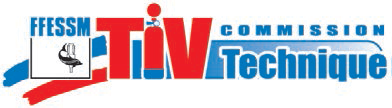 Francis NOWAK - Référent TIV CIALPC
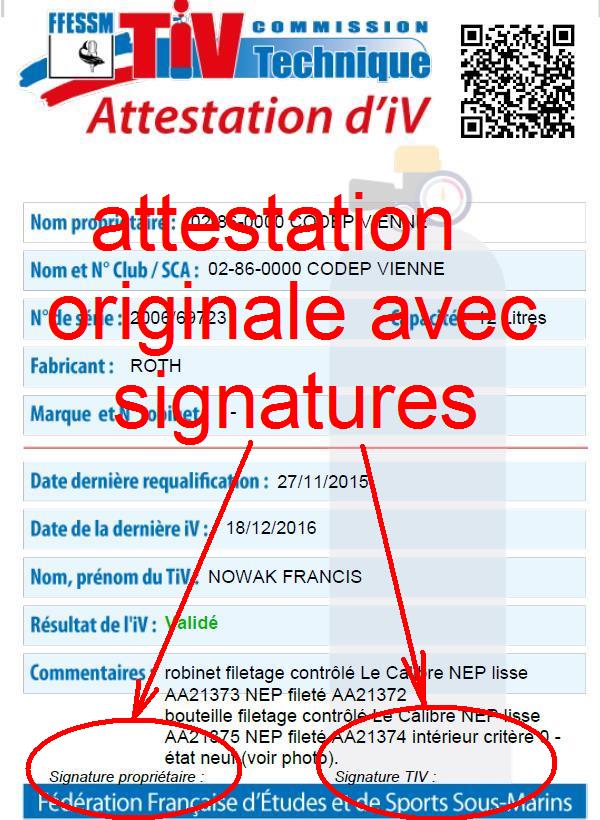 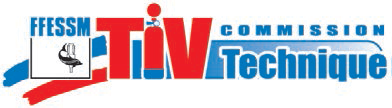 Francis NOWAK - Référent TIV CIALPC
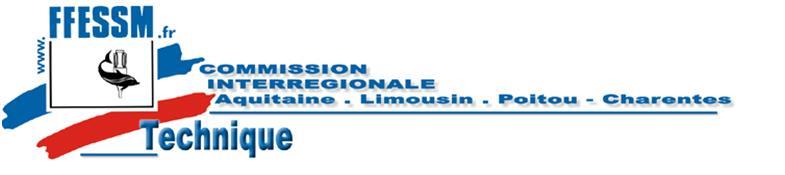 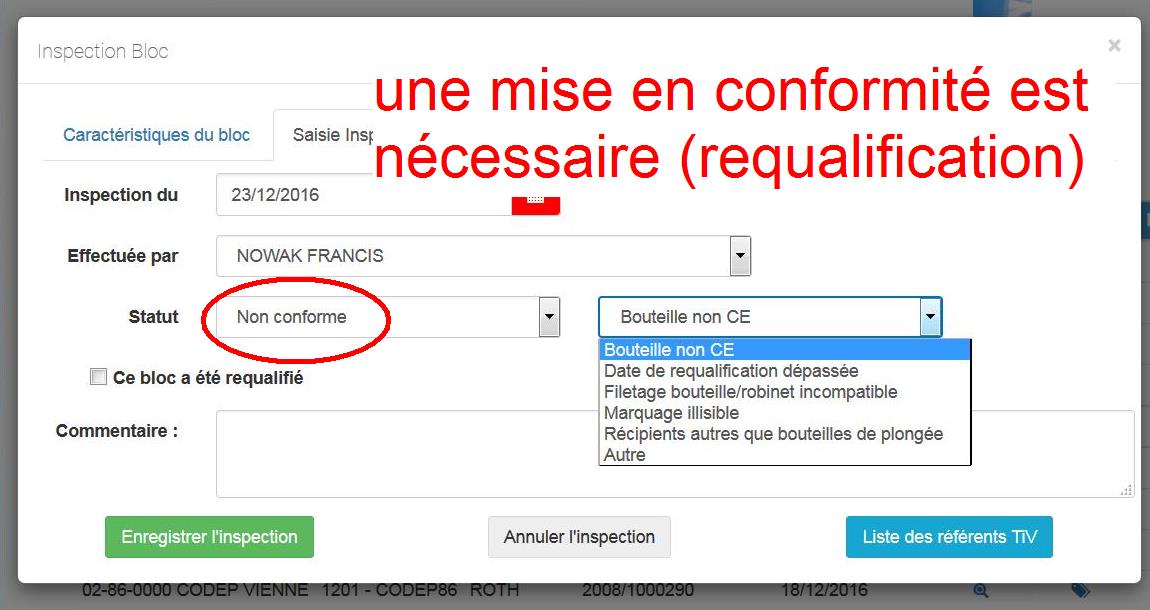 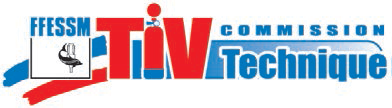 Francis NOWAK - Référent TIV CIALPC
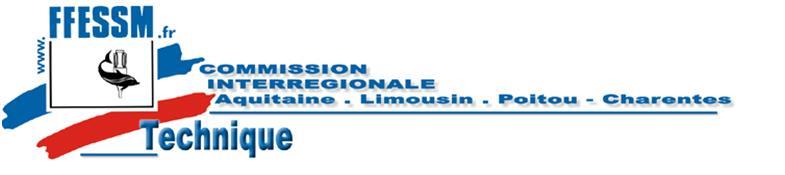 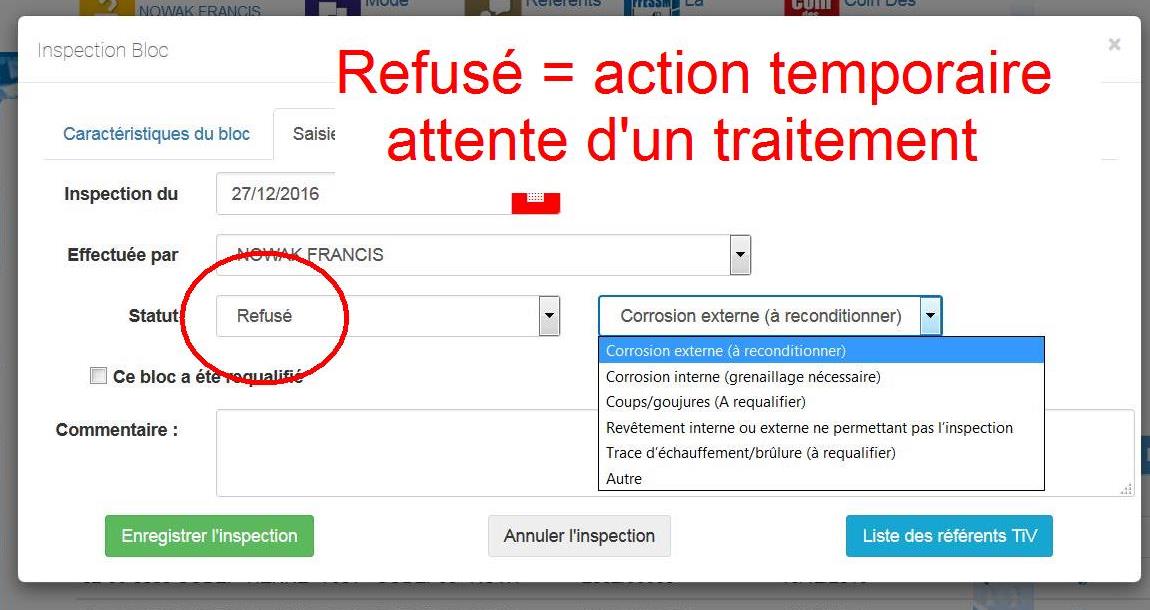 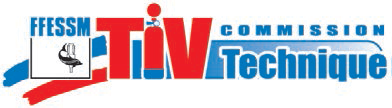 Francis NOWAK - Référent TIV CIALPC
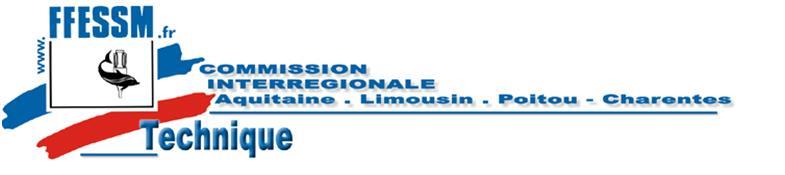 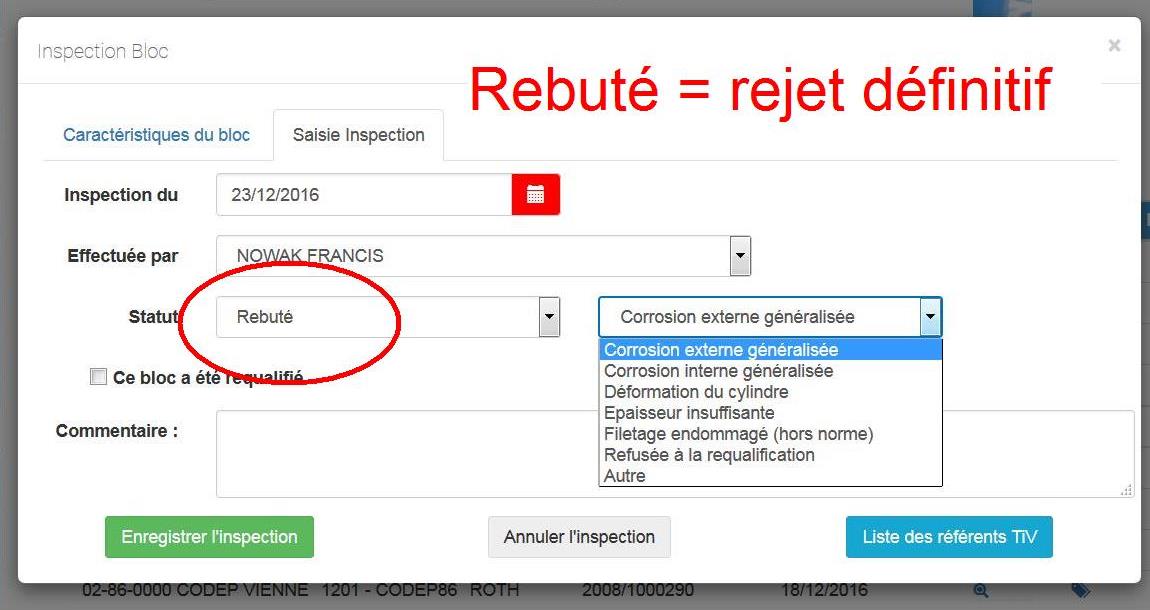 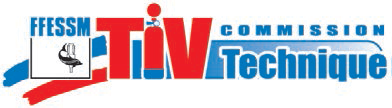 Francis NOWAK - Référent TIV CIALPC
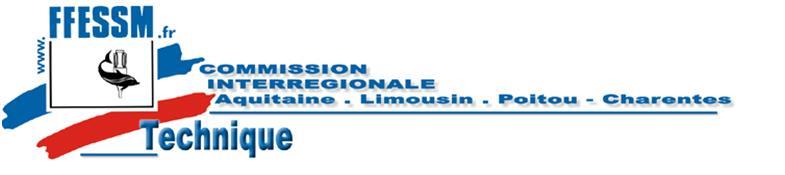 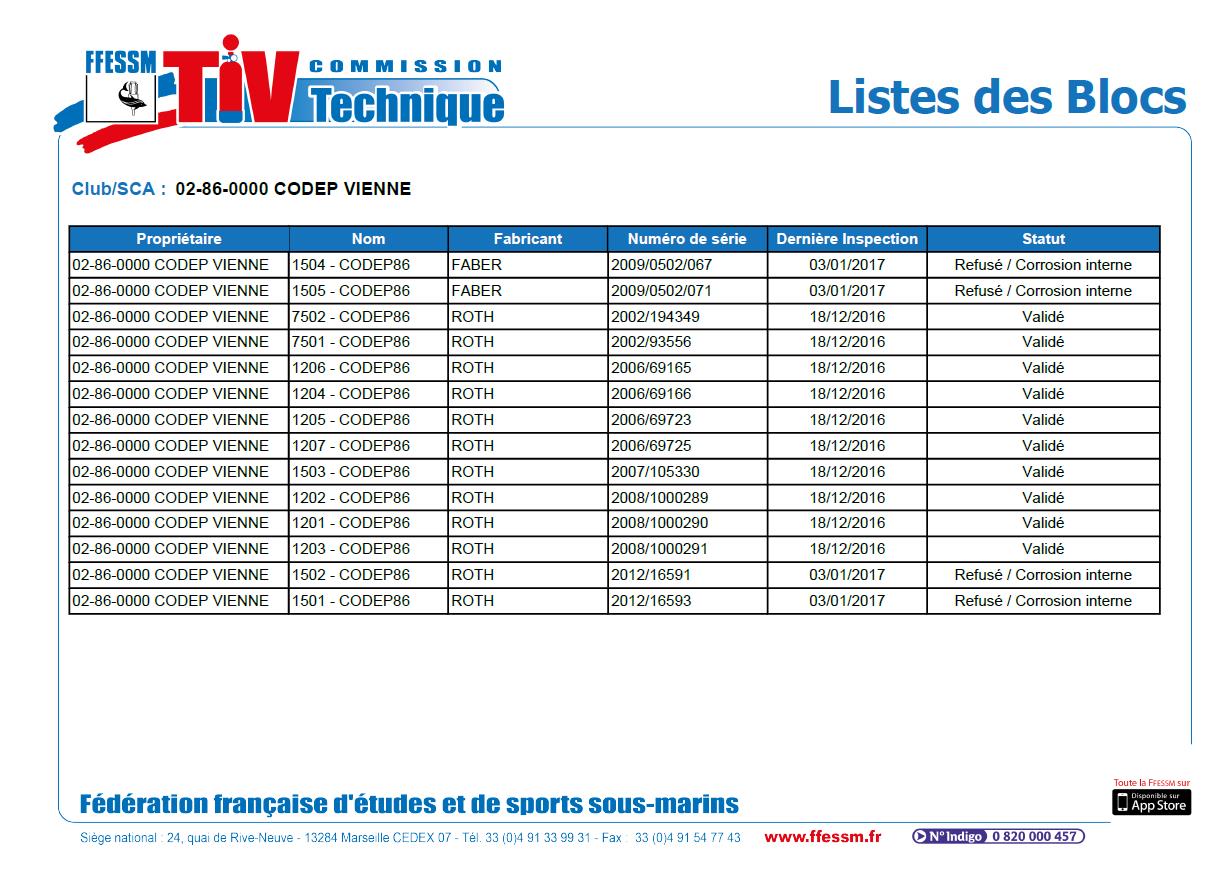 L’édition est triée sur la colonne Propriétaire
N° de la structure puis n° de licence pour les adhérents
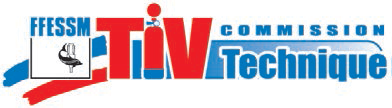 Francis NOWAK - Référent TIV CIALPC
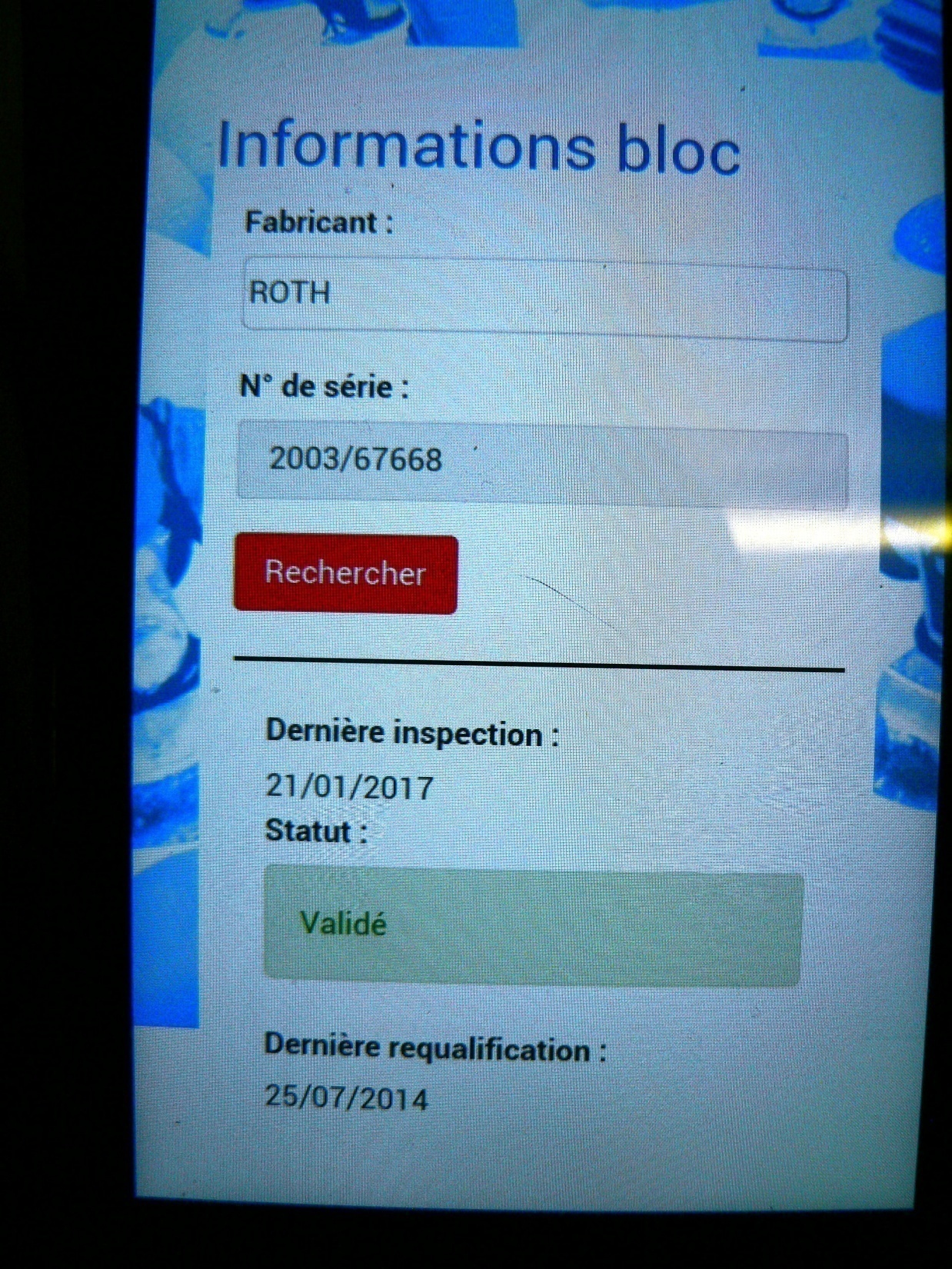 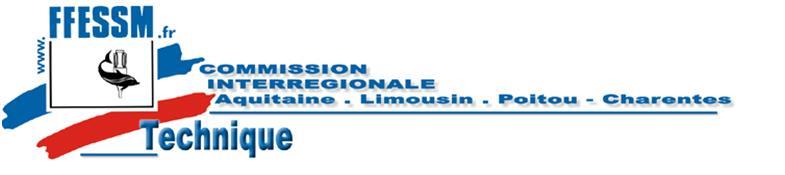 Utilisation du QR Code sur Smartphone
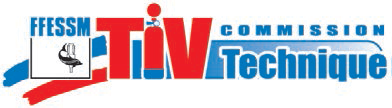 Francis NOWAK - Référent TIV CIALPC
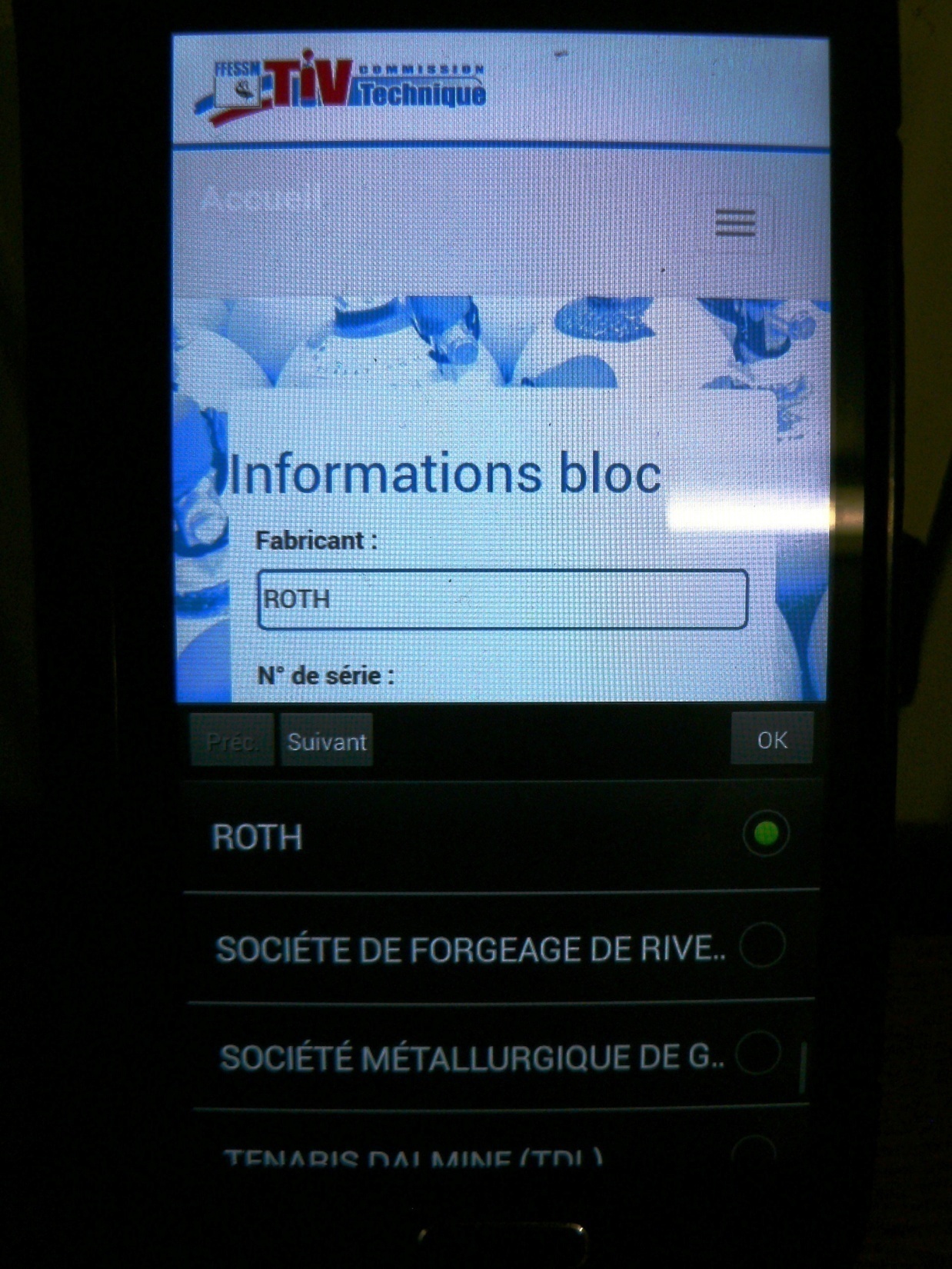 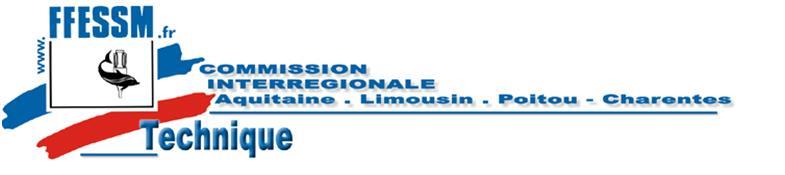 Utilisation du QR Code sur Smartphone
On peut effectuer une nouvelle recherche
Choix du fabricant
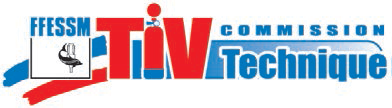 Francis NOWAK - Référent TIV CIALPC
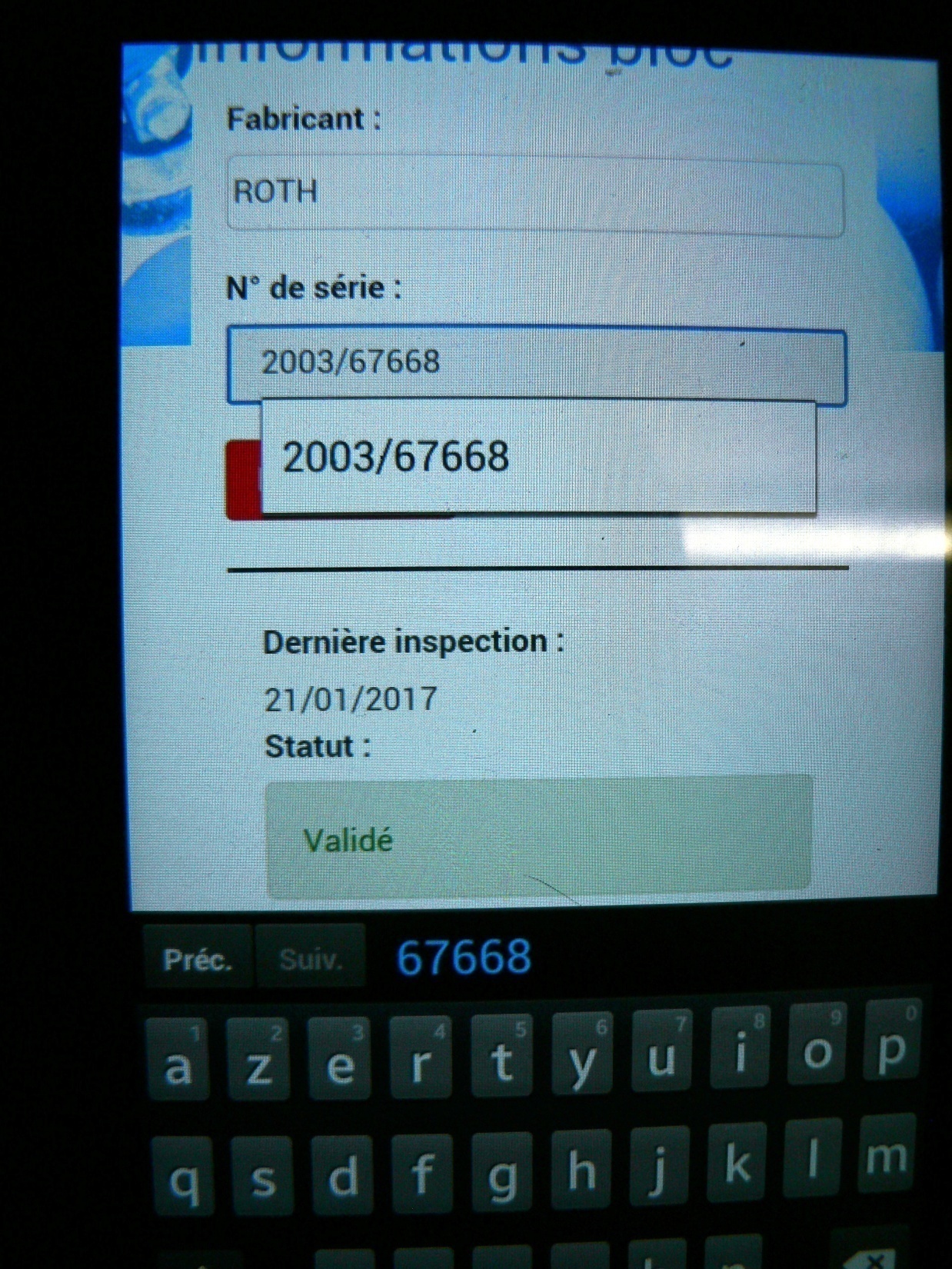 Utilisation du QR Code sur Smartphone
On peut effectuer une nouvelle recherche
Saisit du n° de série
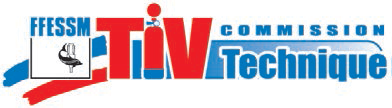 Francis NOWAK - Référent TIV CIALPC
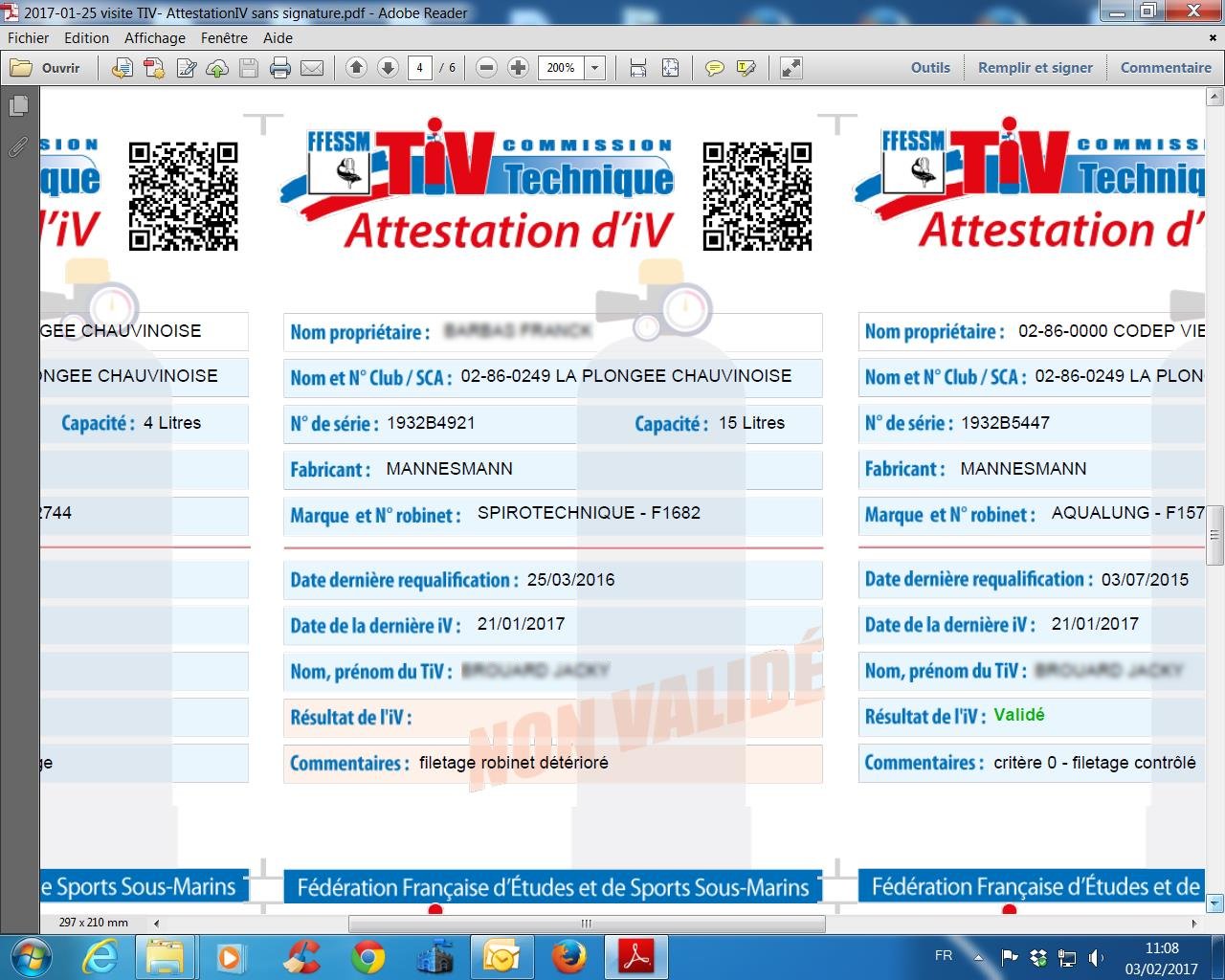 Bouteille refusée le 21/01/2017
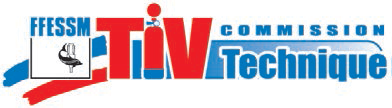 Francis NOWAK - Référent TIV CIALPC
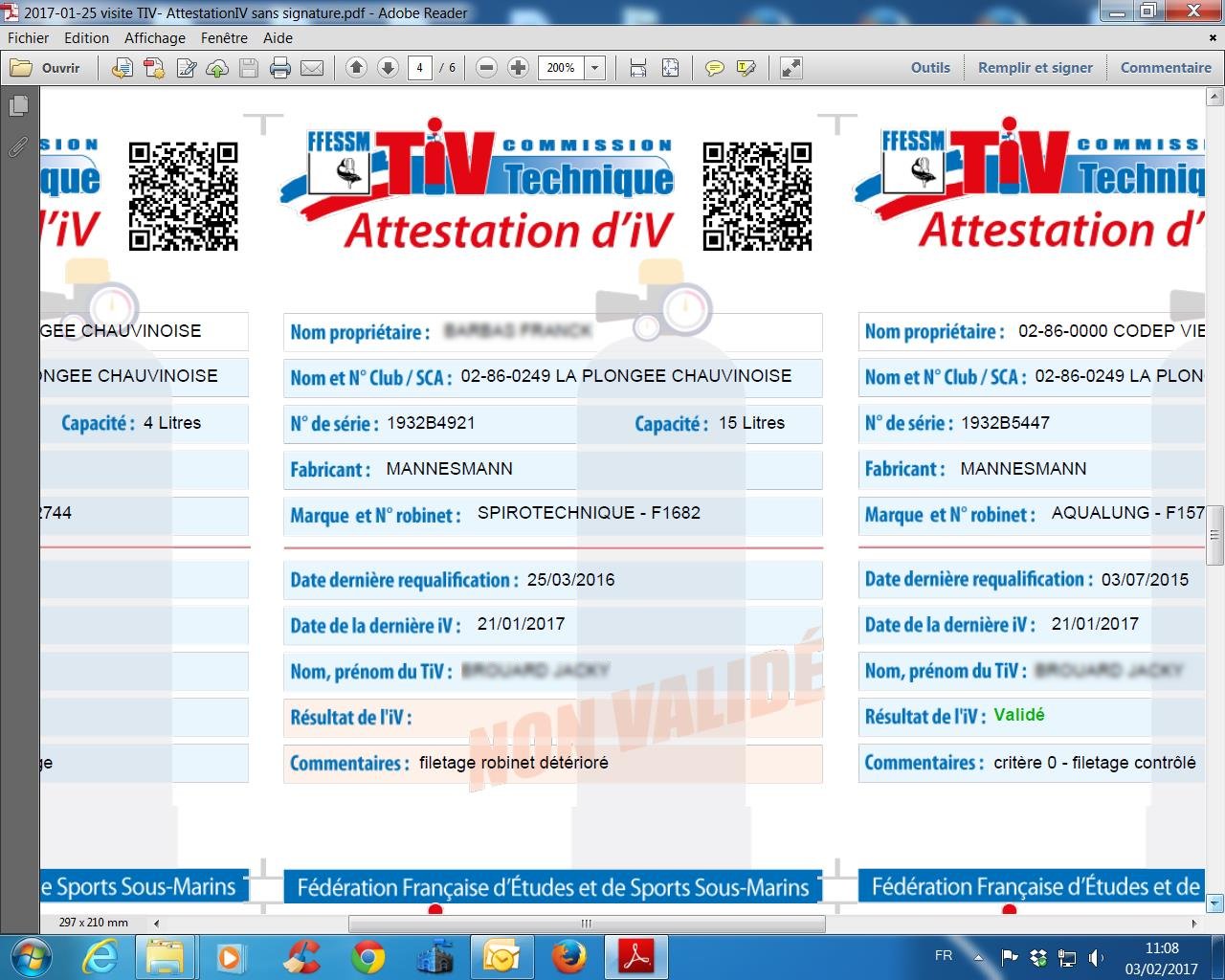 Bouteille refusée le 21/01/2017
On Flash aujourd’hui le QR Code du 21/01/2017
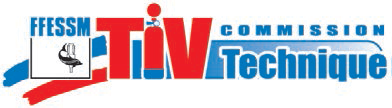 Francis NOWAK - Référent TIV CIALPC
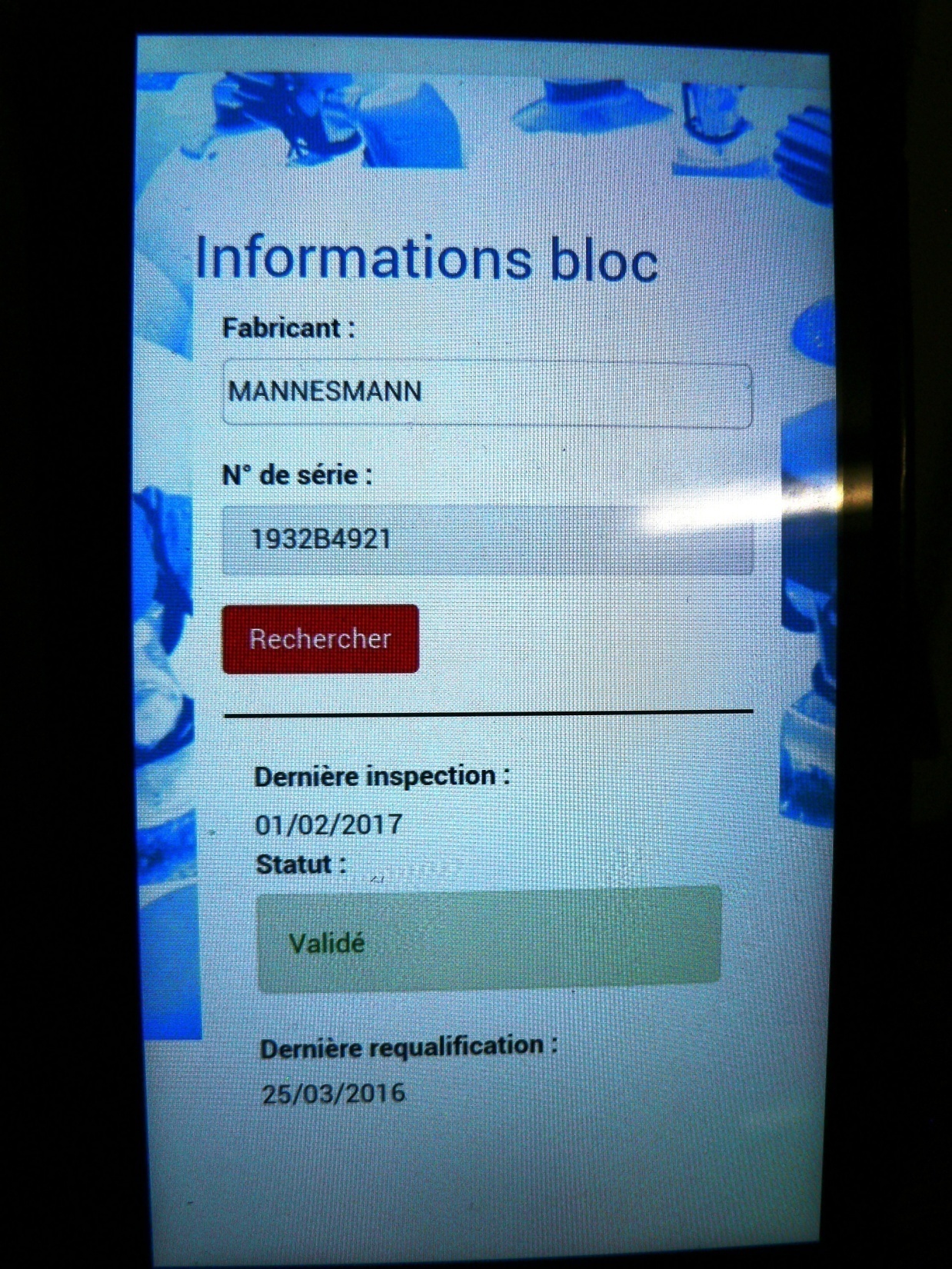 Utilisation du QR Code sur Smartphone
On obtient le dernier état enregistré dans la base nationale
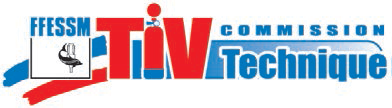 Francis NOWAK - Référent TIV CIALPC
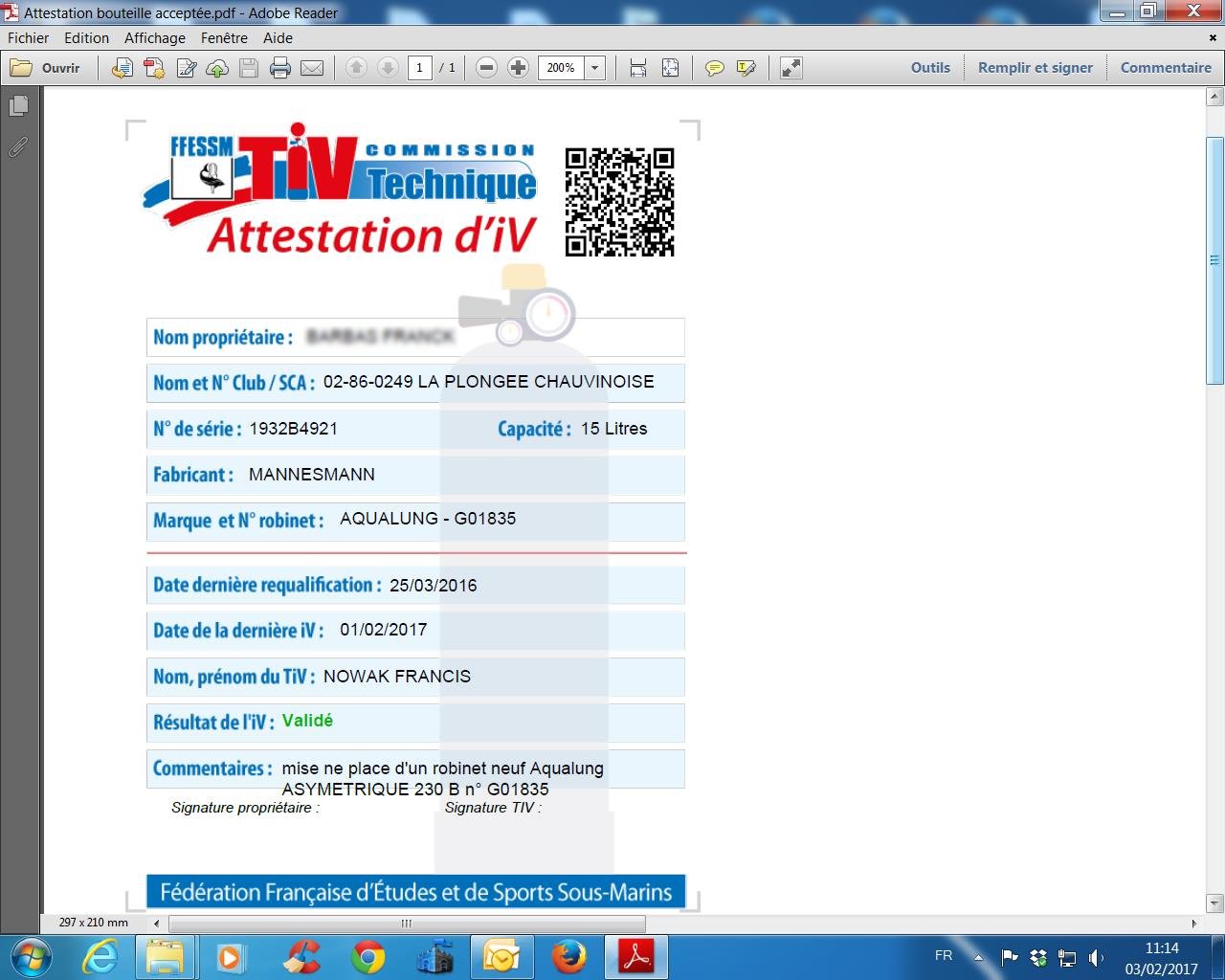 le dernier état enregistré dans la base nationale
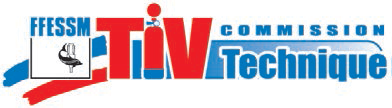 Francis NOWAK - Référent TIV CIALPC
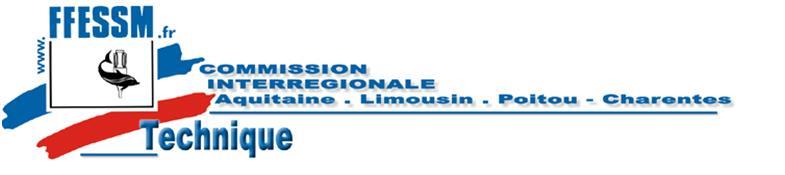 Une extension en cours de développement permettra de générer une fiche utilisable hors connexion et qui chargera les infos sur l'application lors d'un nouvelle connexion.
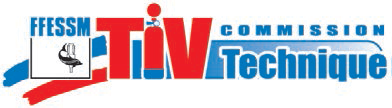 Francis NOWAK - Référent TIV CIALPC
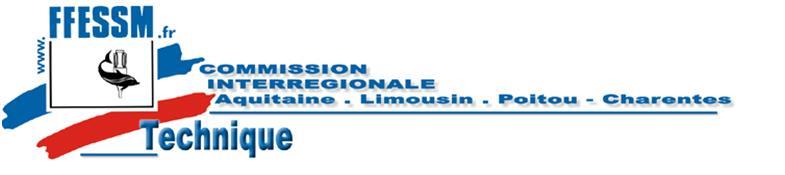 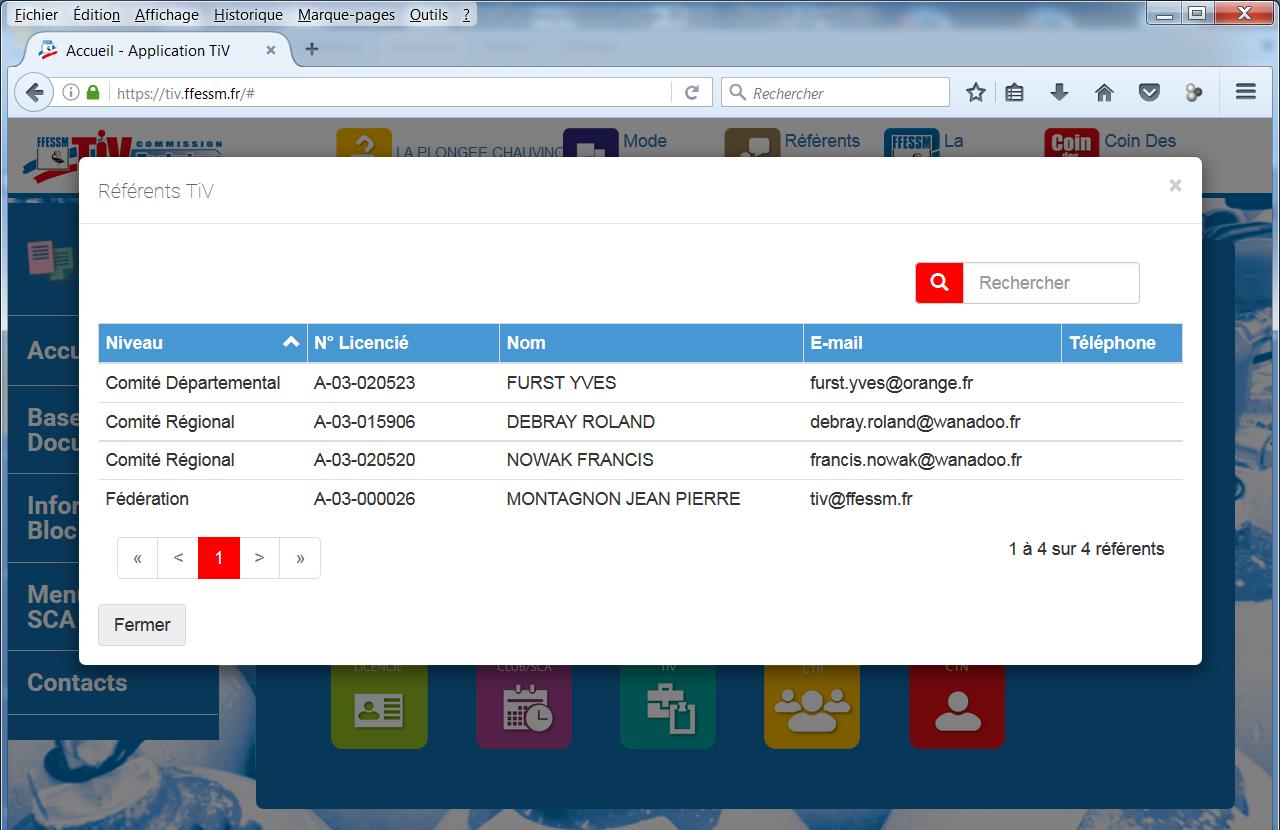 En cas de difficulté ………..
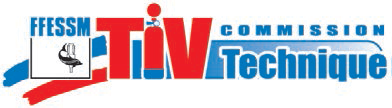 Francis NOWAK - Référent TIV CIALPC
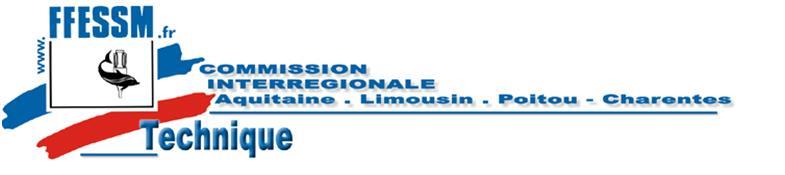 Merci de votre attention
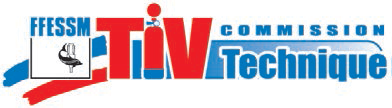 Francis NOWAK - Référent TIV CIALPC